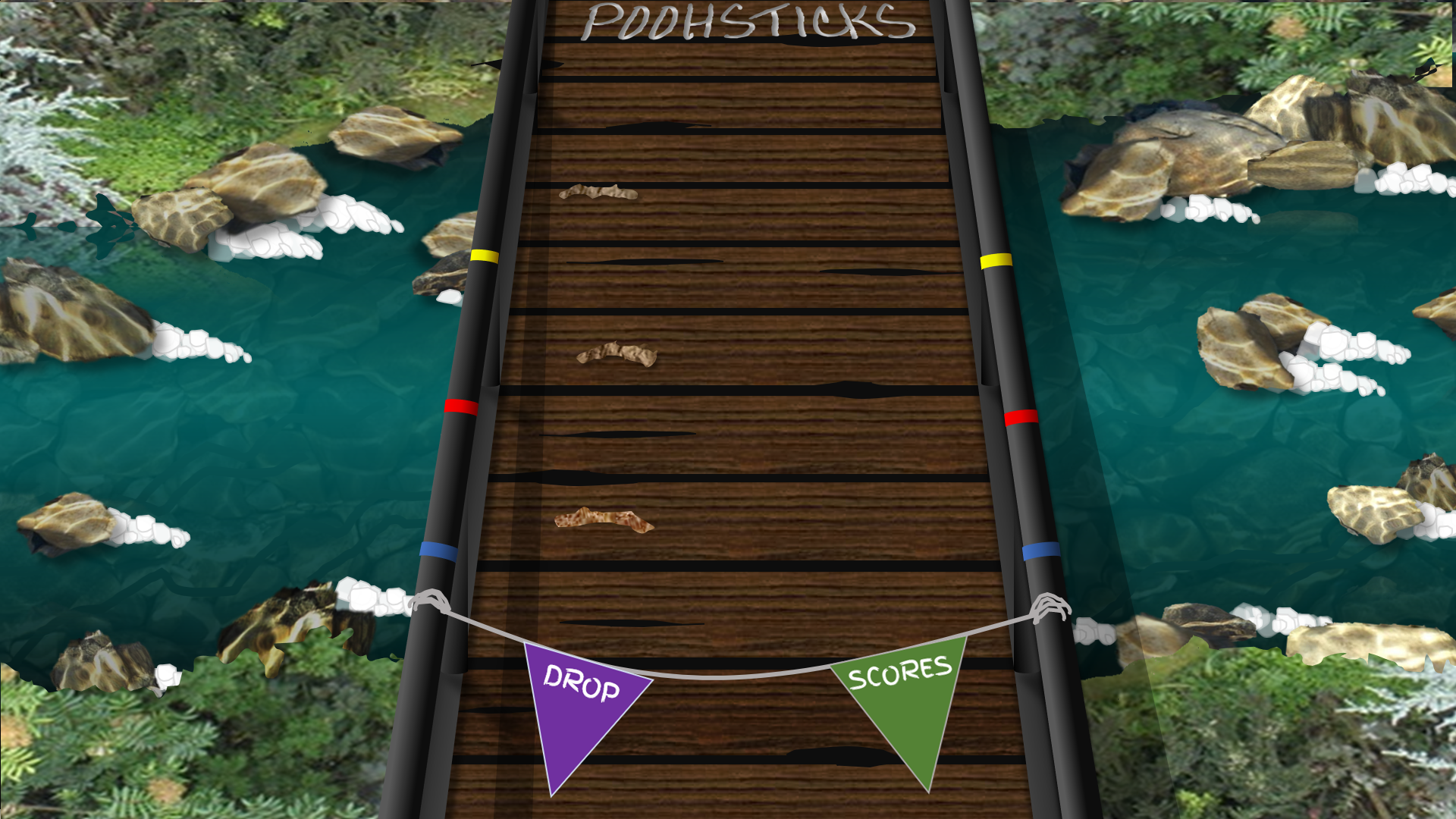 POOHSTICKS
HOW TO 
PLAY
PLAY
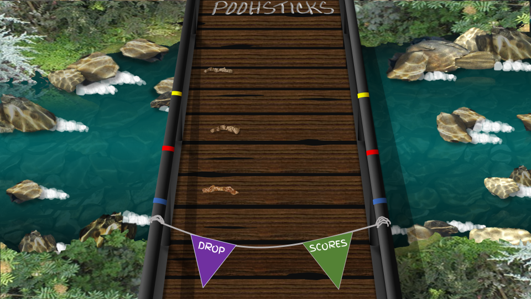 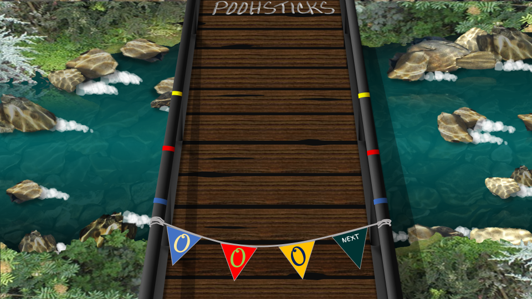 HOW TO PLAY
POOHSTICKS
1. Choose a colour to play 
(Yellow, red or Blue)
Keep your flag colour throughout the game even if you 
pick different colours of sticks to win in each round
3. Click on the ‘DROP’ flag
2. Click on the ‘NEXT’ flag
PLAY
The first stick to appear
from under the bridge and
Under the yellow, red or 
blue colour wins
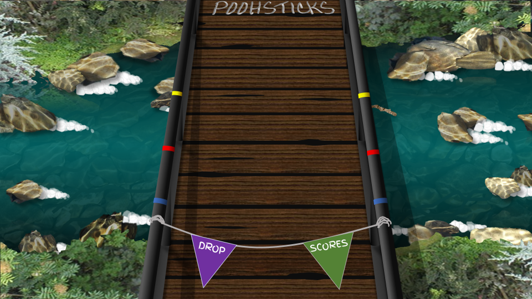 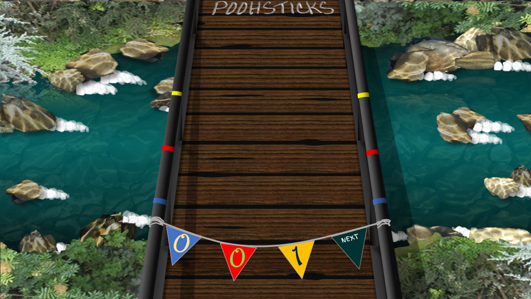 5. Click on the flag of the
Winning player
6. Once the sticks have disappeared, 
click on the ‘NEXT’ flag to play again
4. Click on the ‘SCORES’ flag
The first player to score
5 points is the overall winner
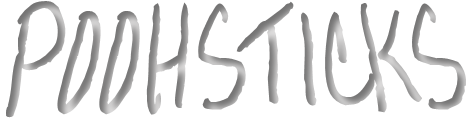 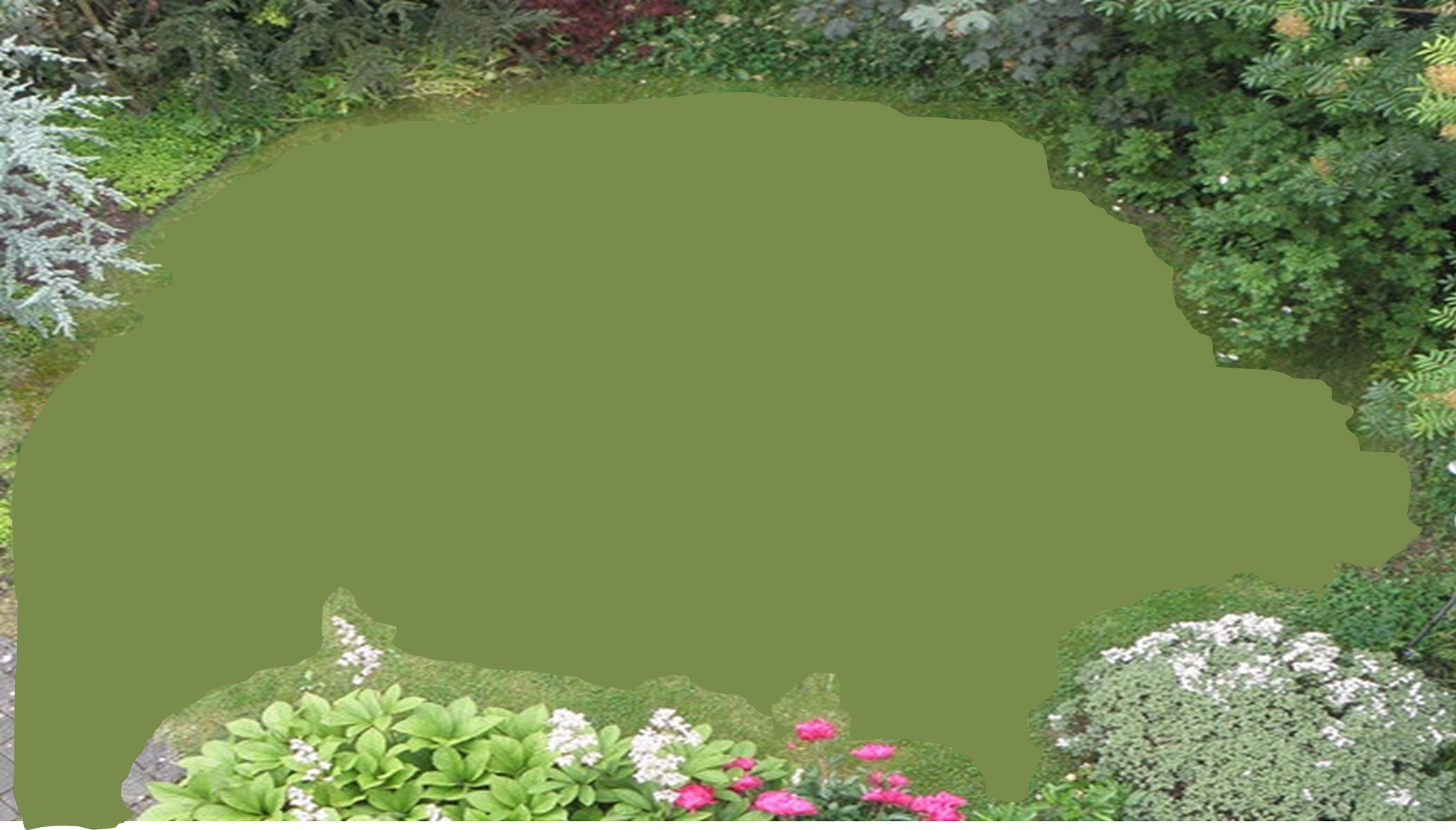 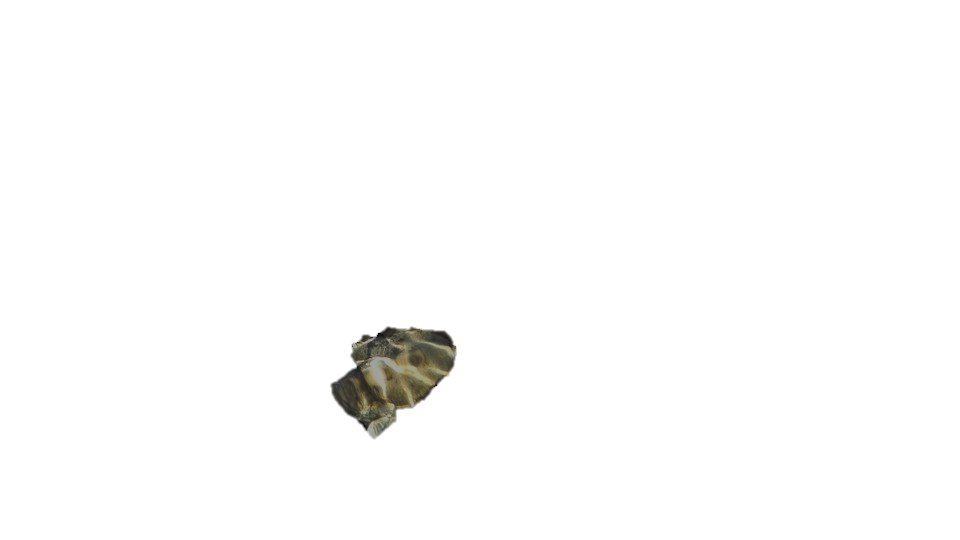 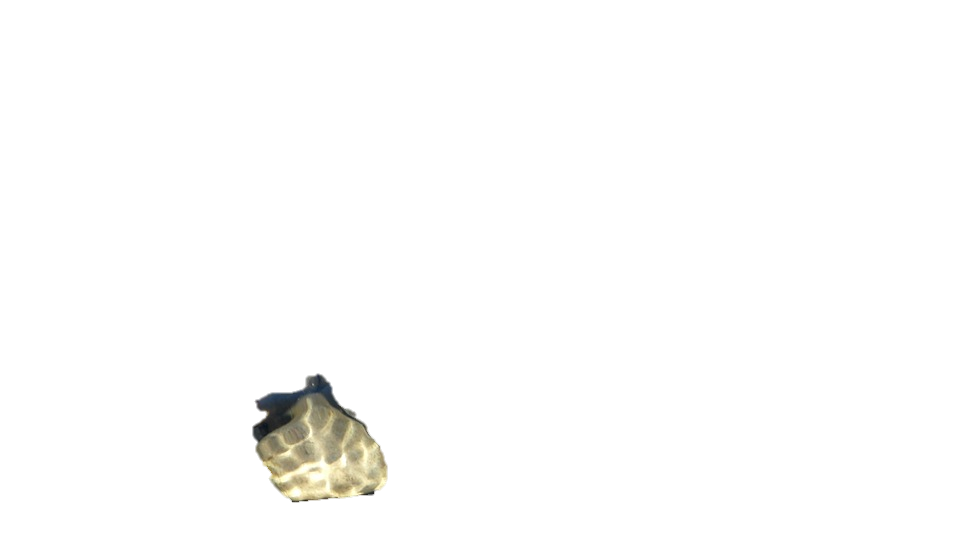 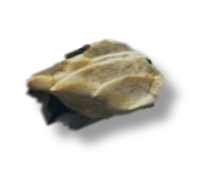 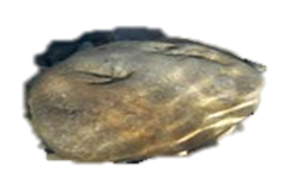 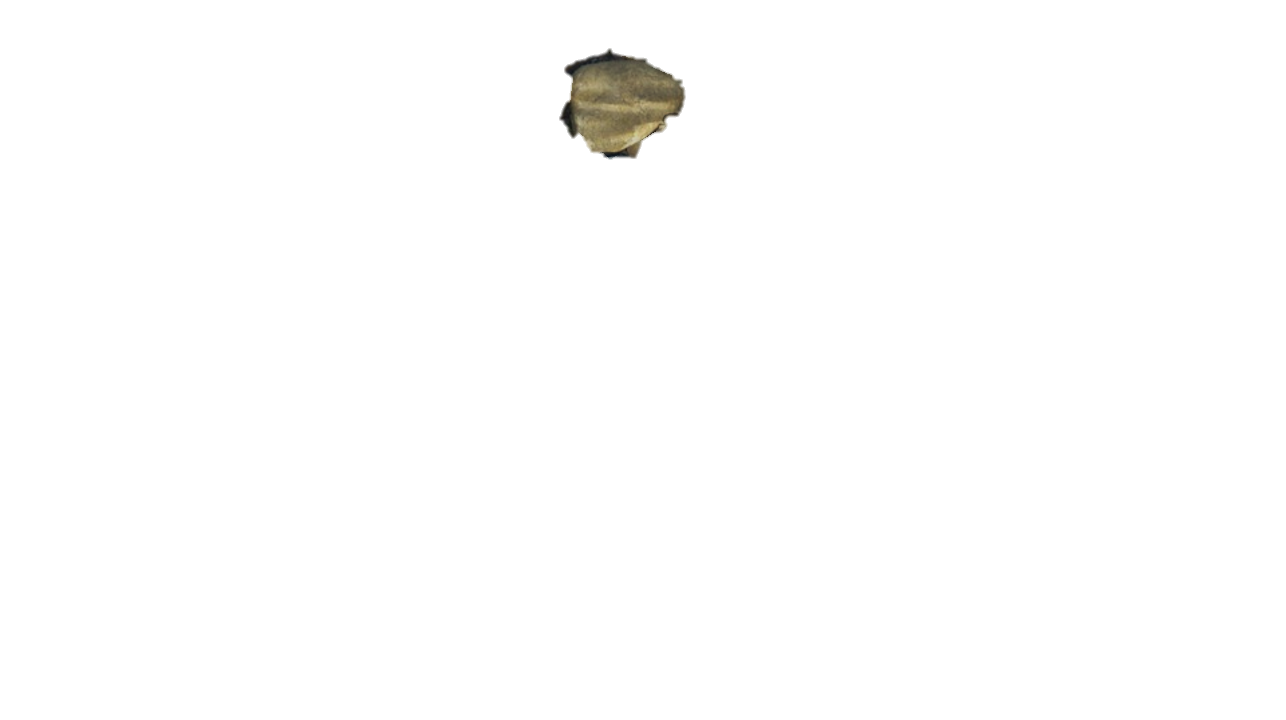 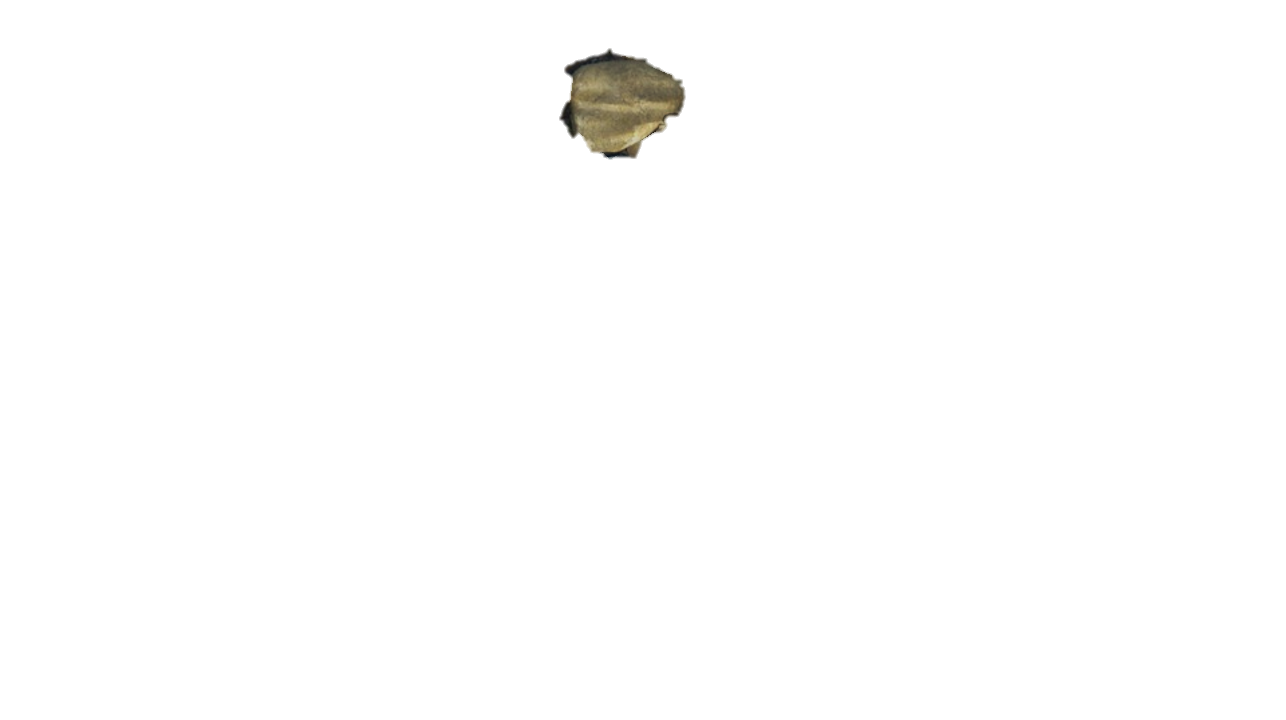 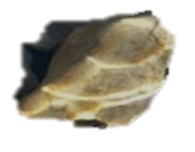 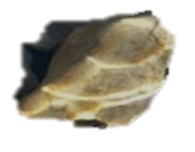 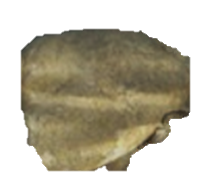 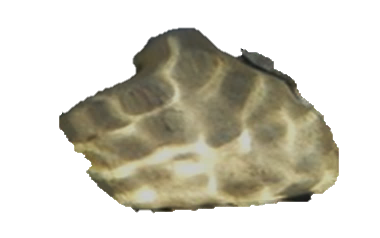 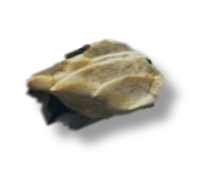 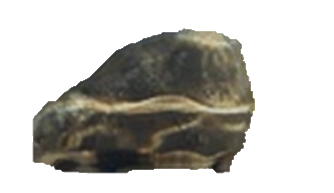 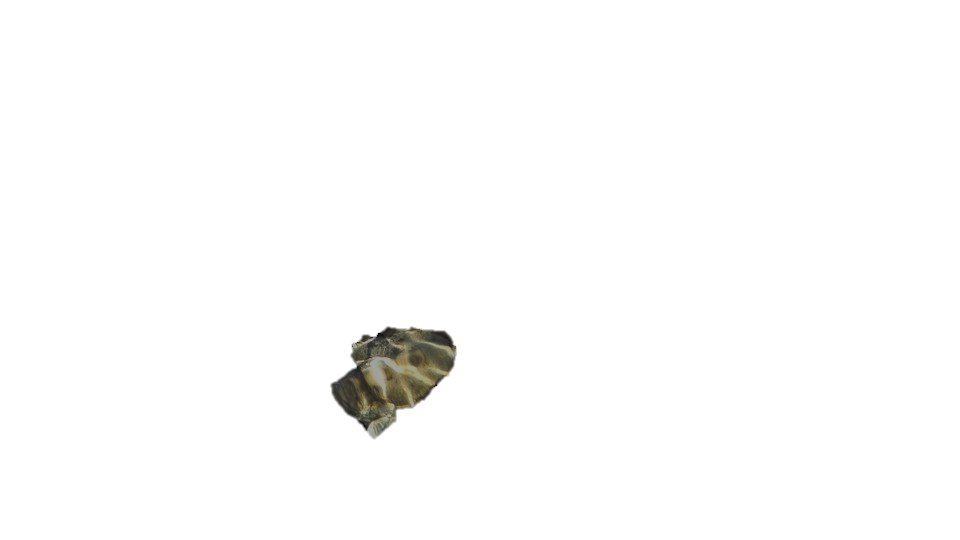 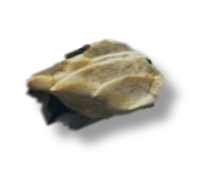 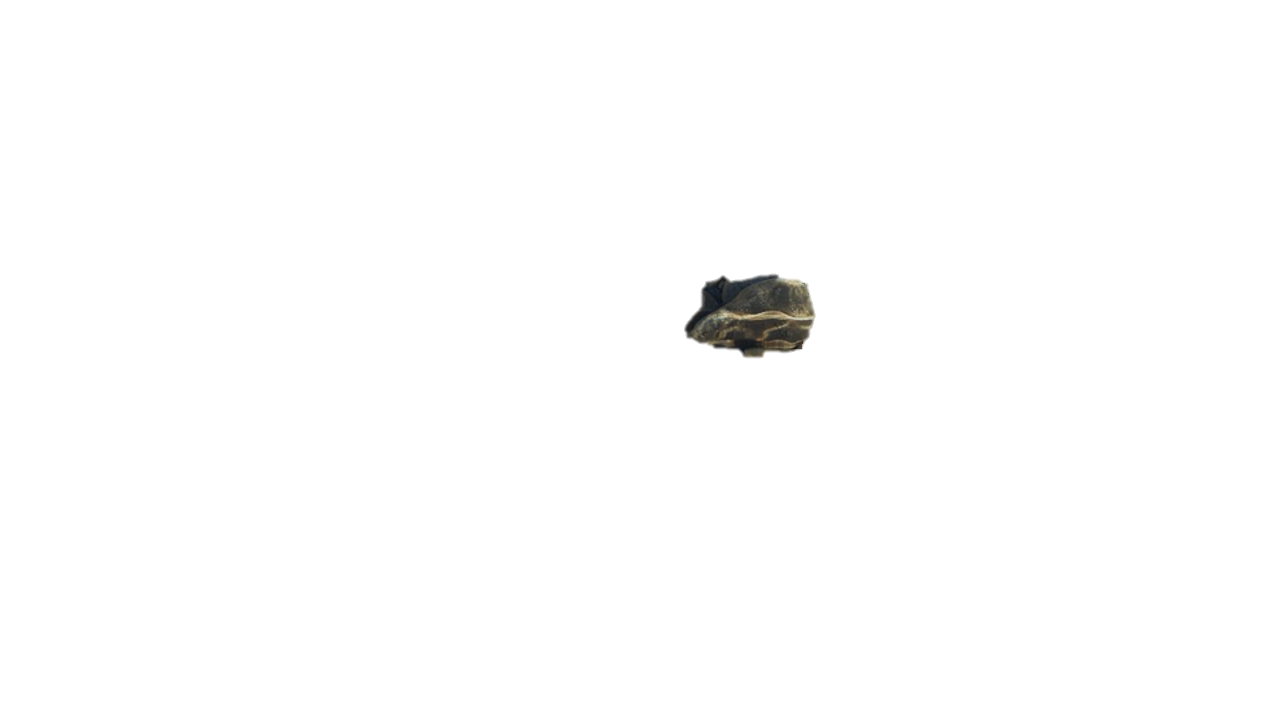 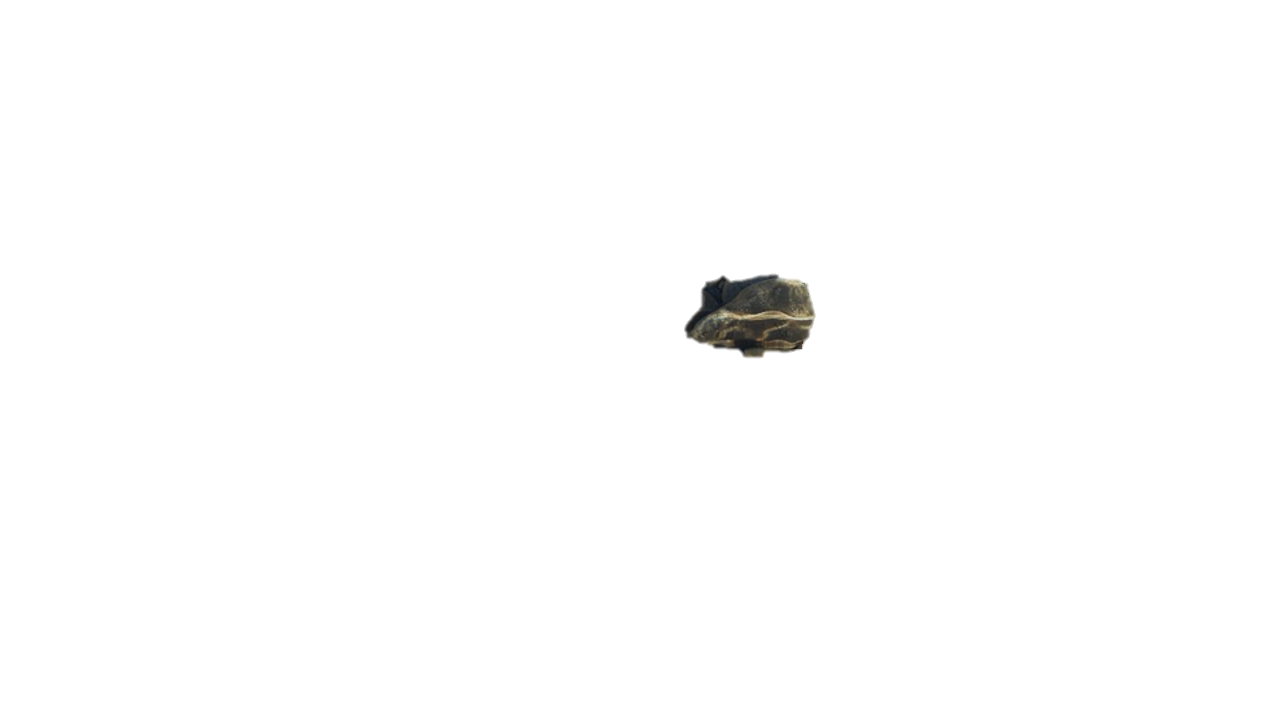 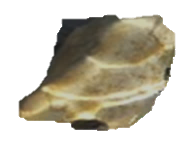 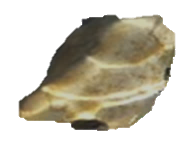 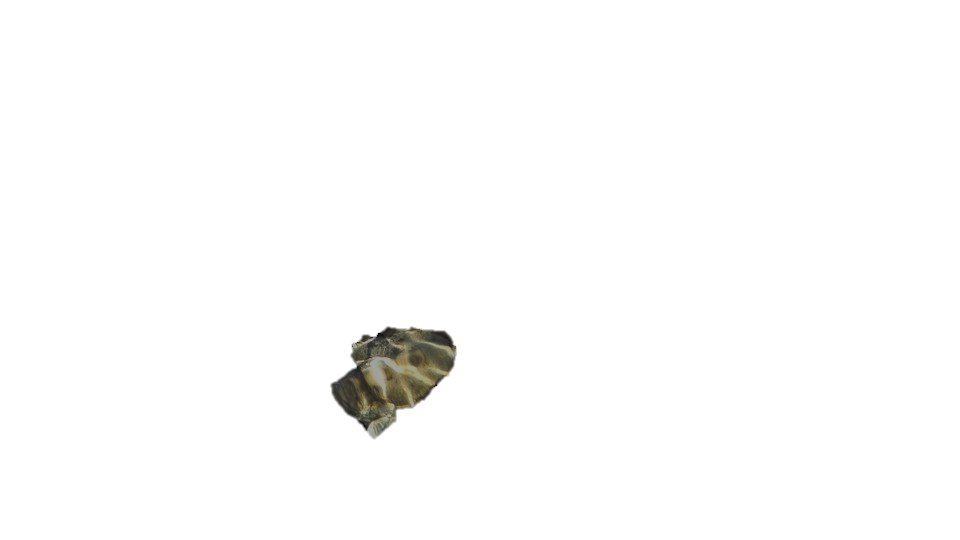 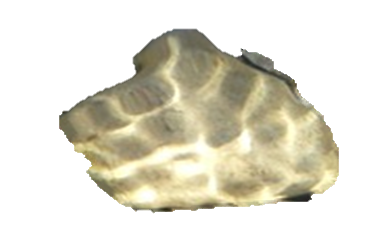 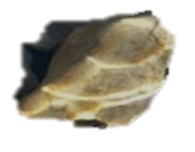 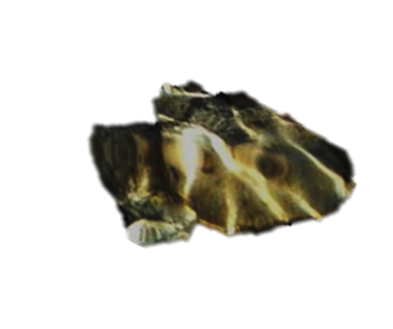 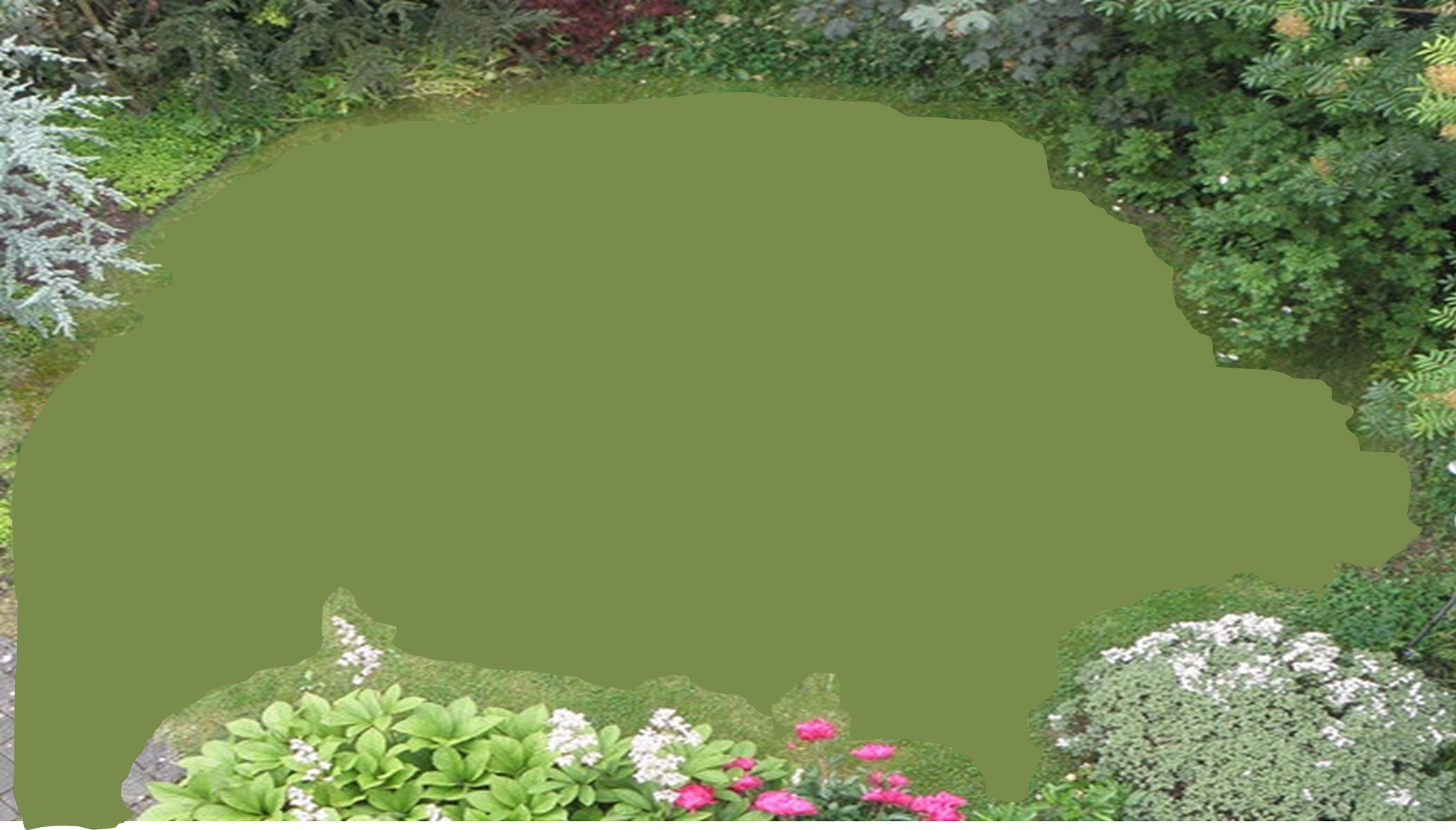 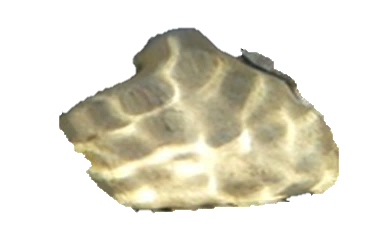 1
2
3
4
5
0
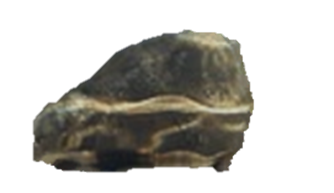 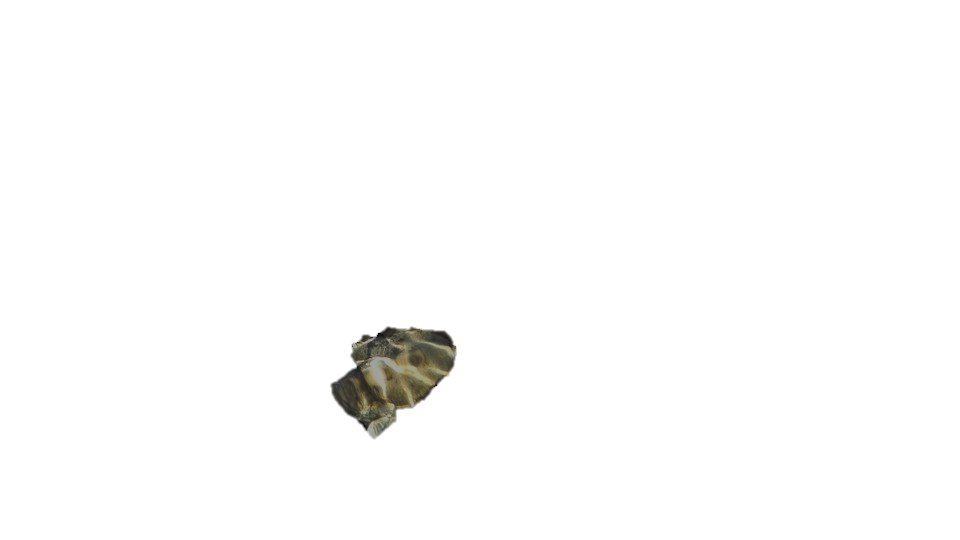 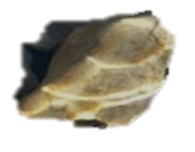 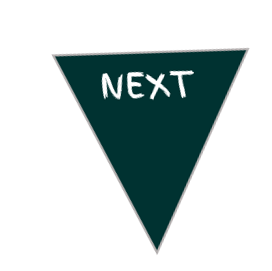 1
2
3
4
5
0
1
2
3
4
5
0
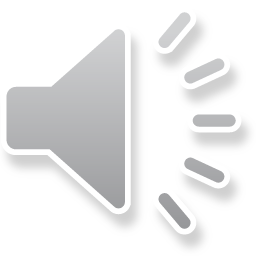 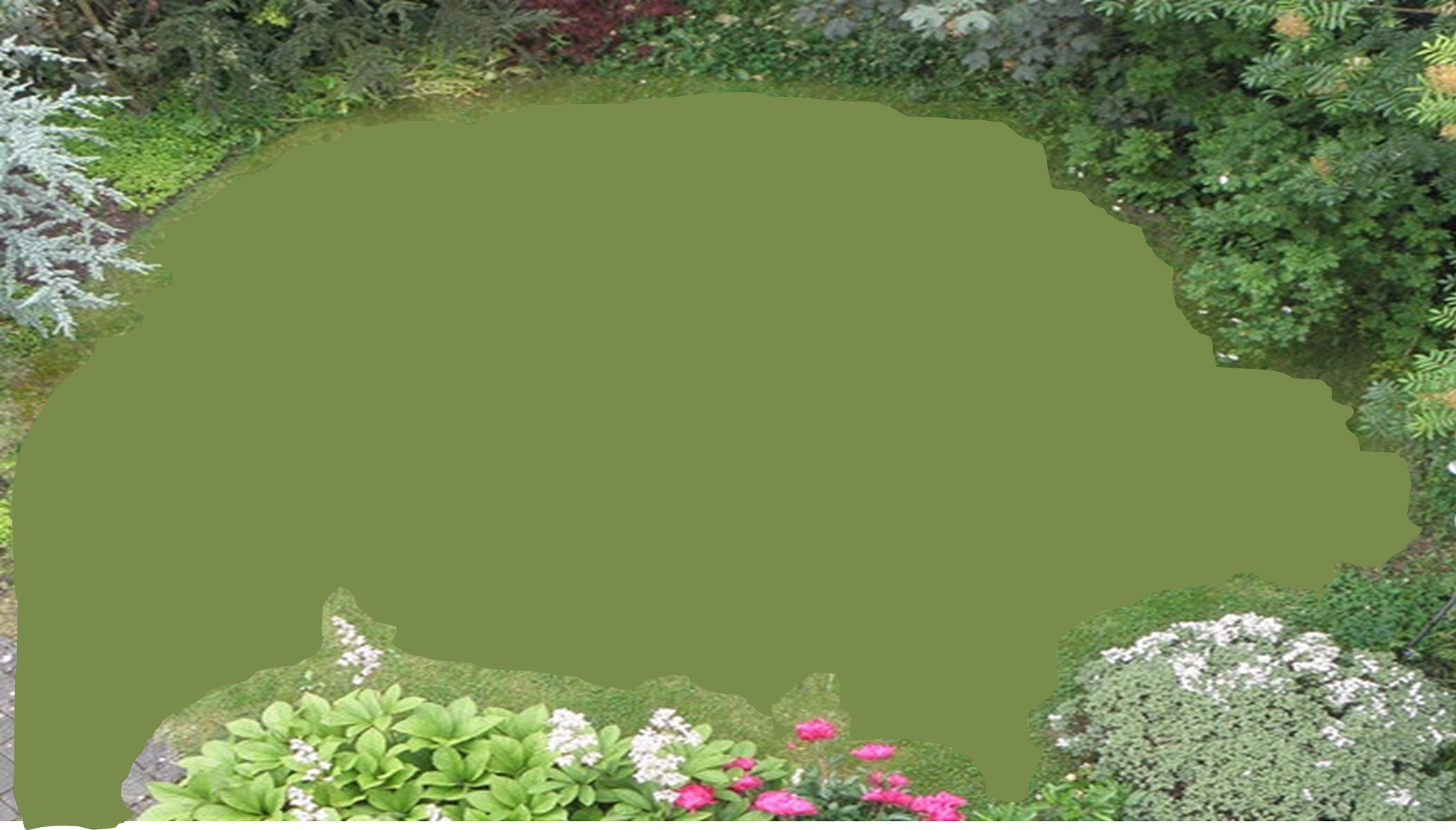 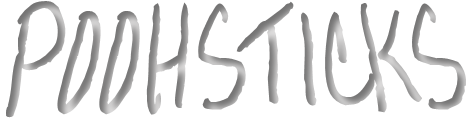 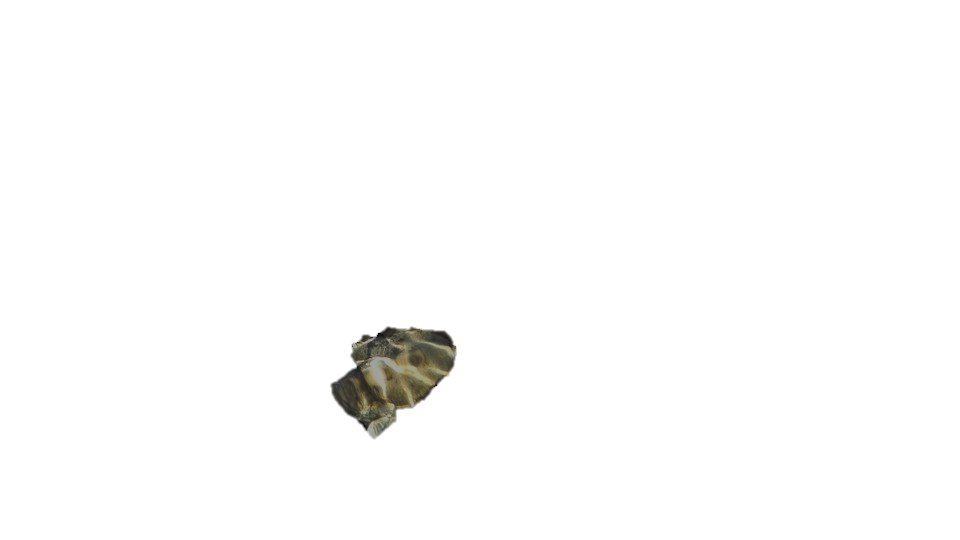 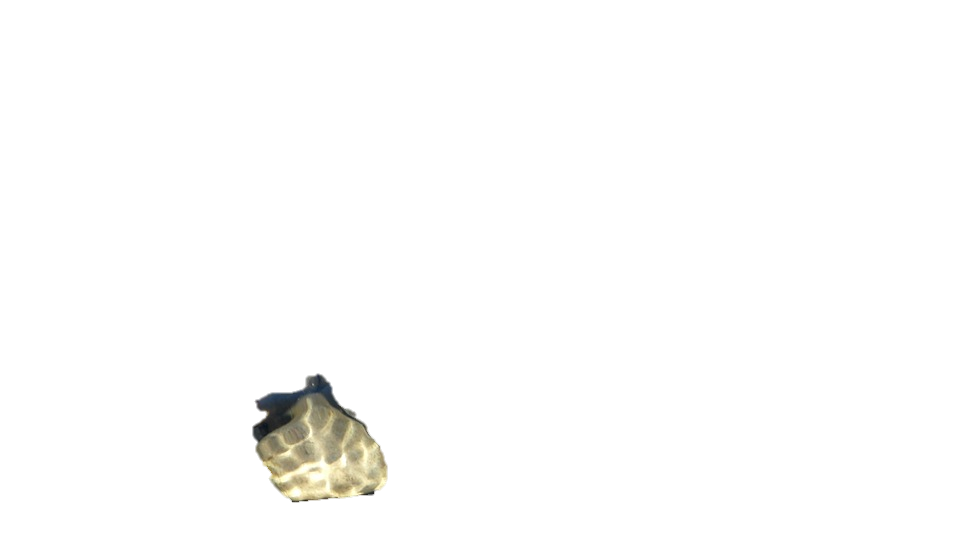 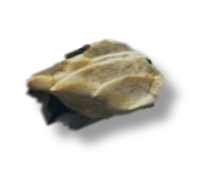 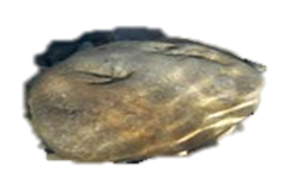 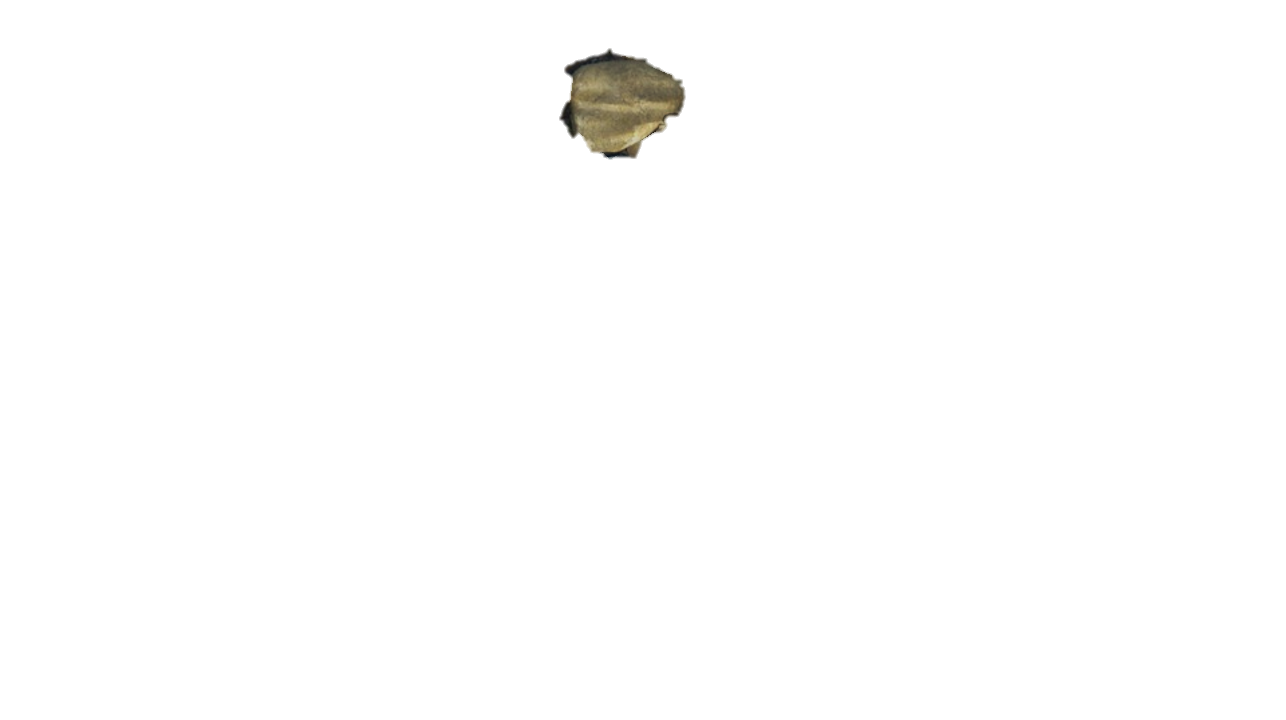 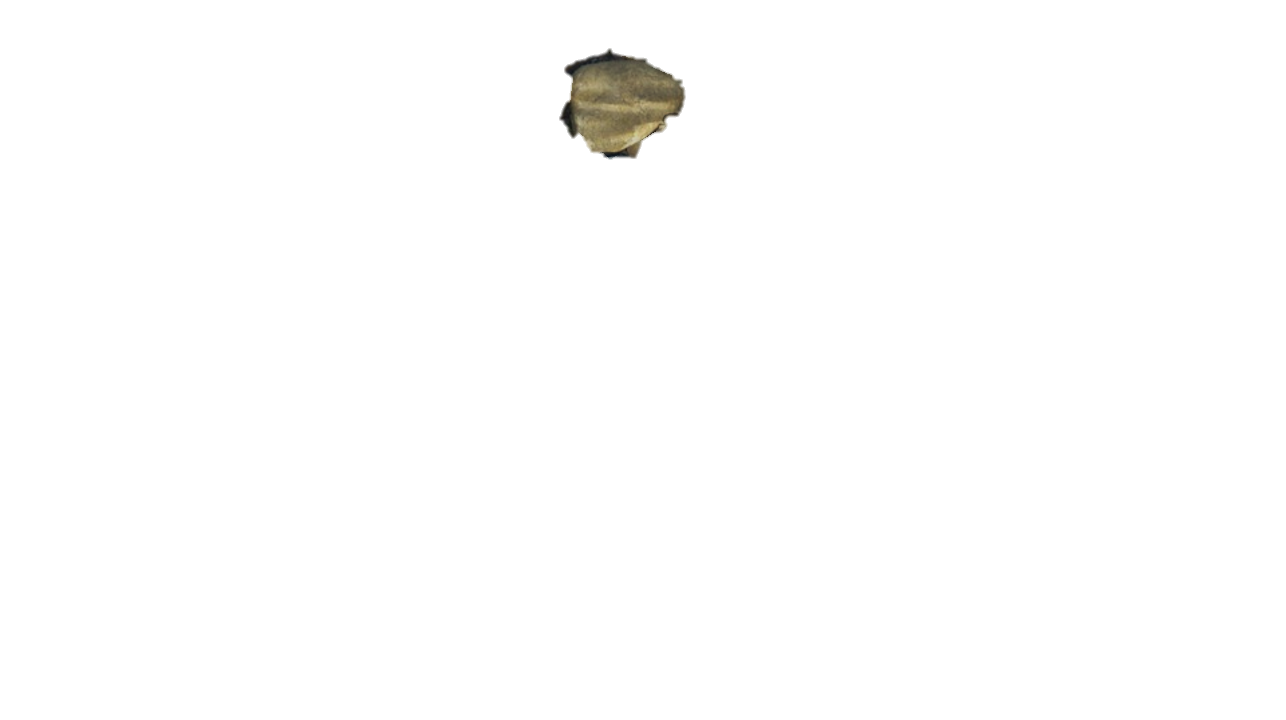 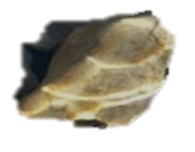 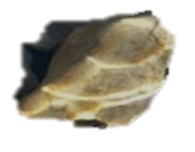 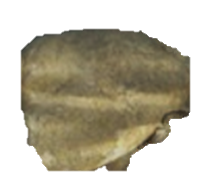 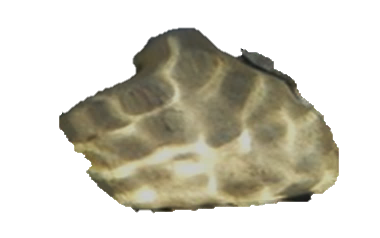 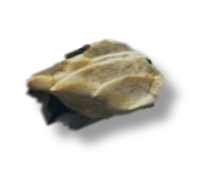 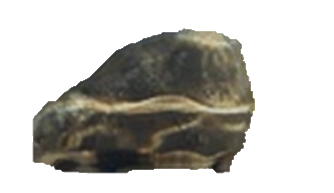 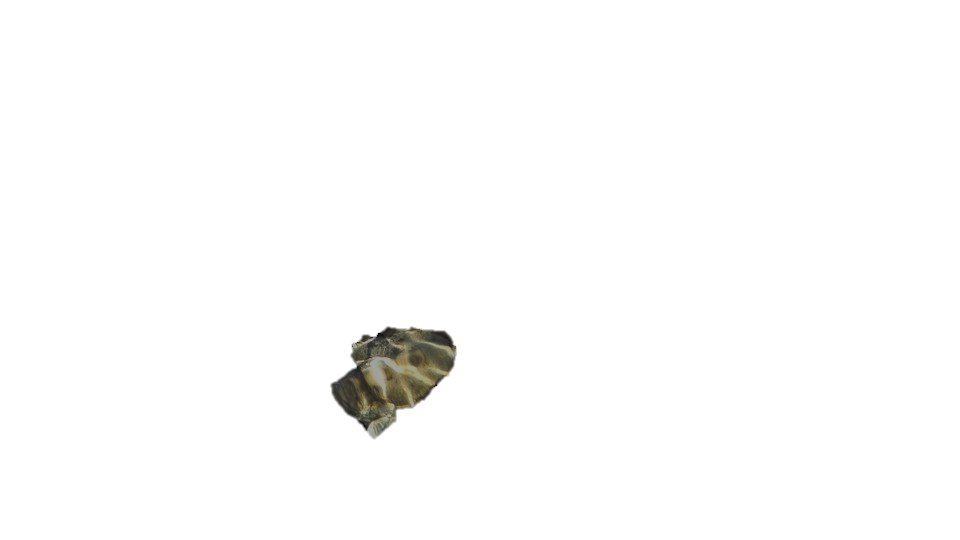 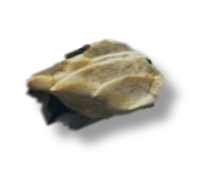 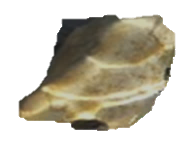 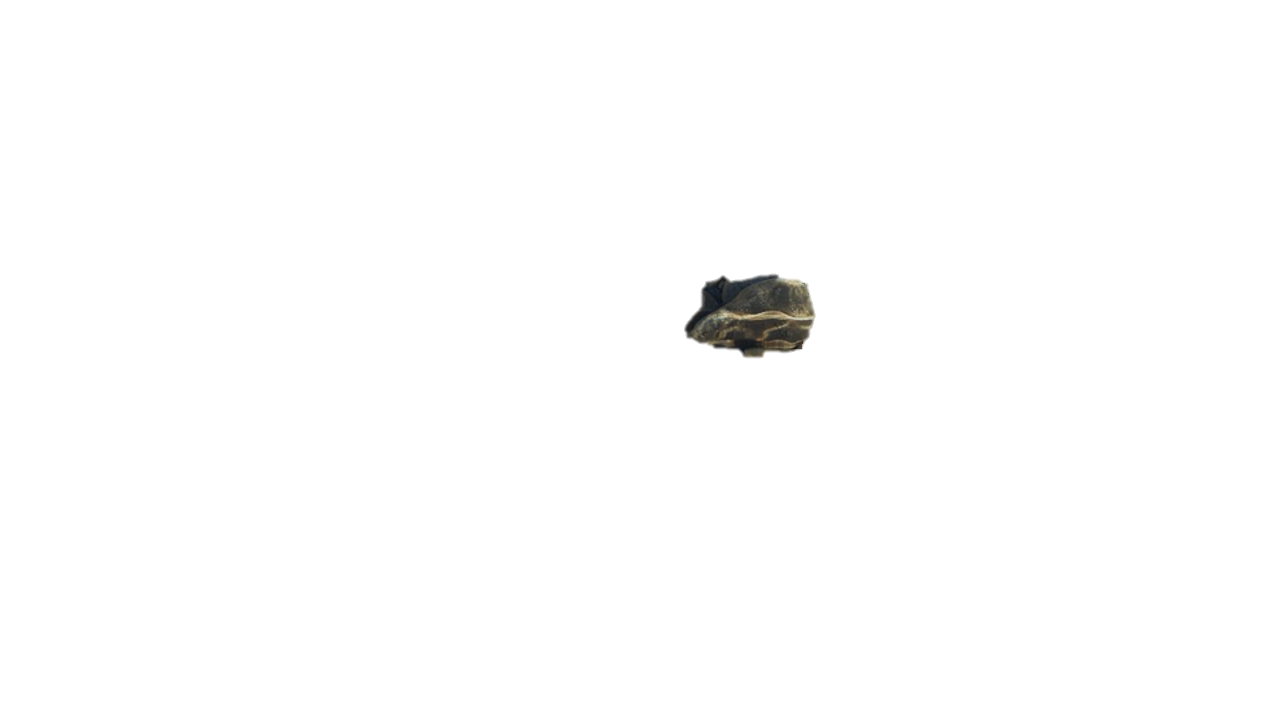 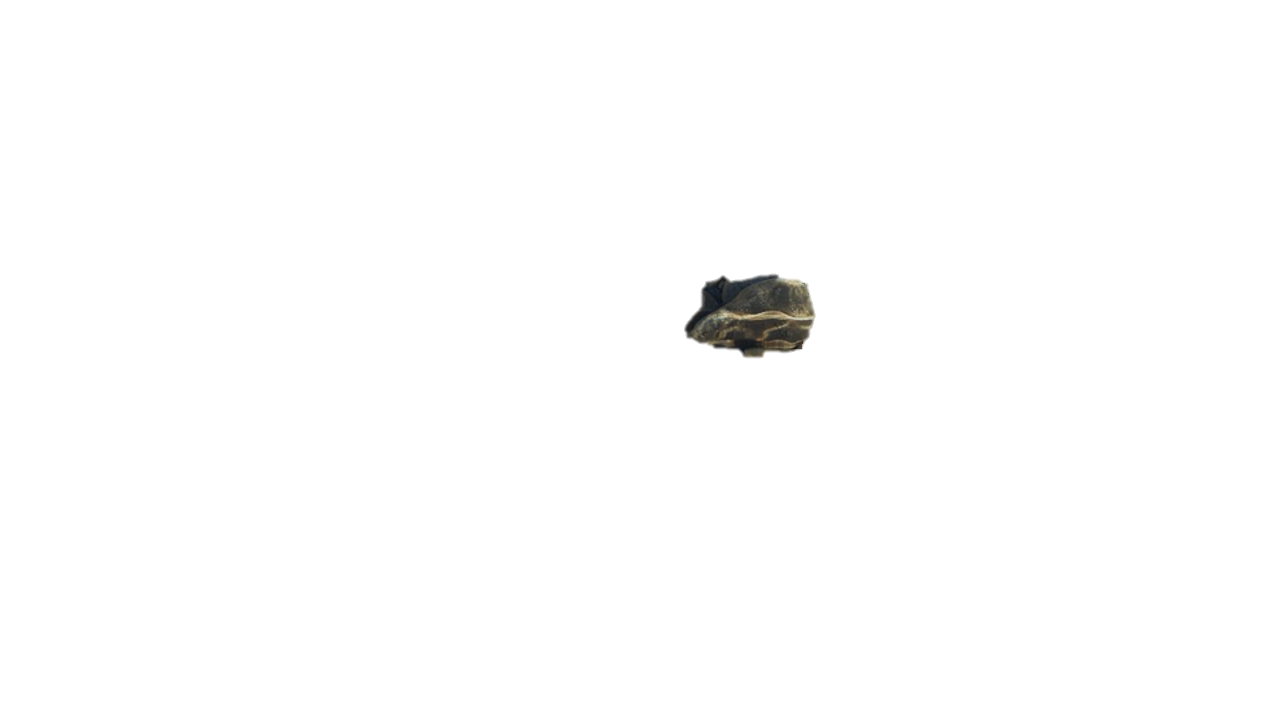 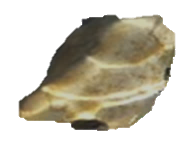 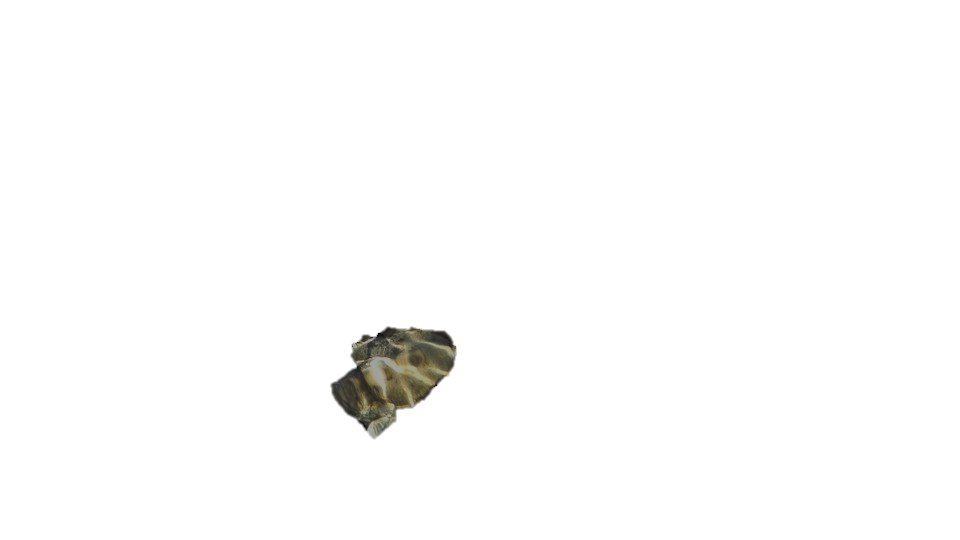 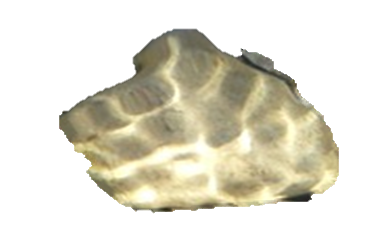 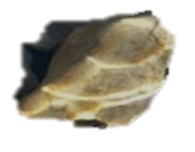 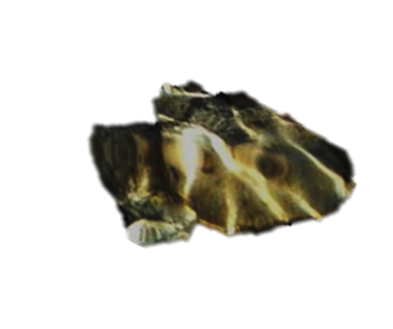 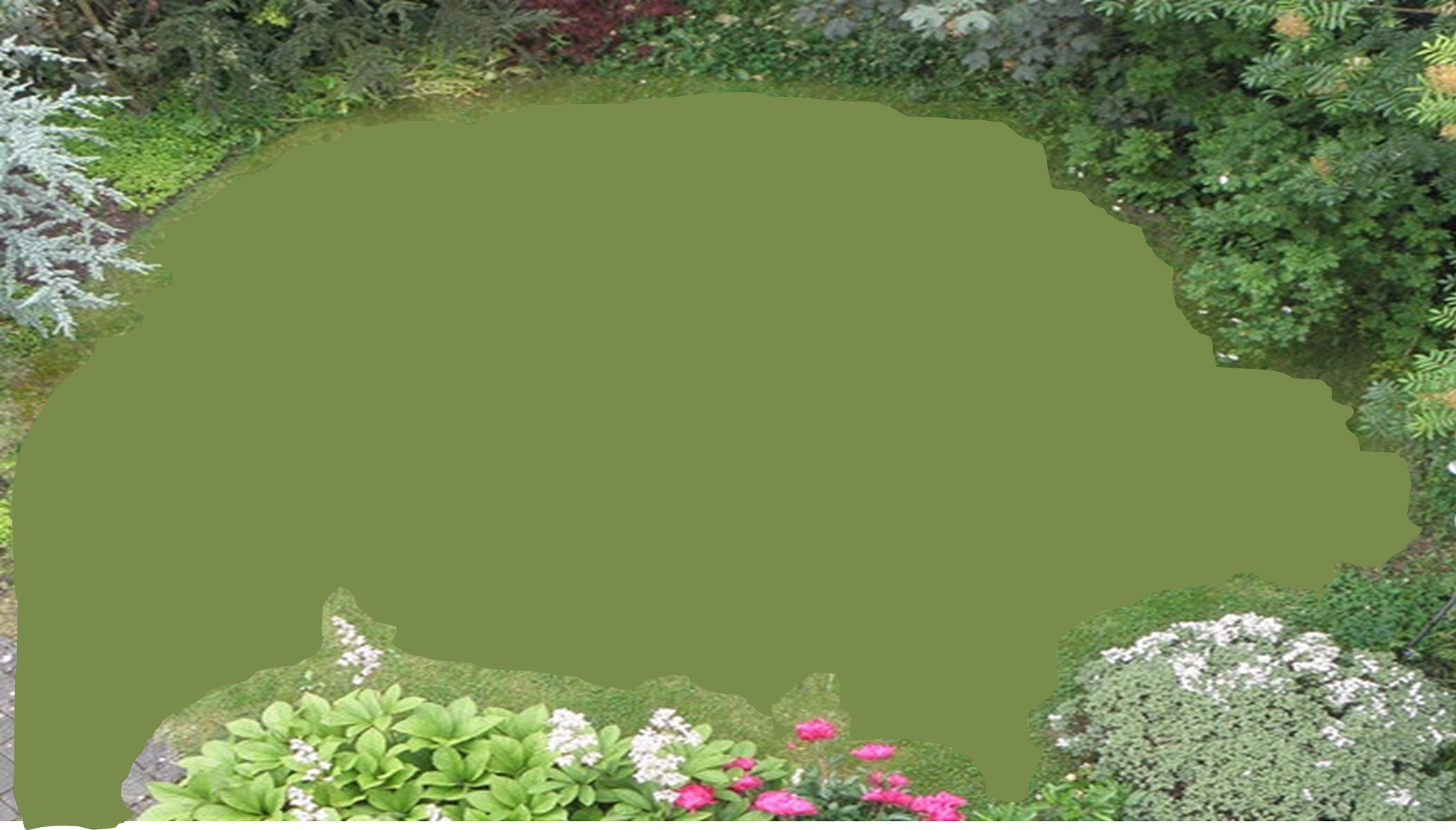 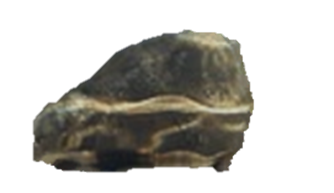 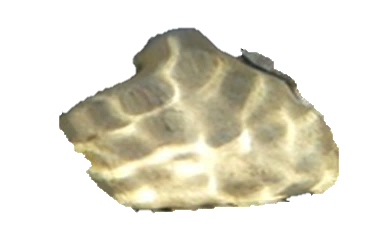 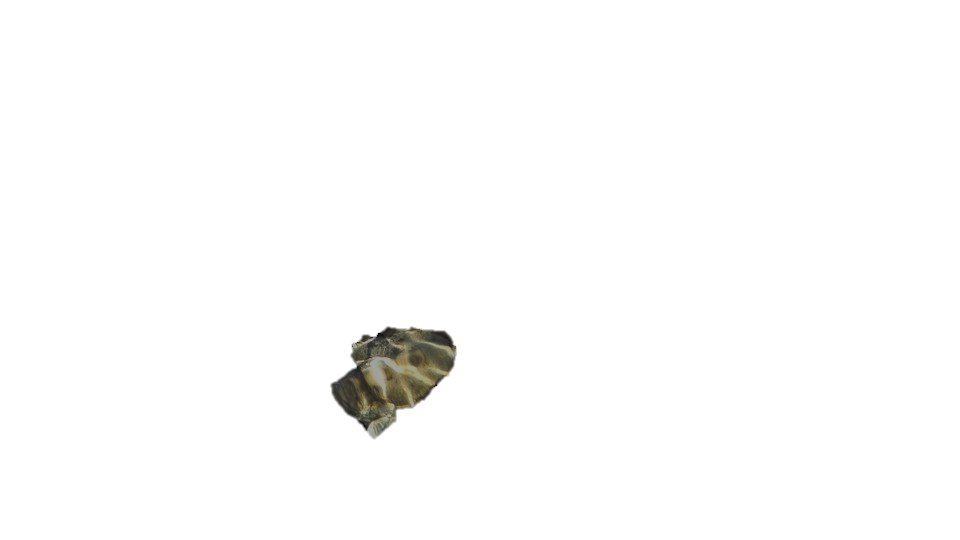 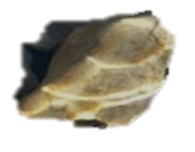 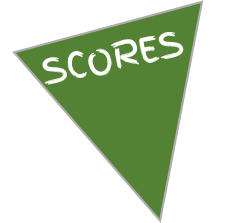 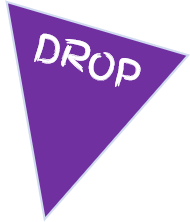 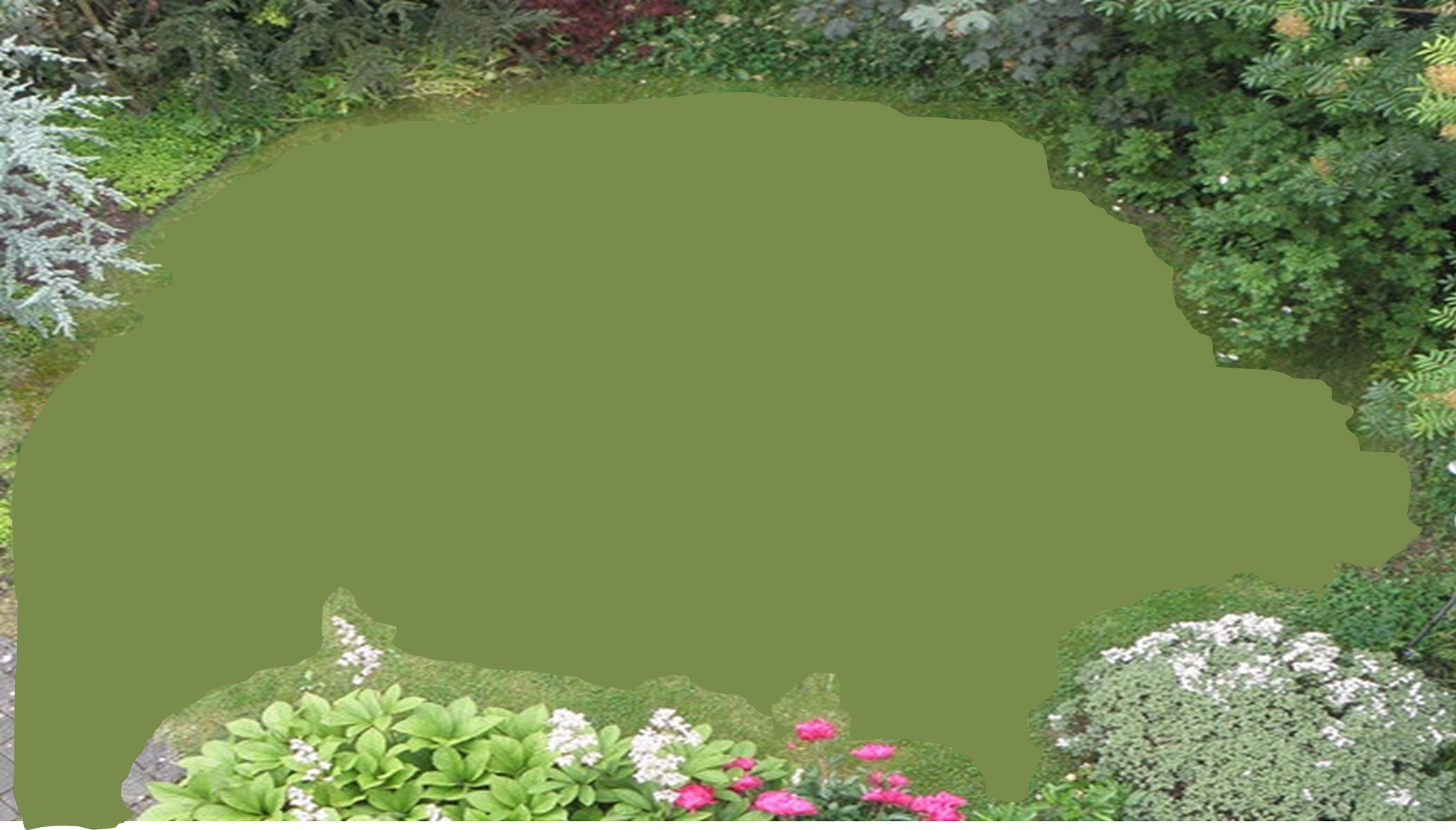 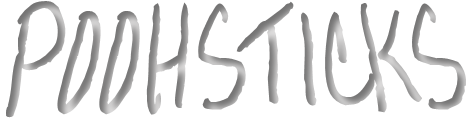 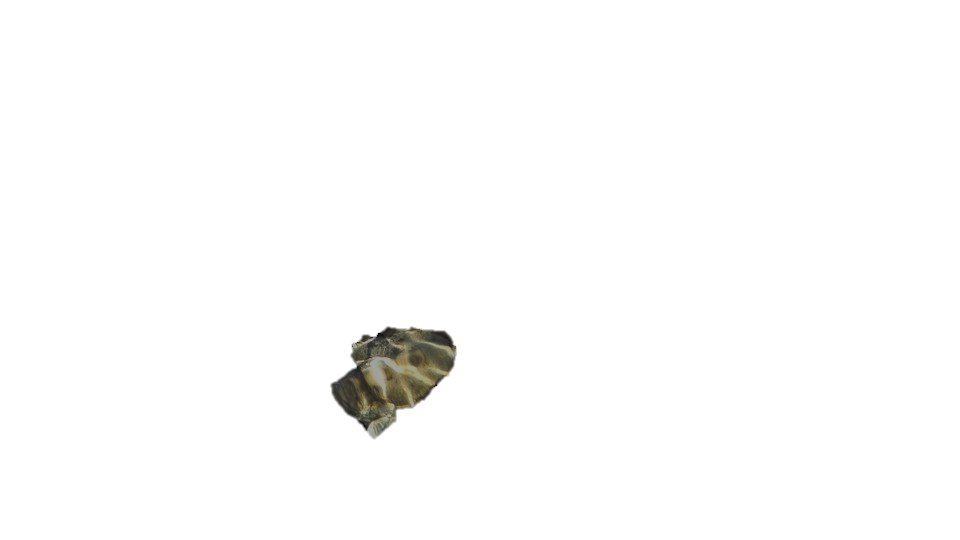 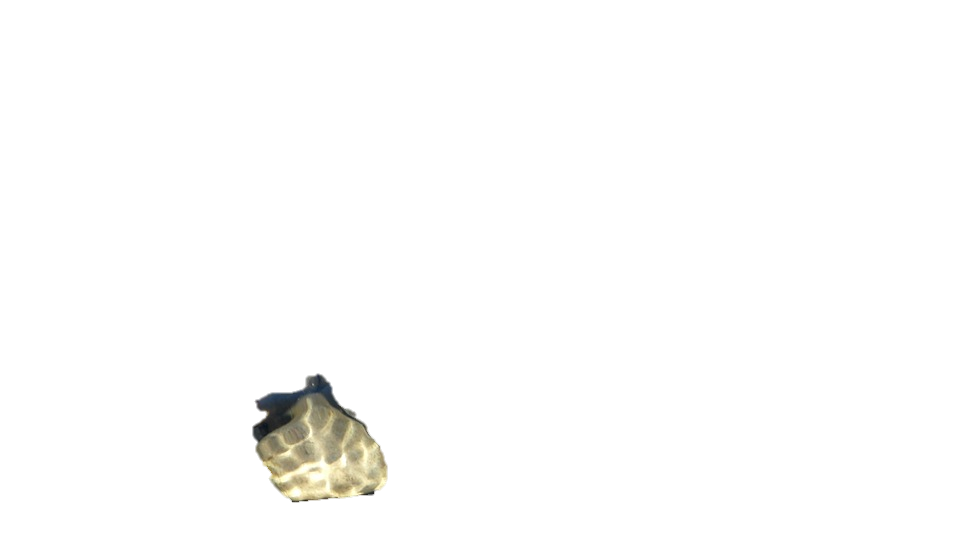 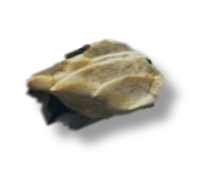 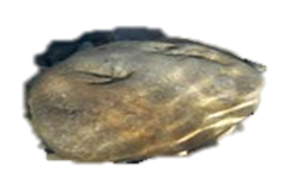 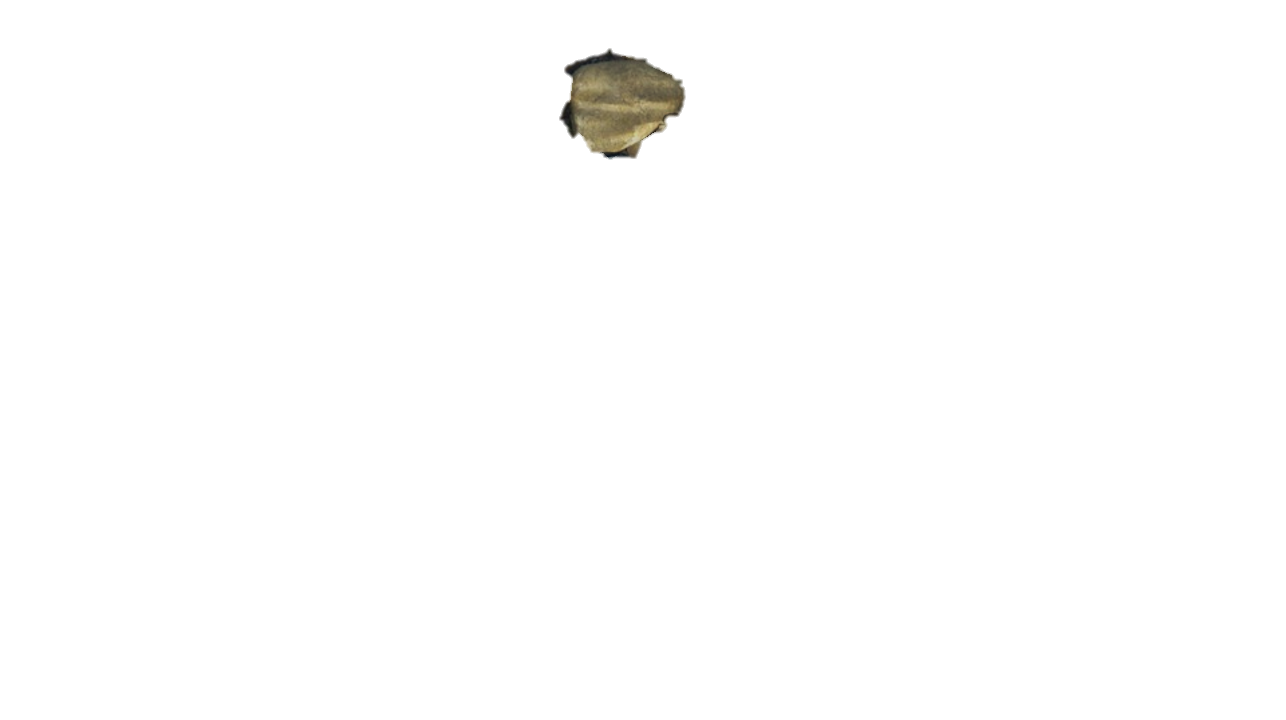 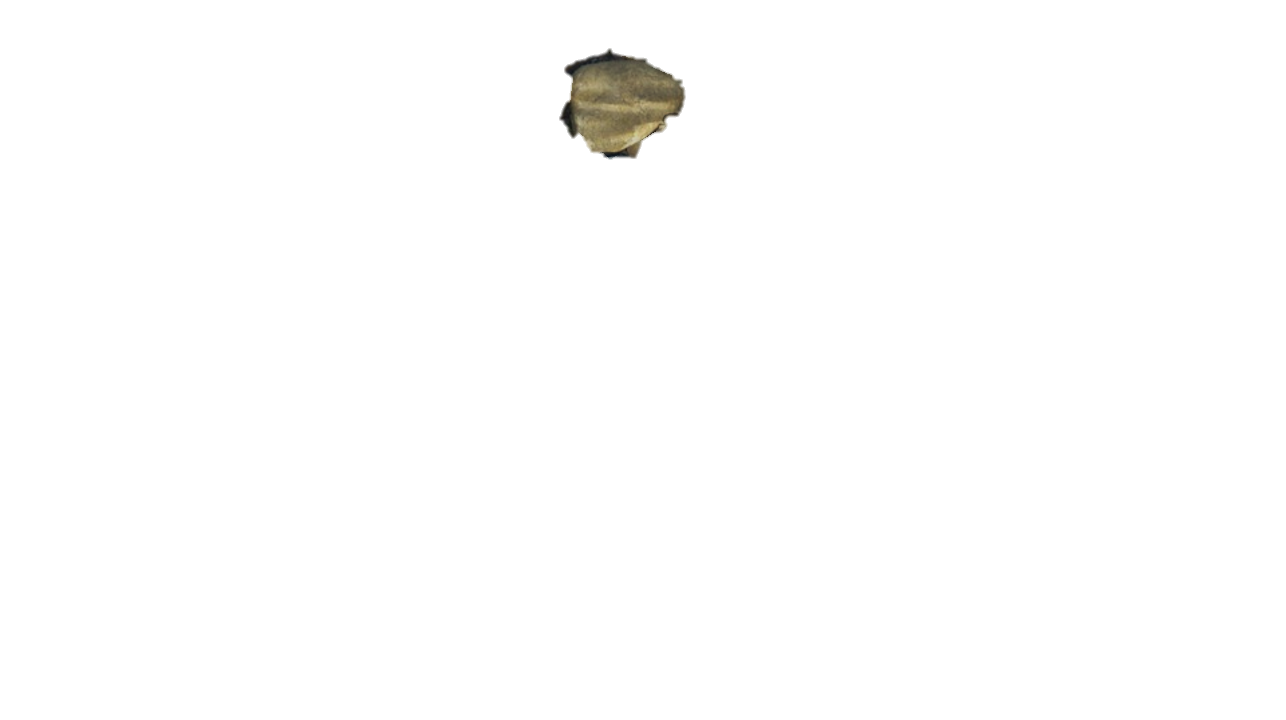 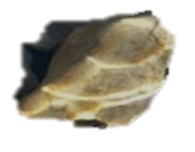 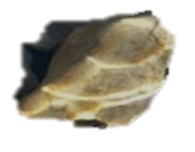 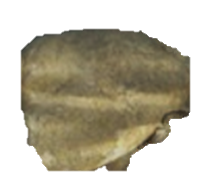 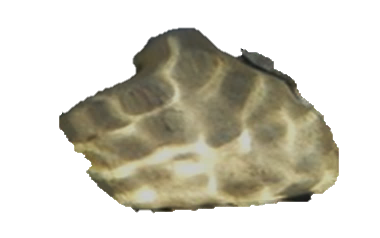 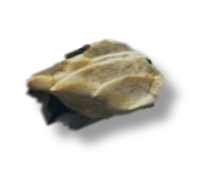 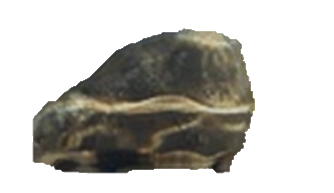 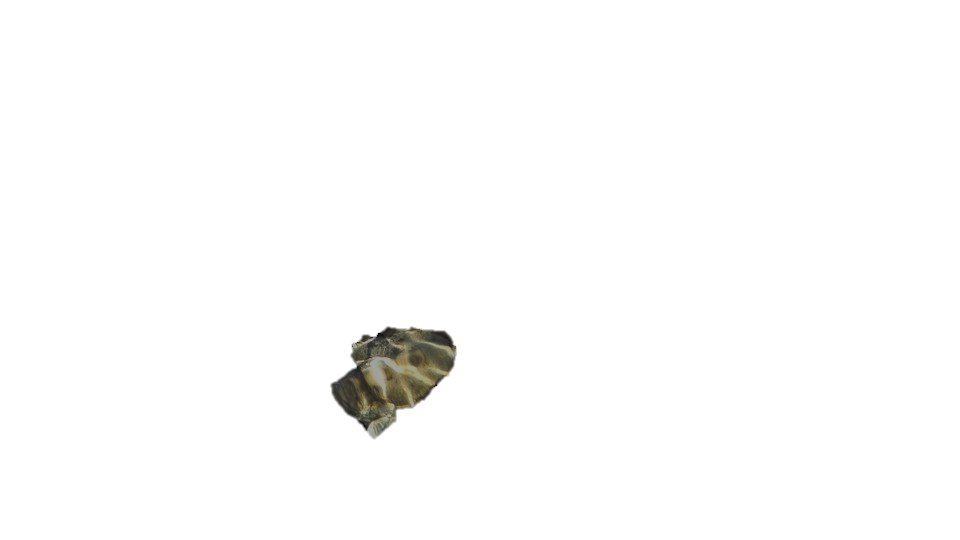 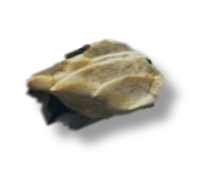 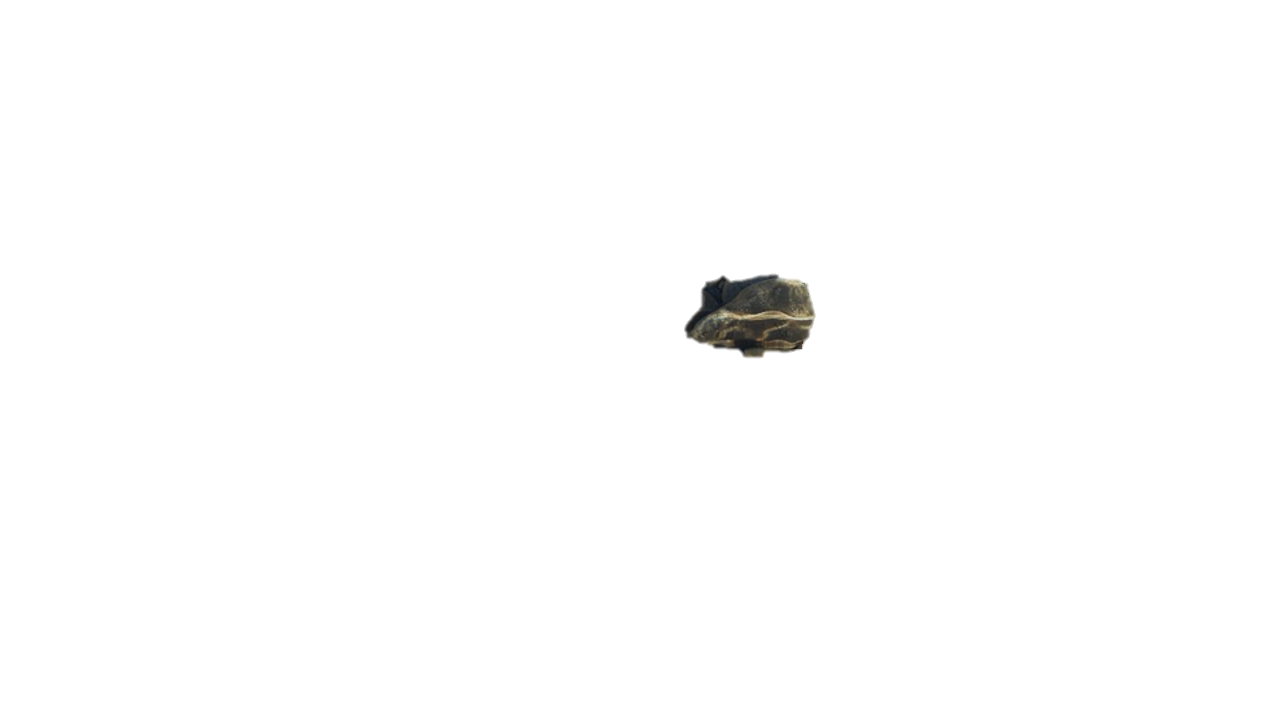 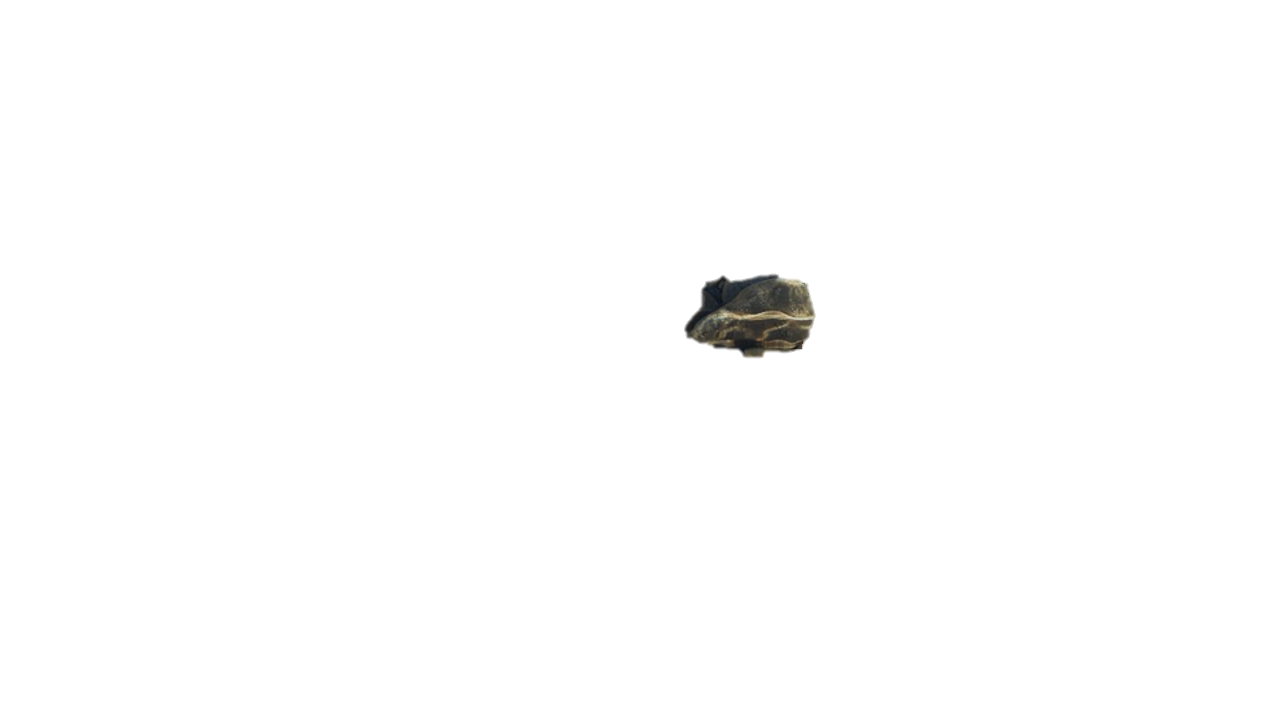 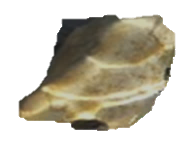 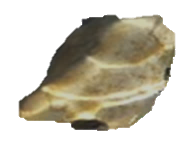 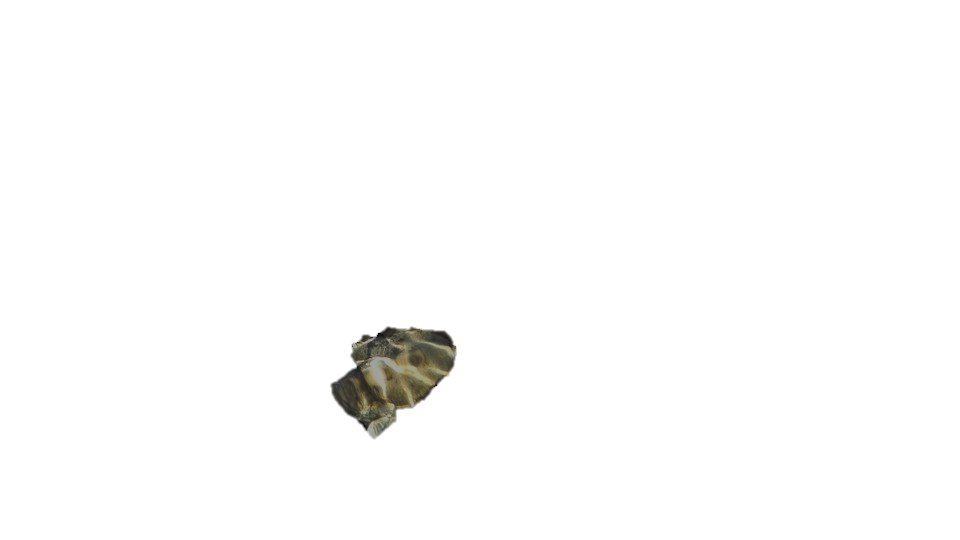 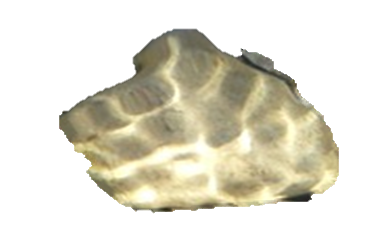 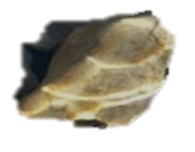 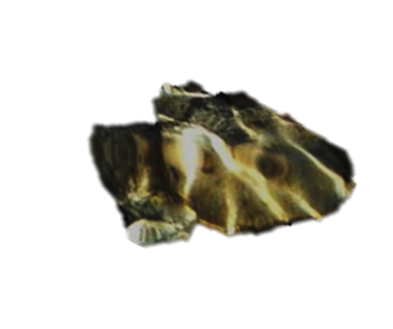 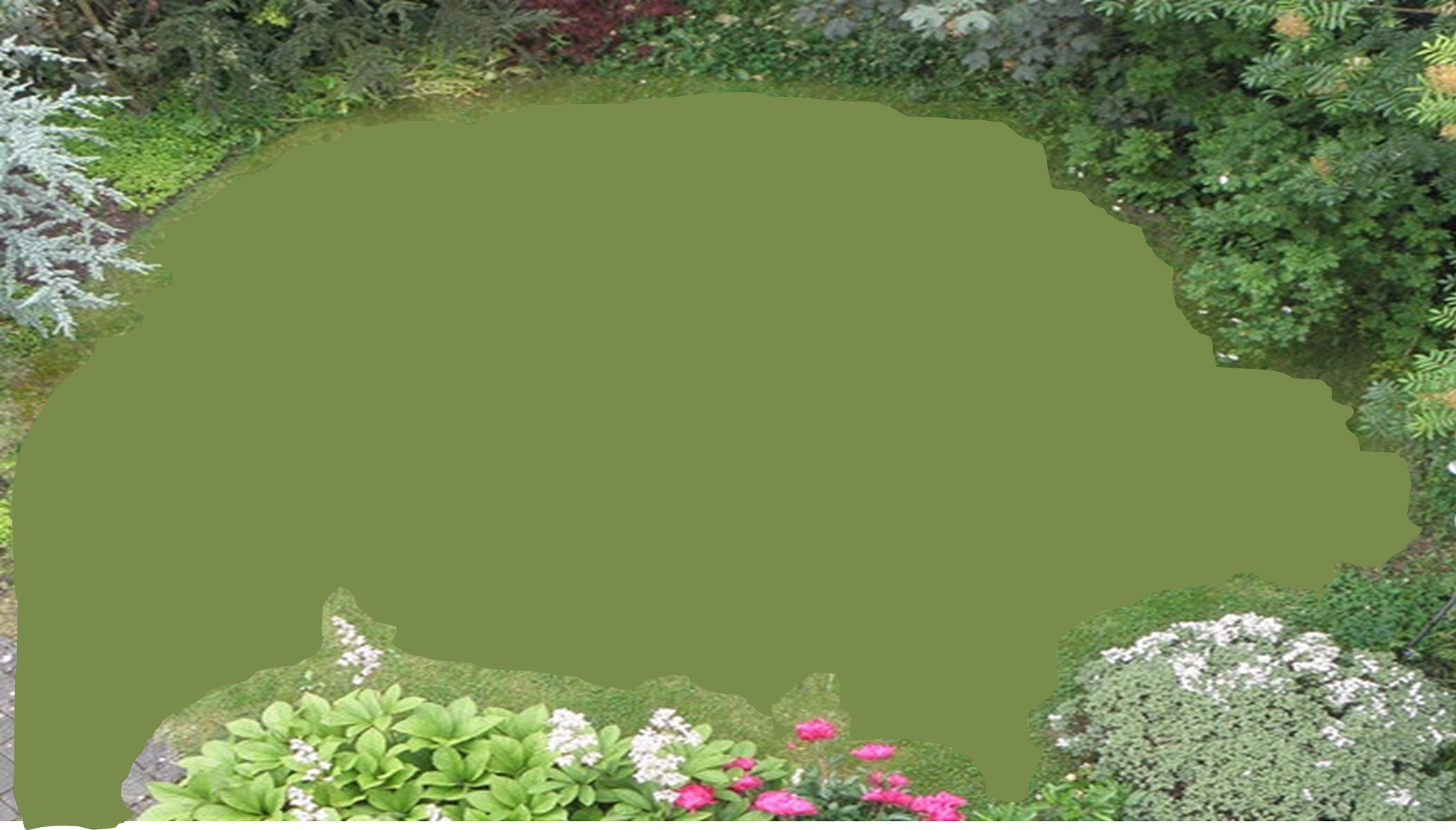 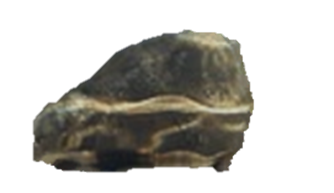 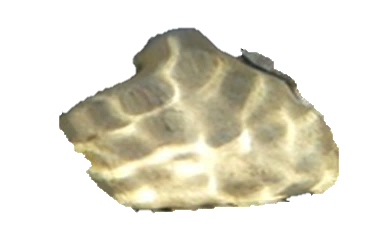 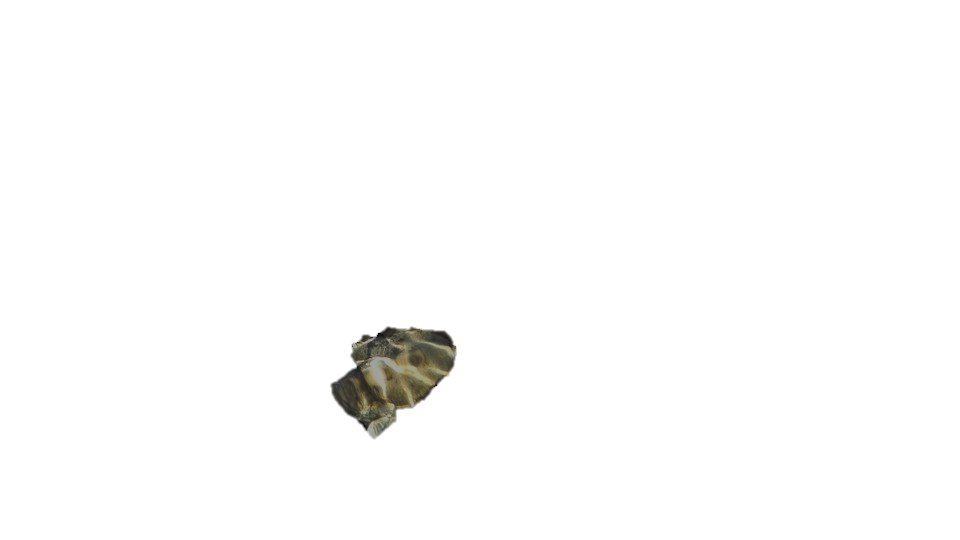 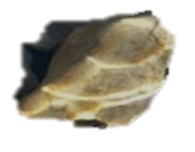 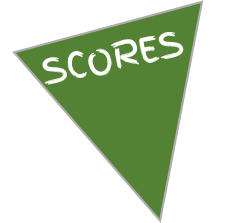 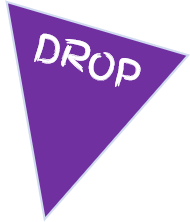 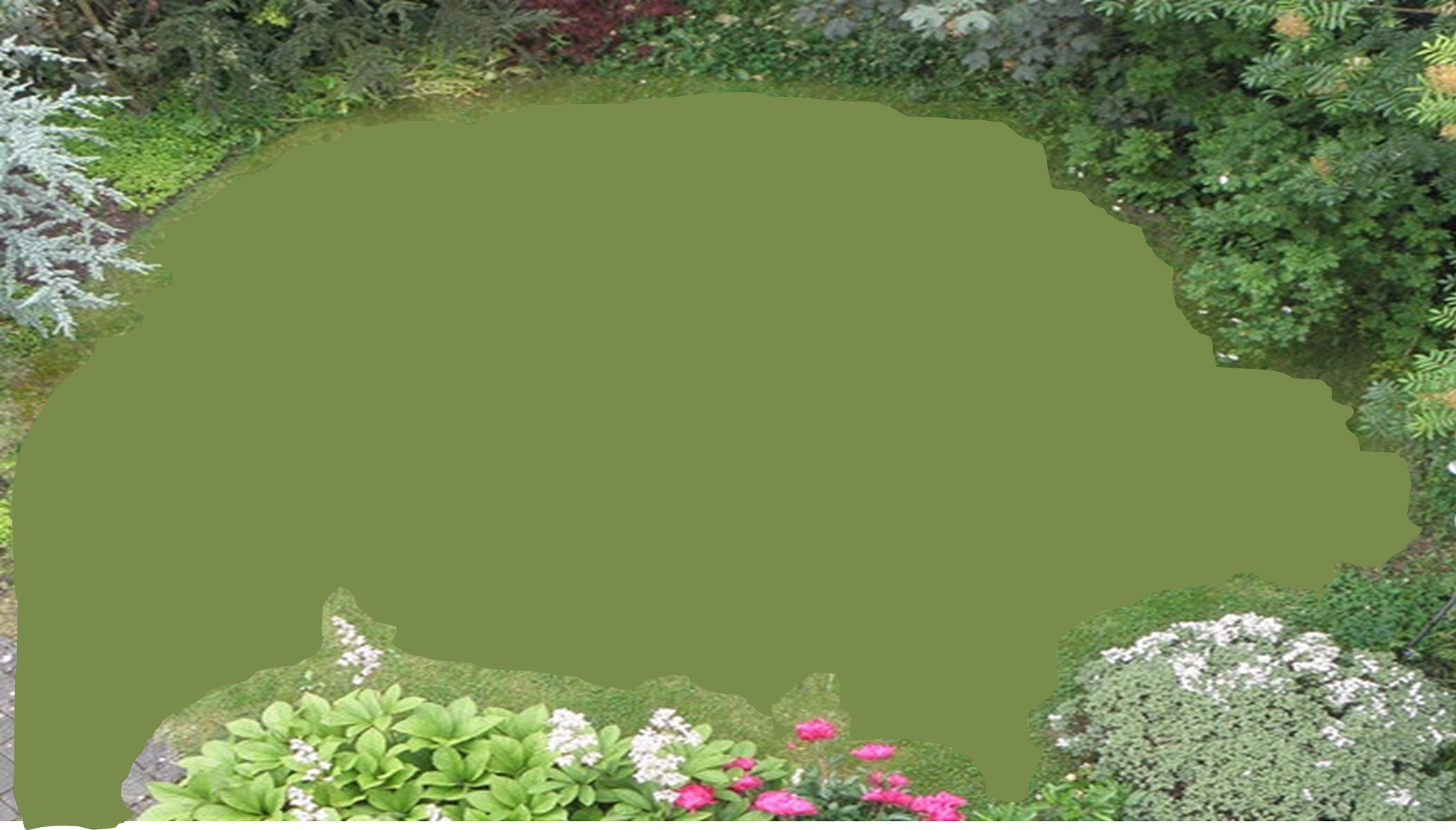 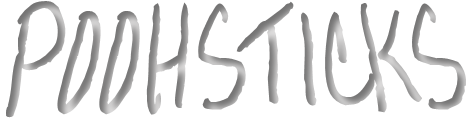 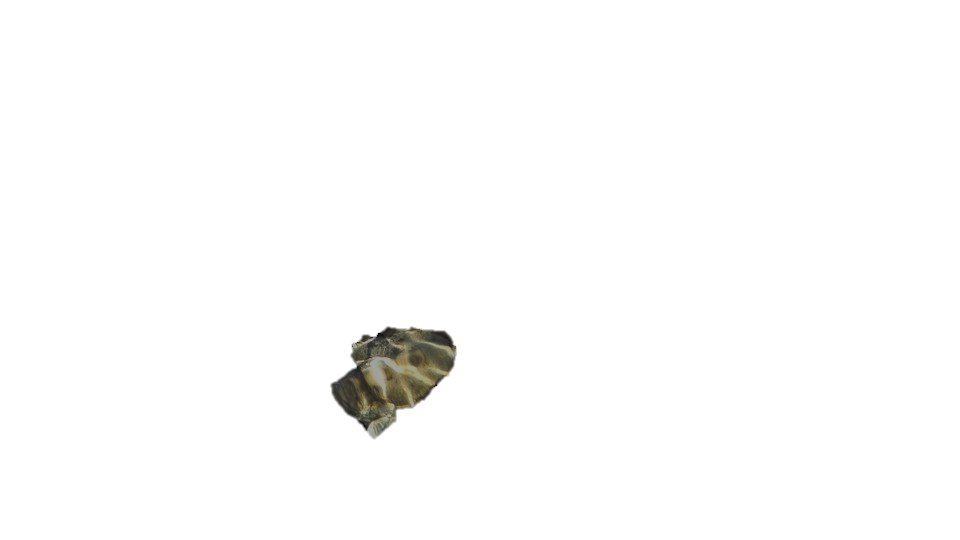 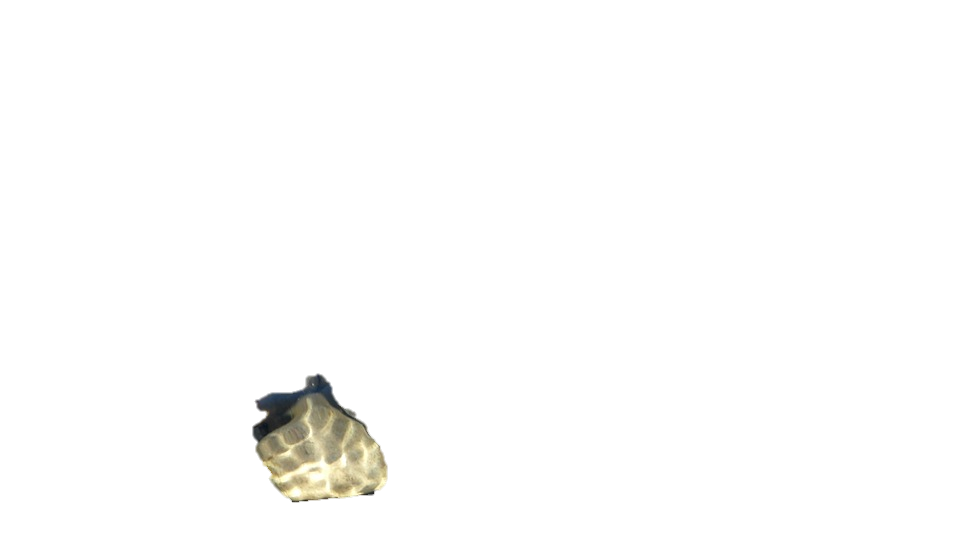 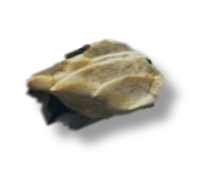 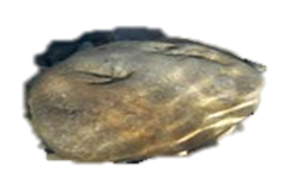 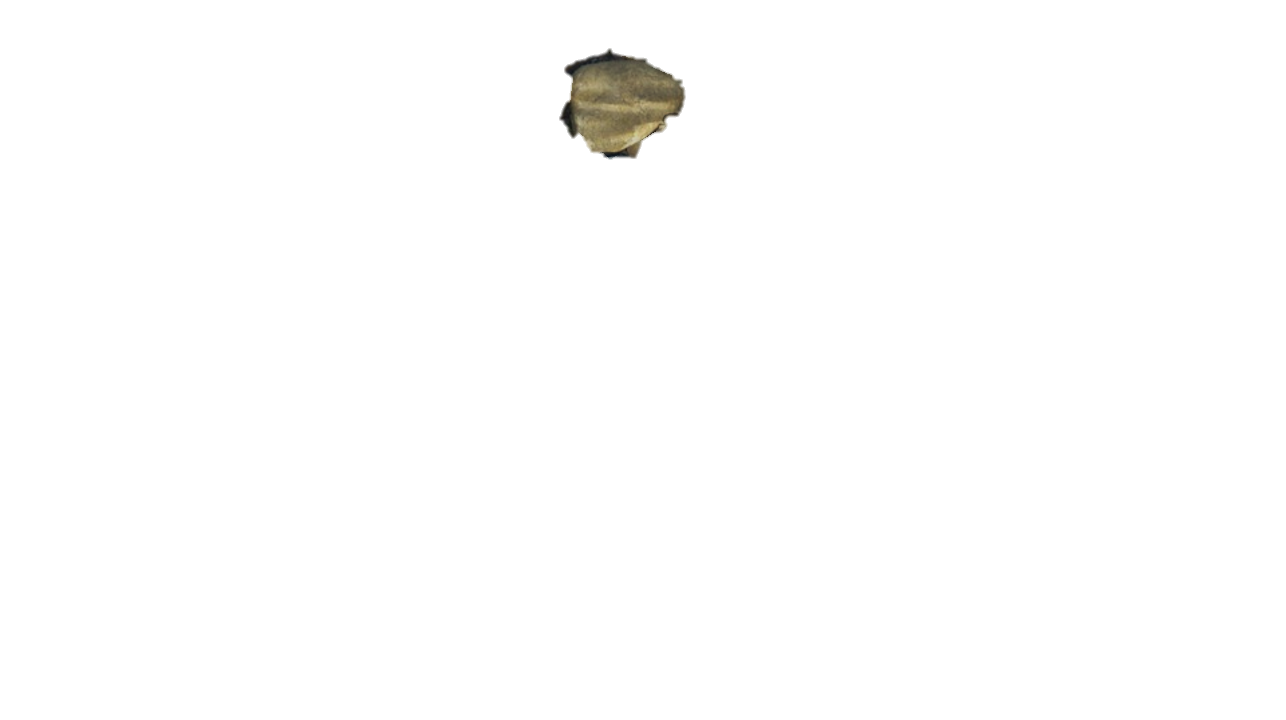 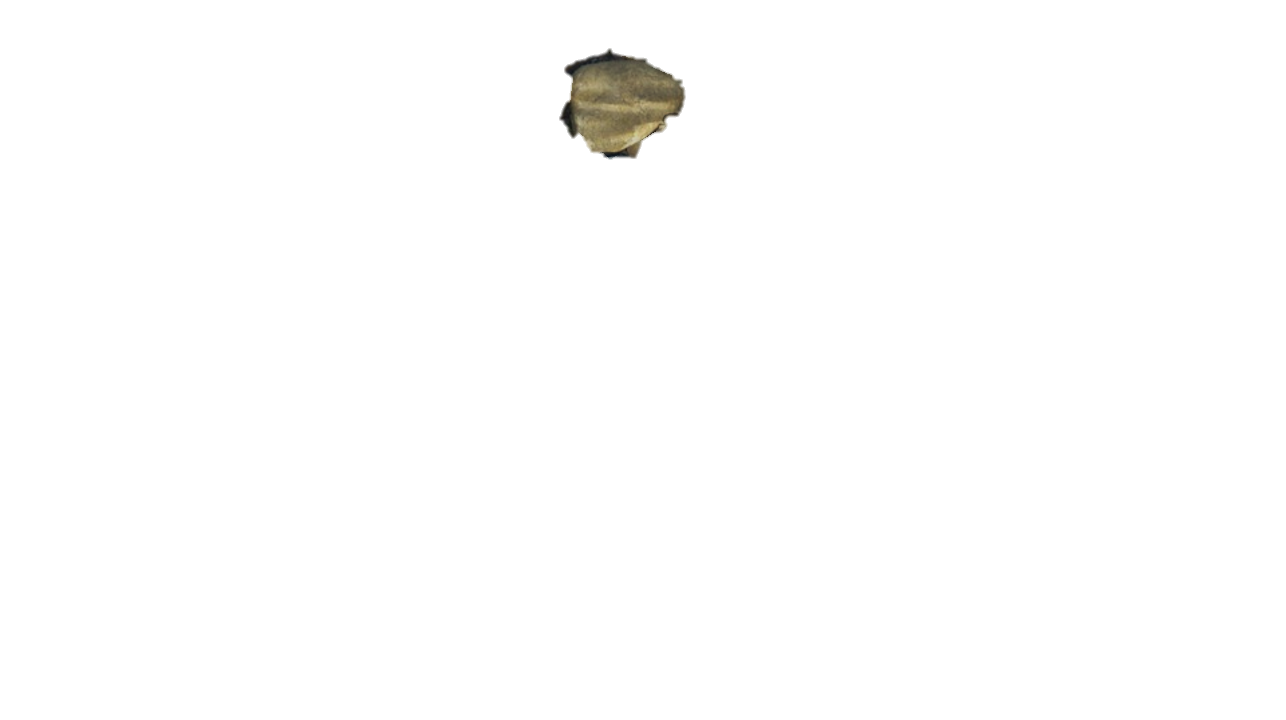 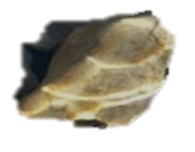 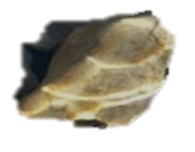 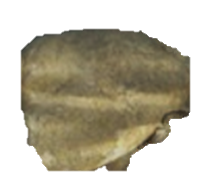 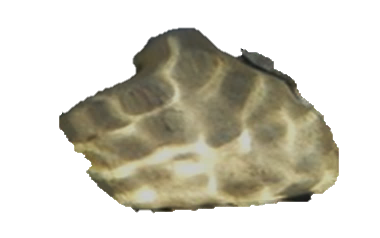 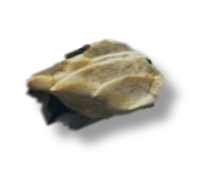 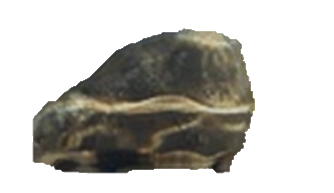 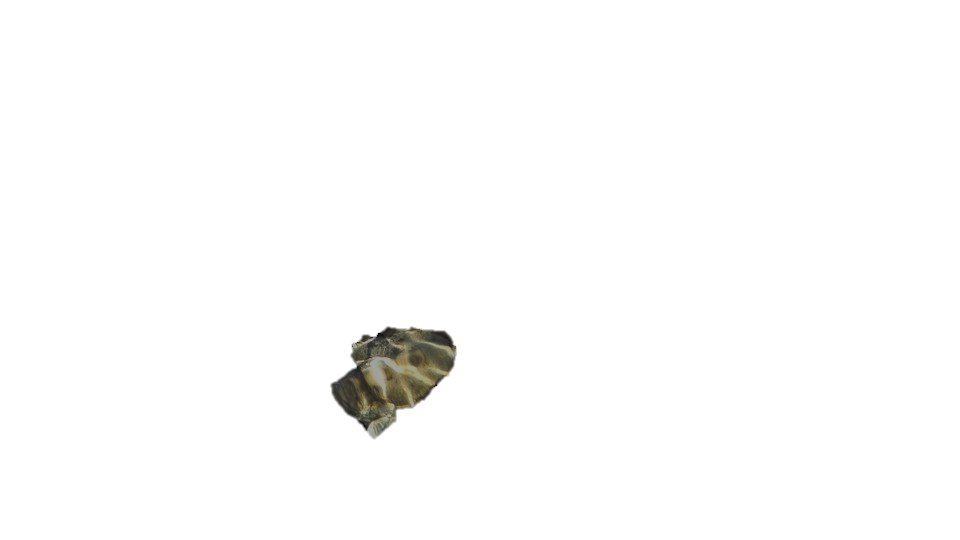 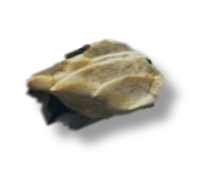 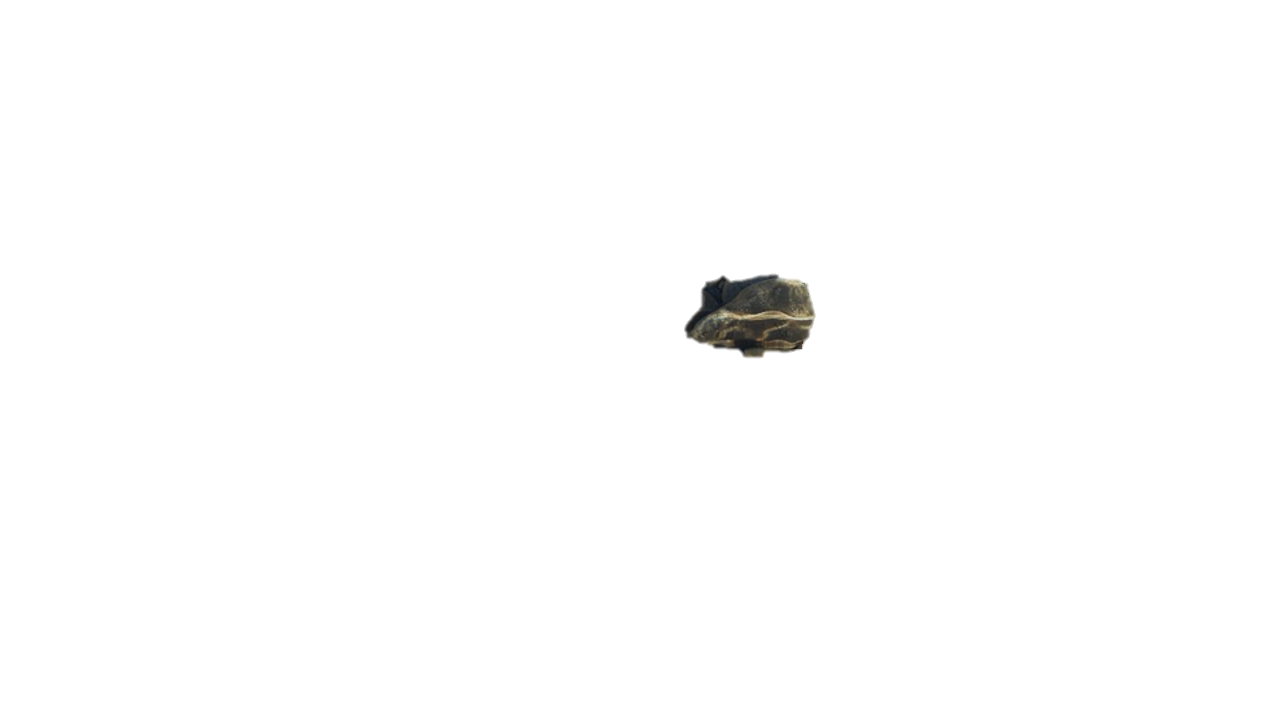 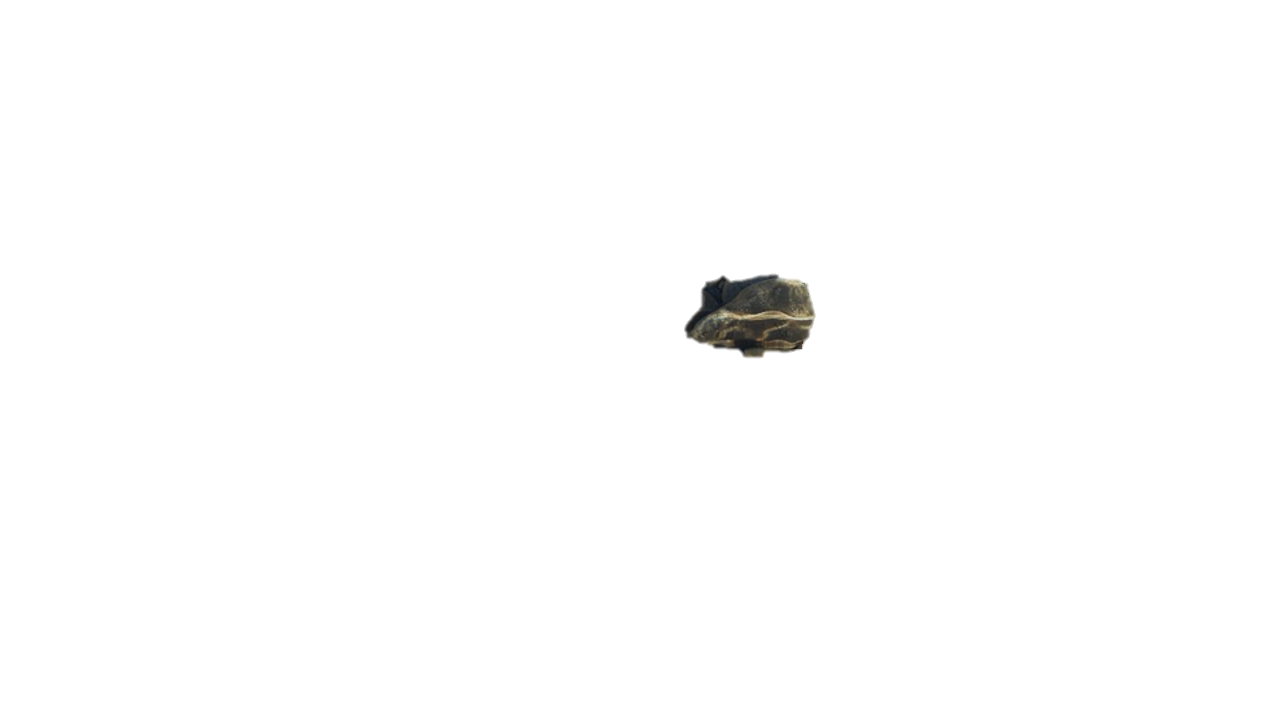 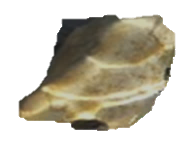 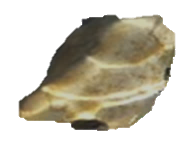 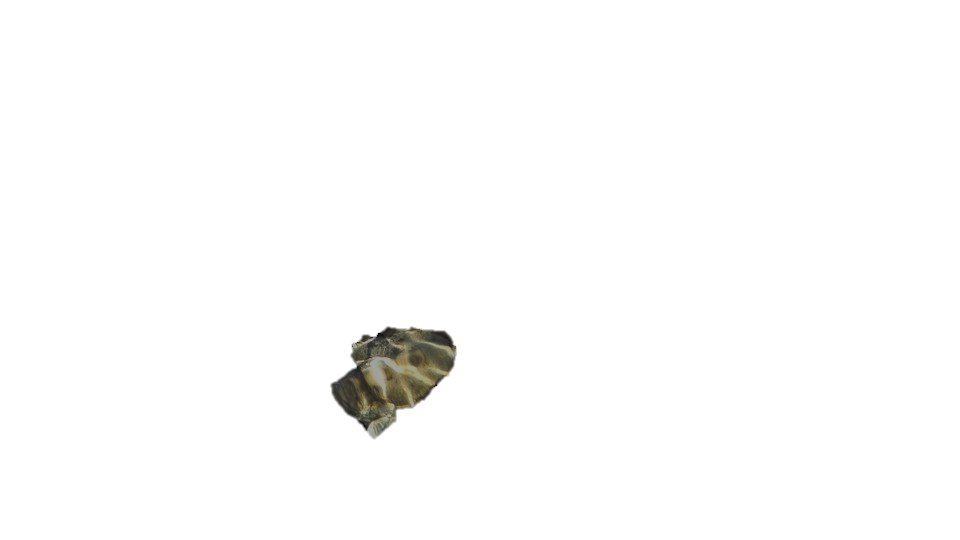 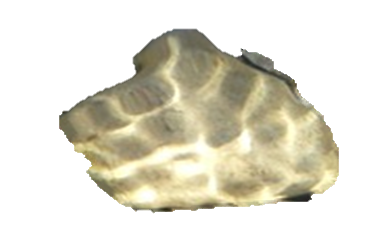 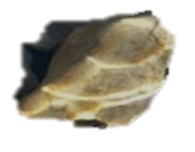 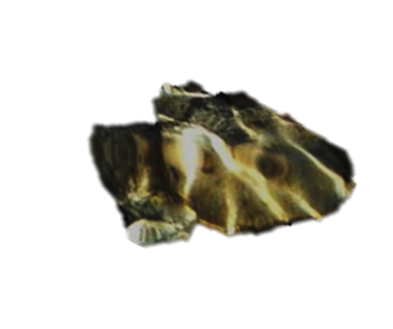 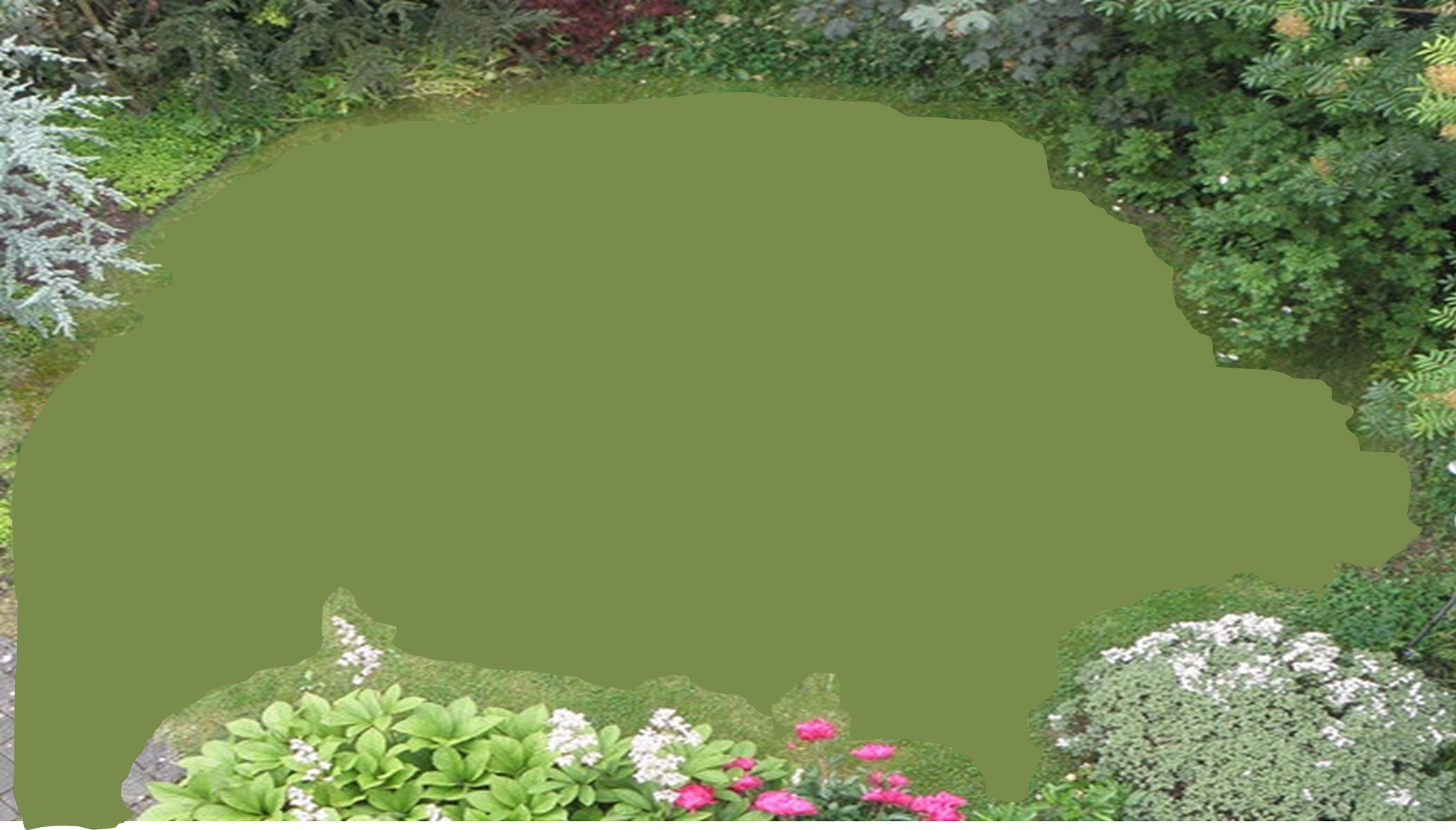 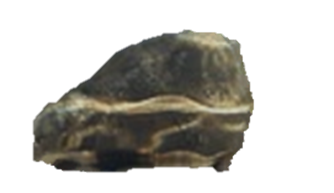 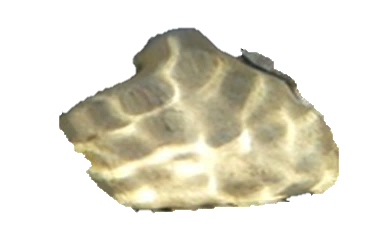 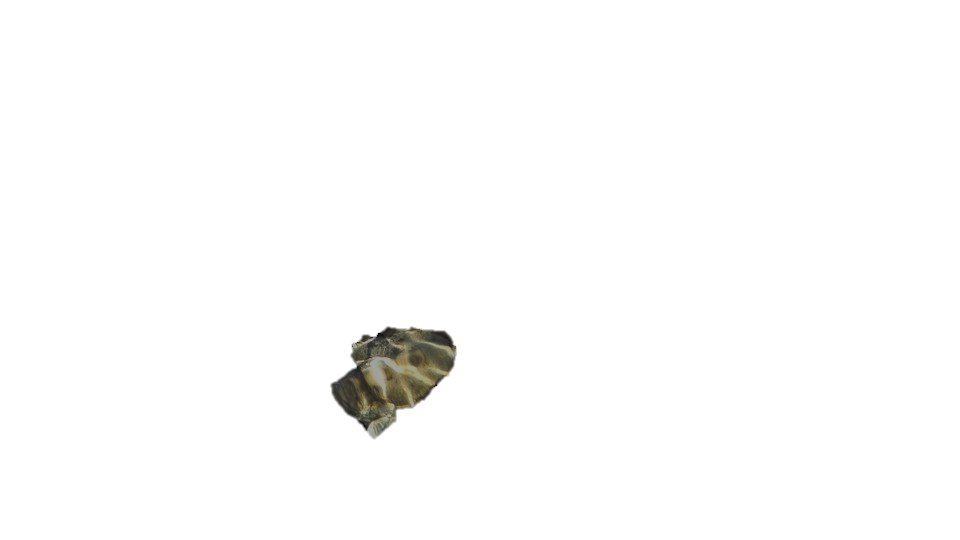 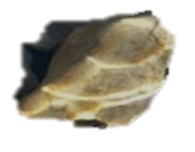 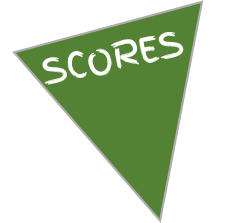 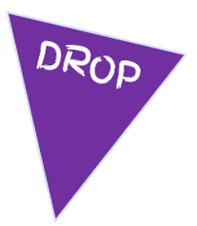 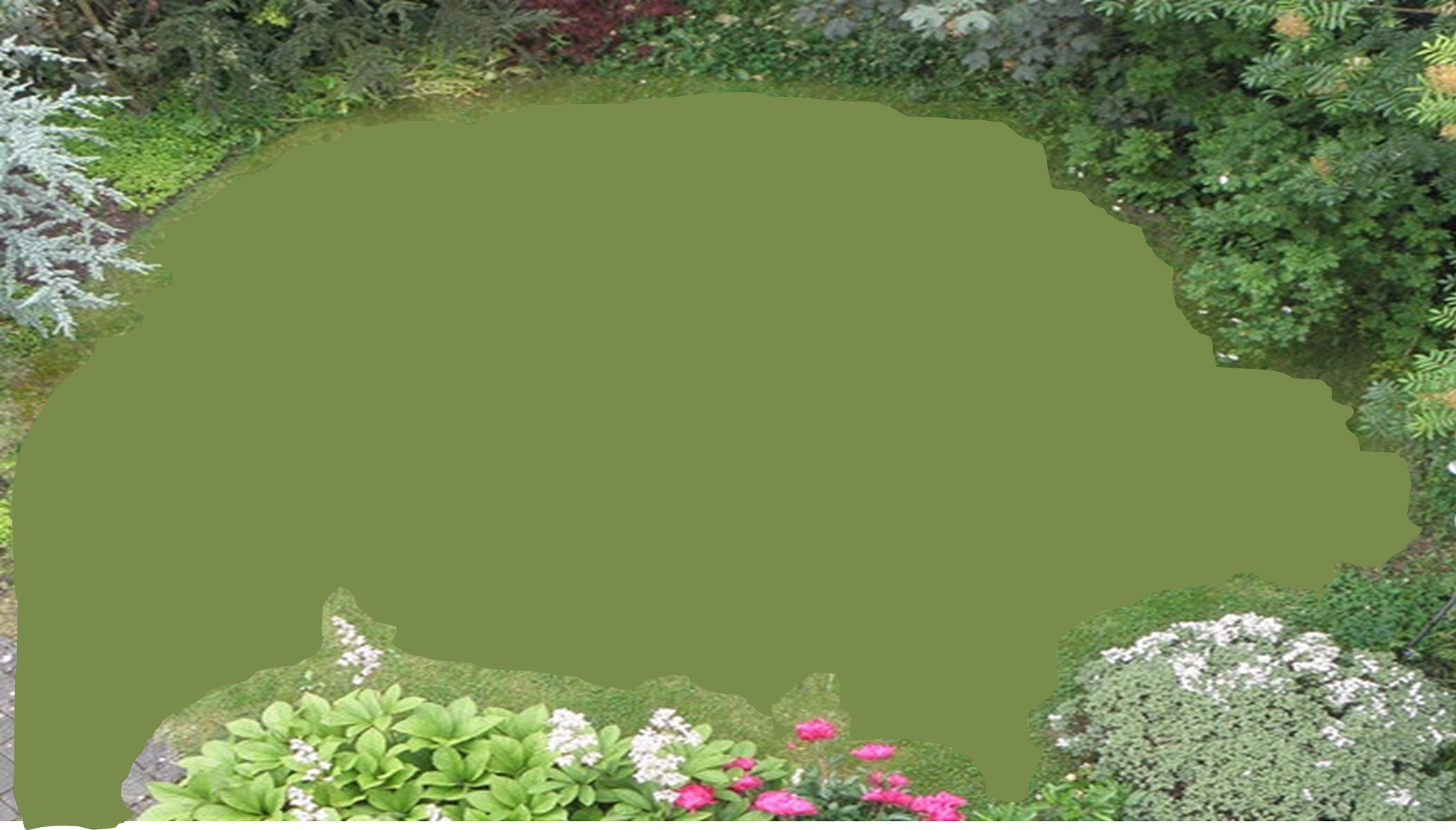 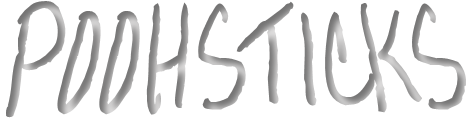 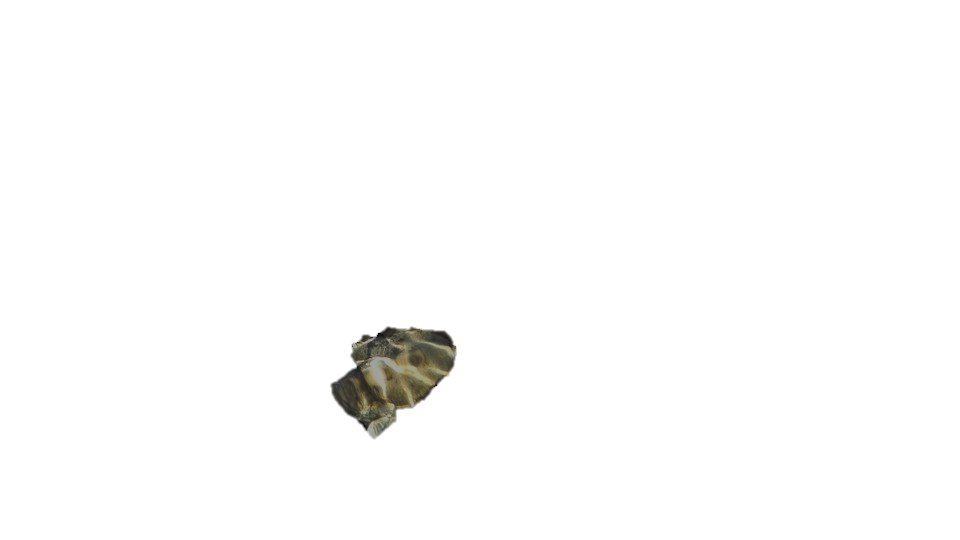 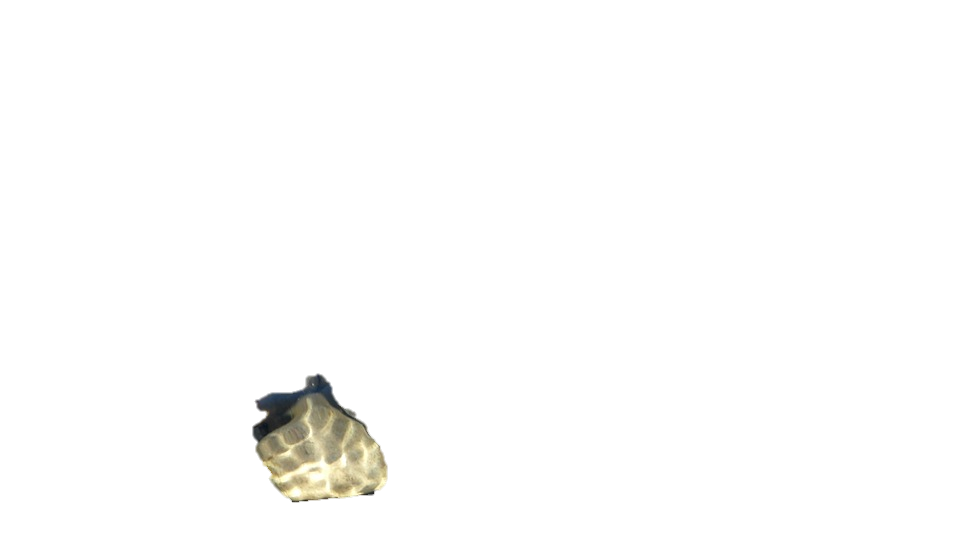 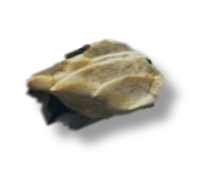 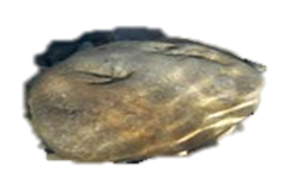 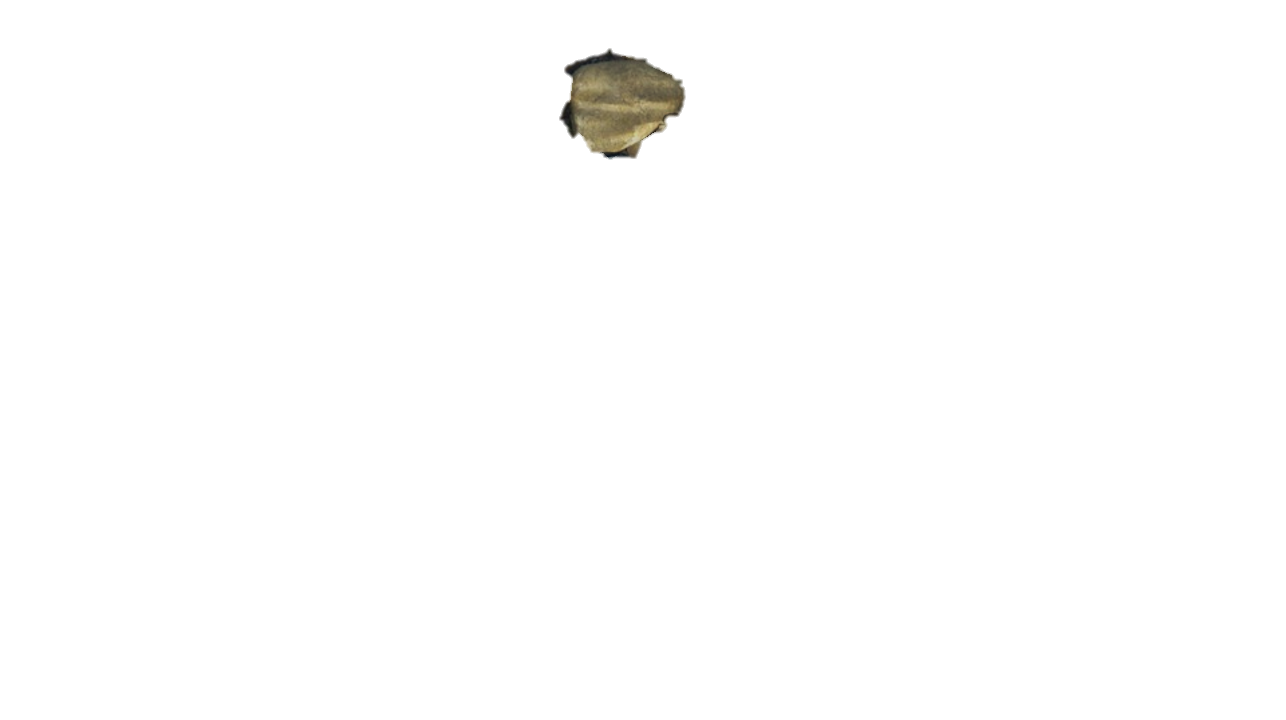 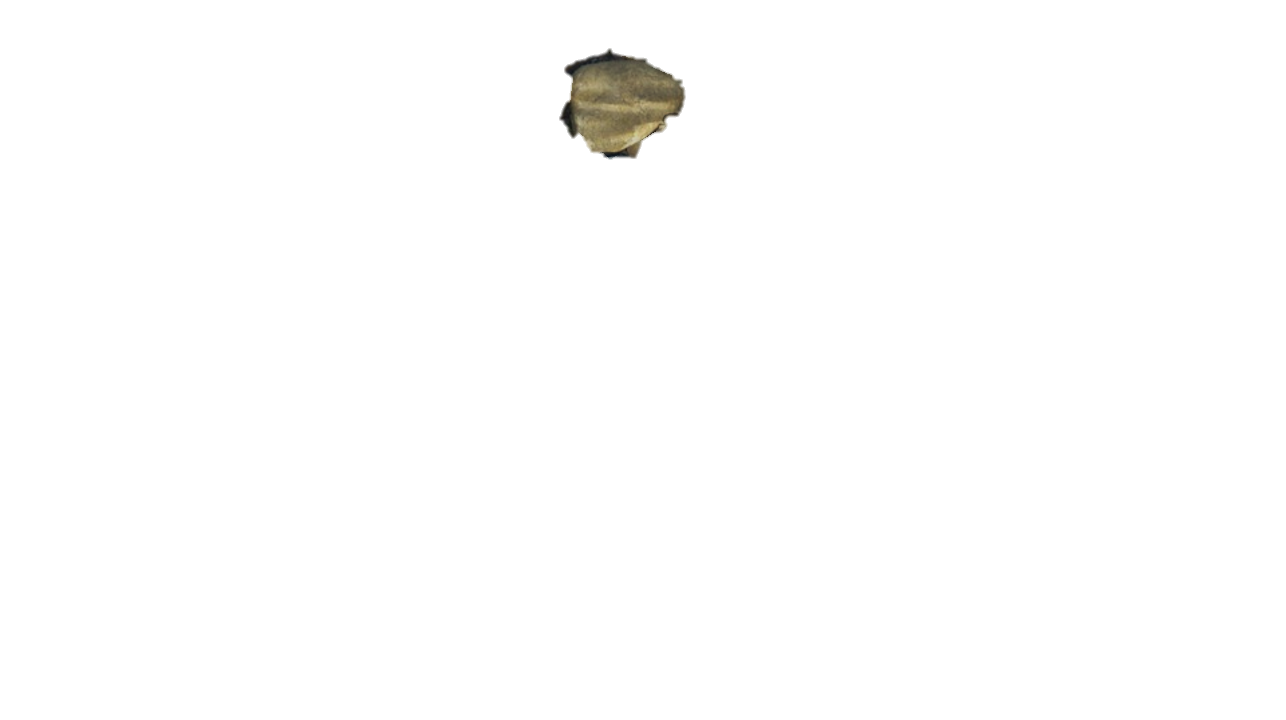 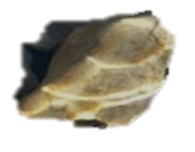 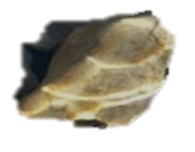 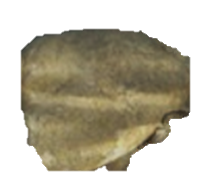 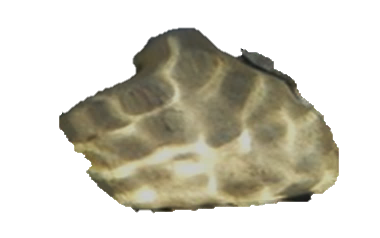 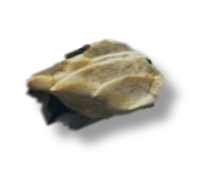 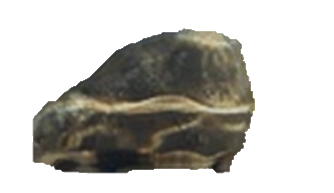 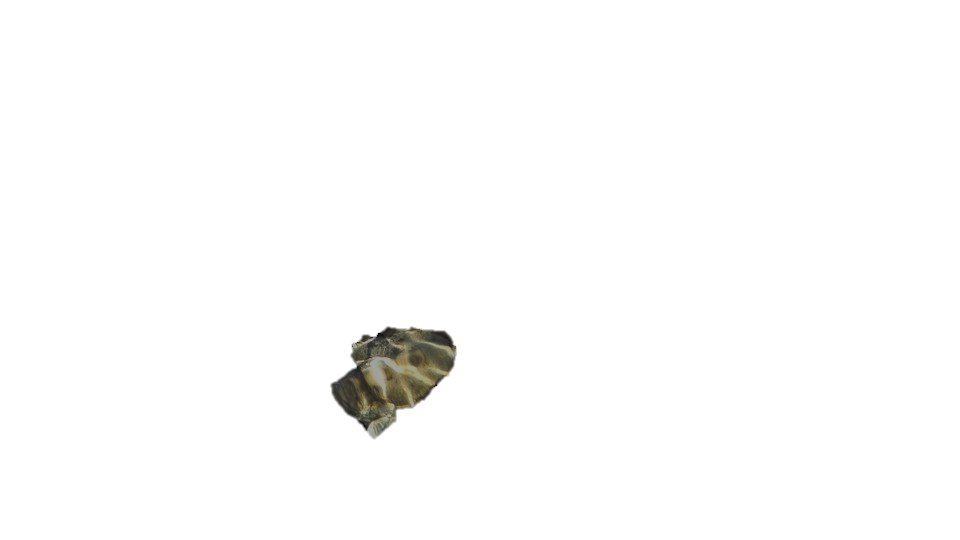 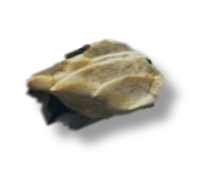 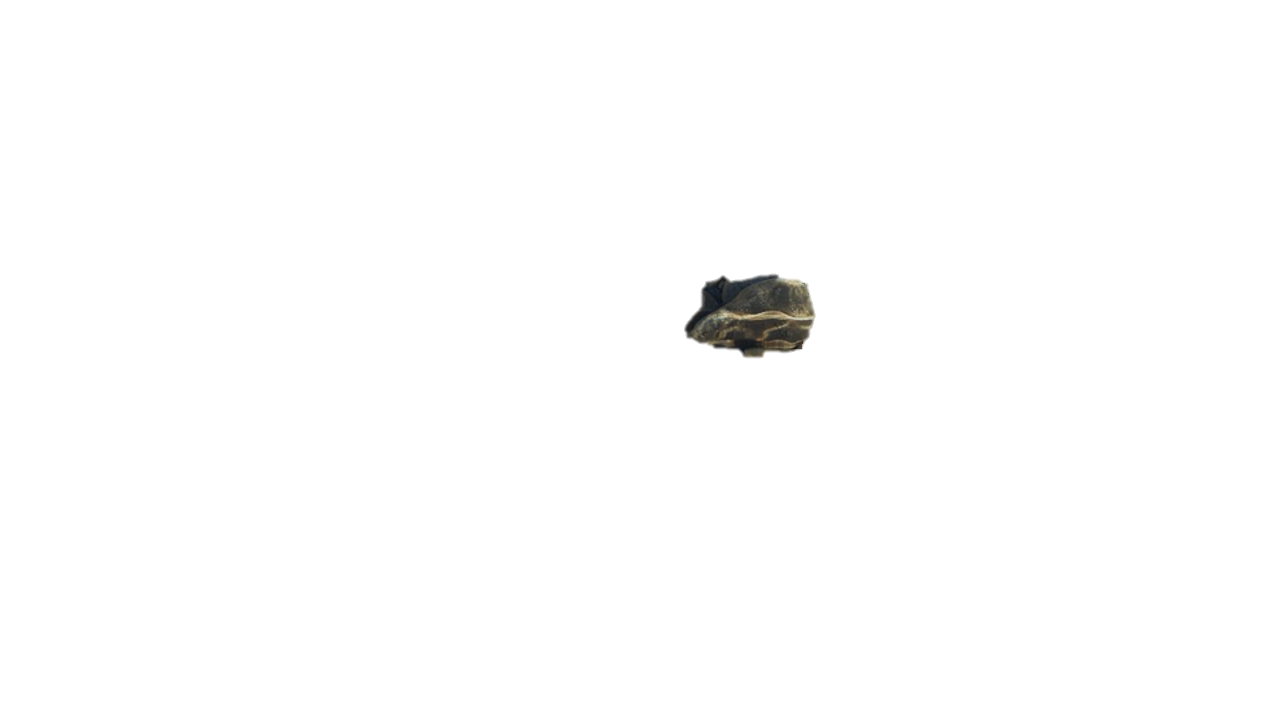 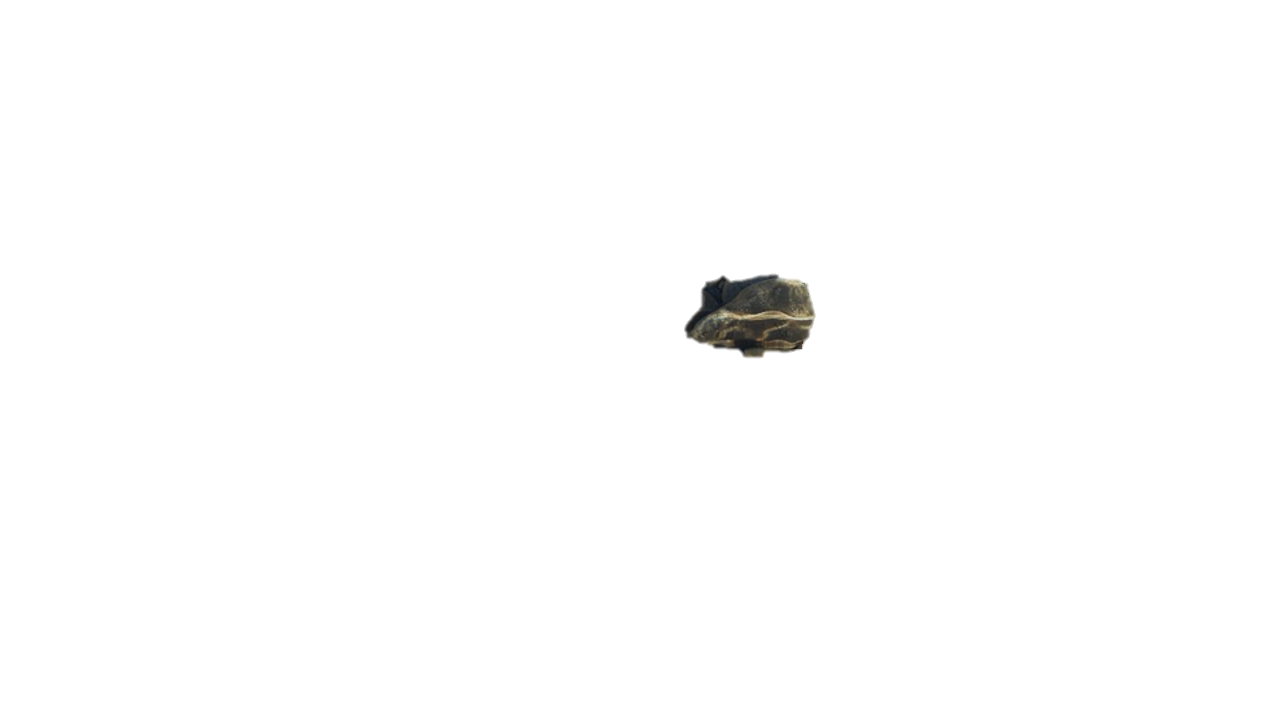 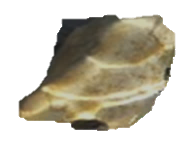 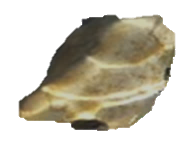 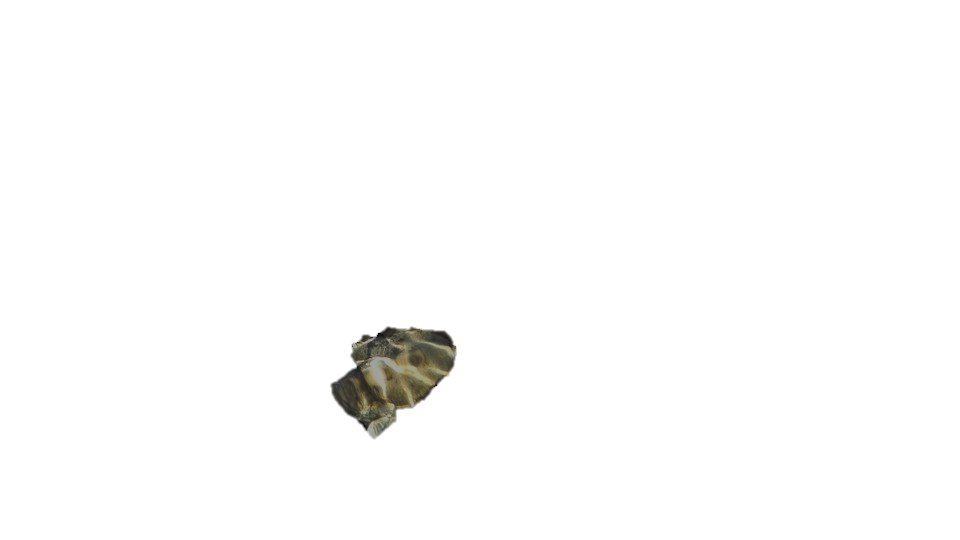 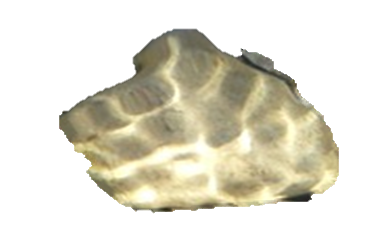 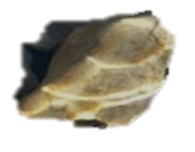 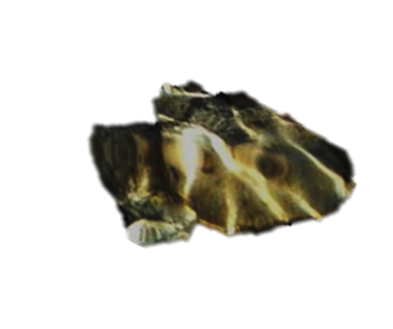 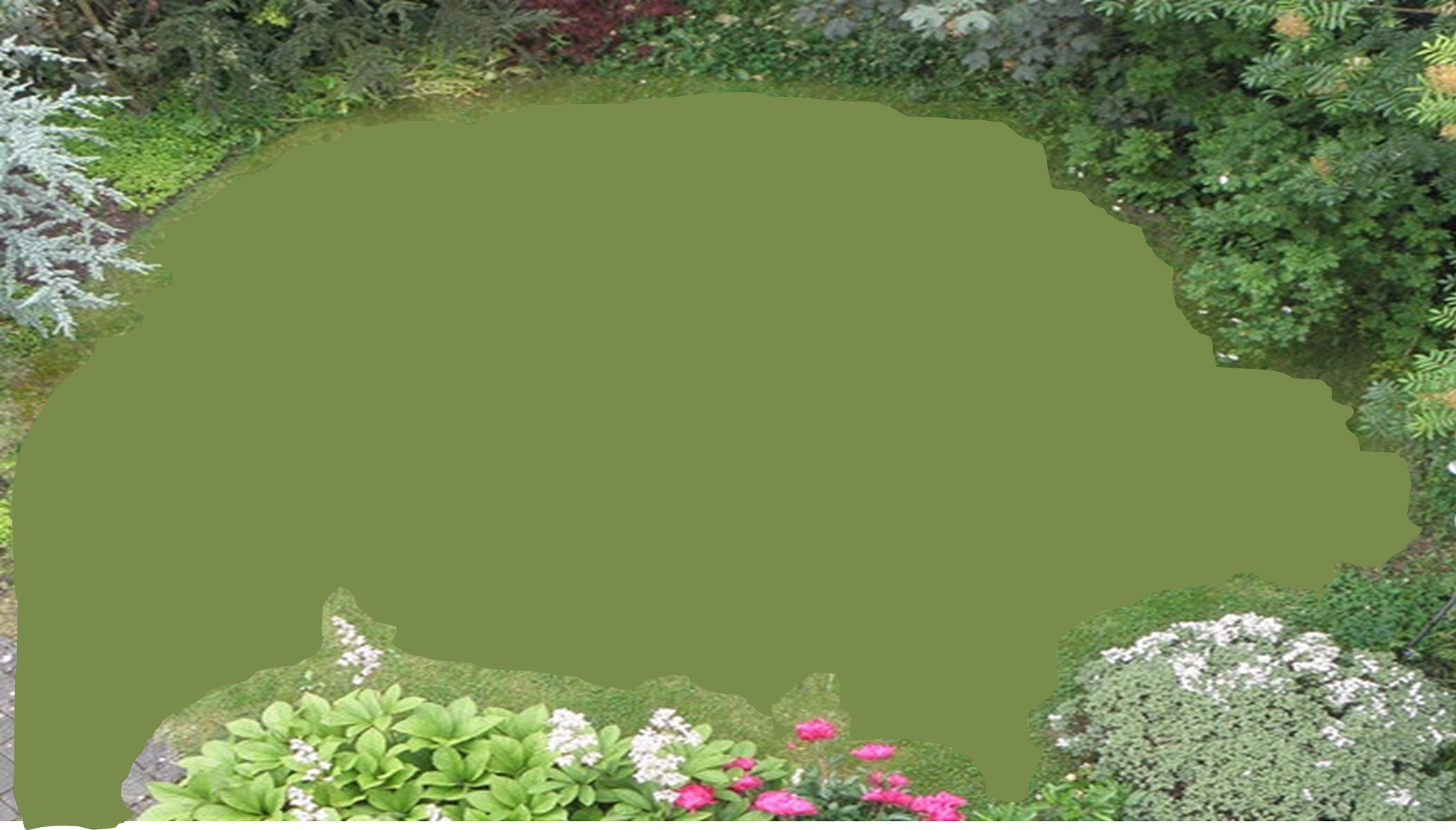 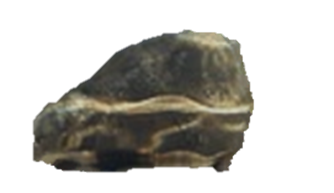 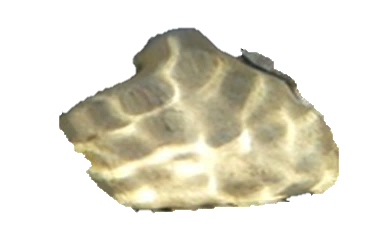 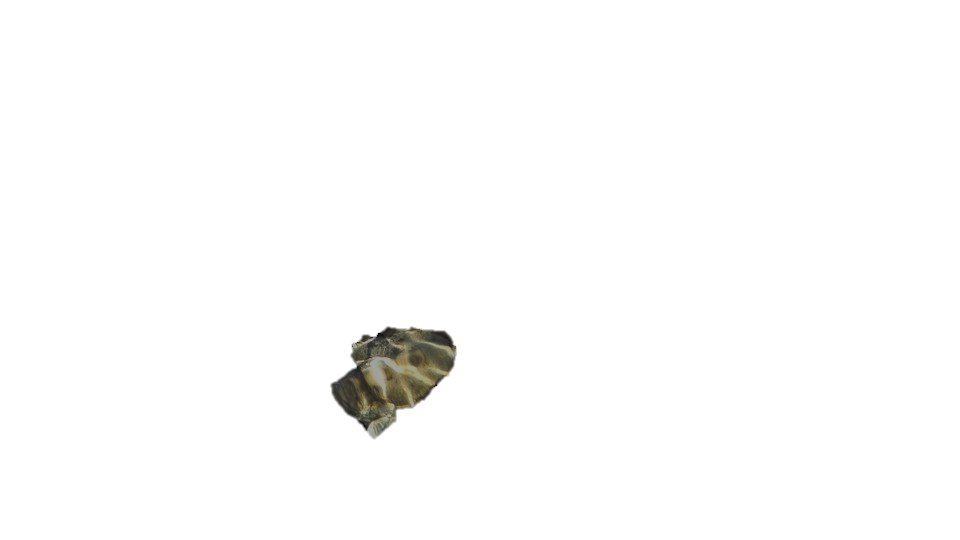 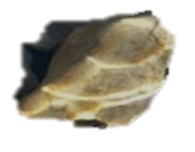 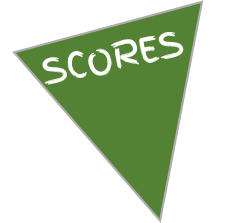 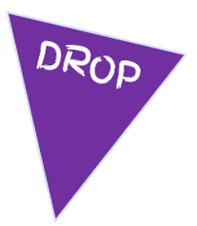 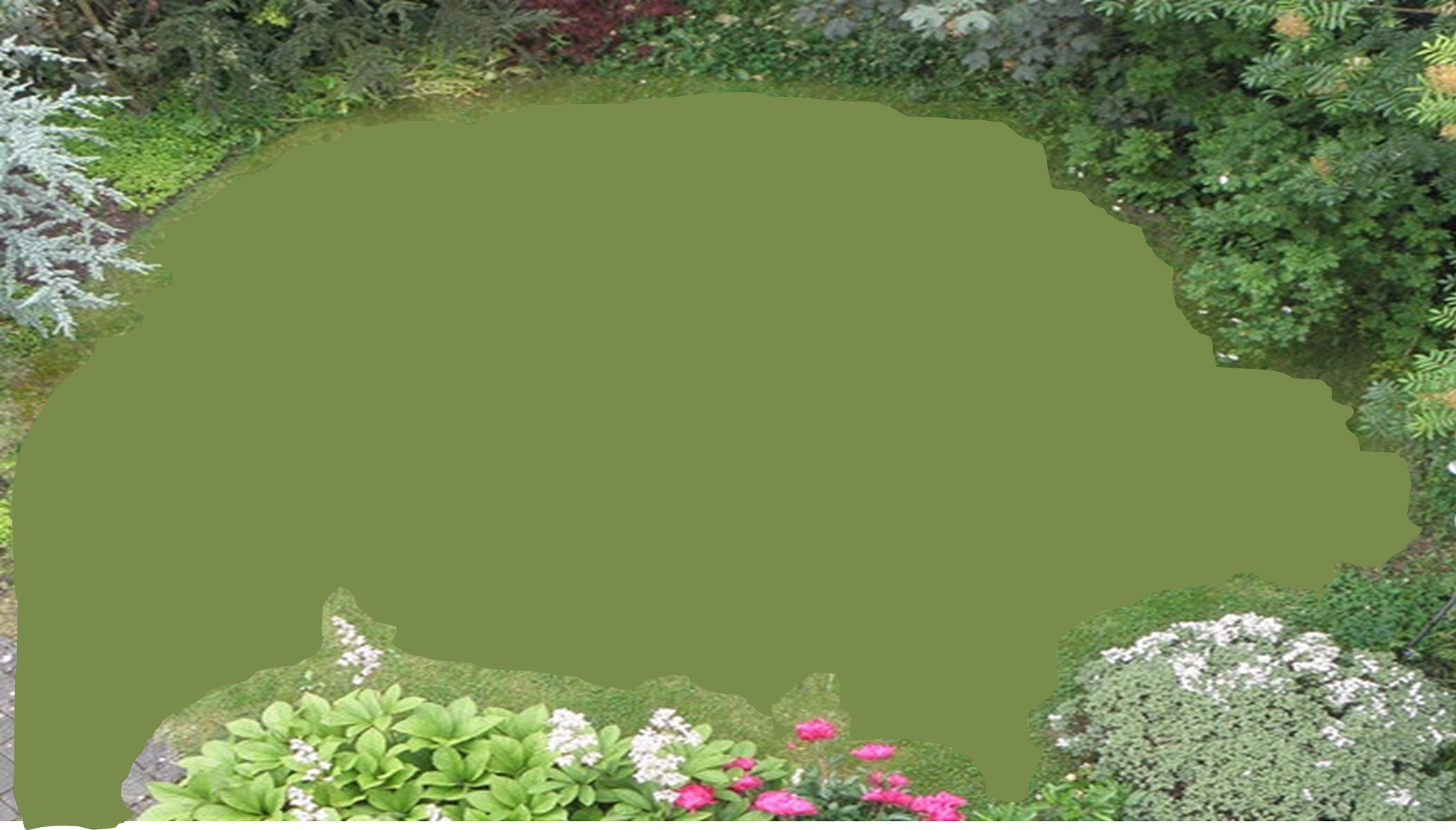 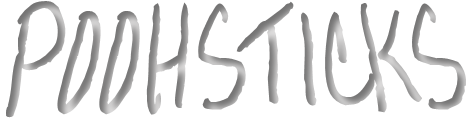 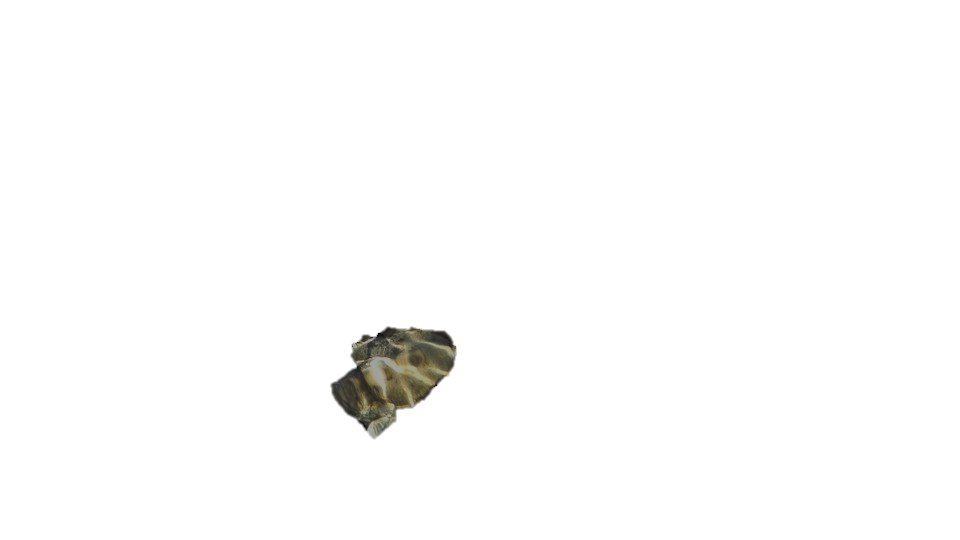 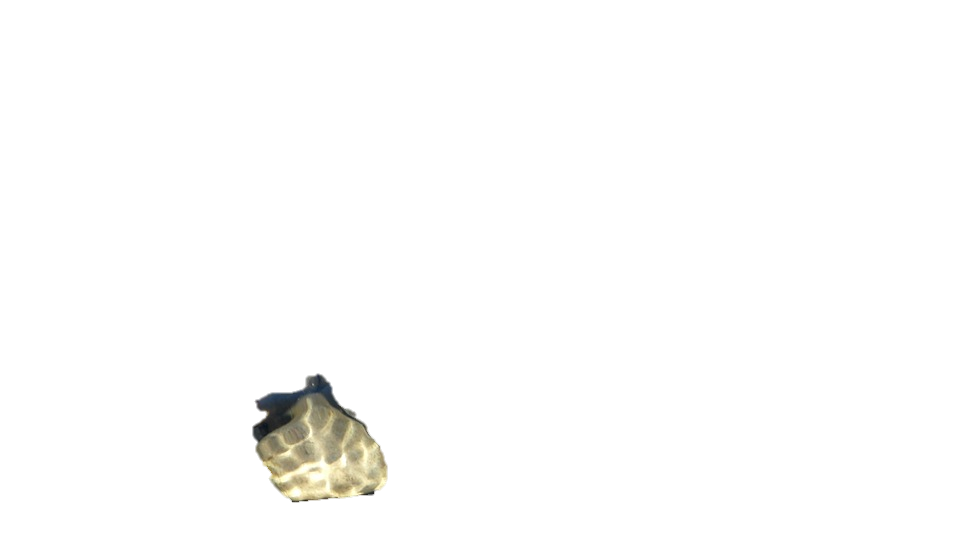 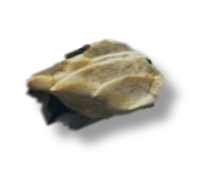 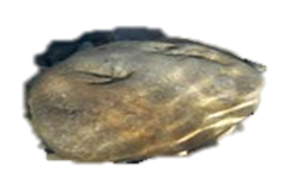 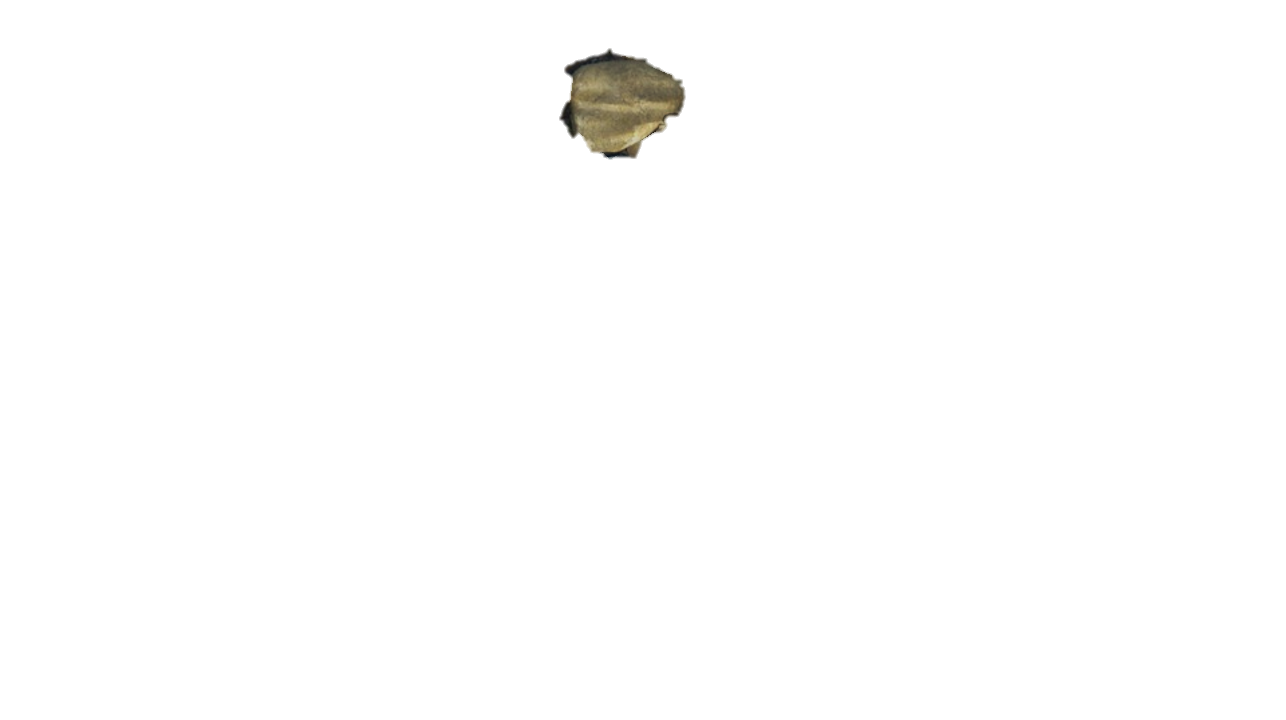 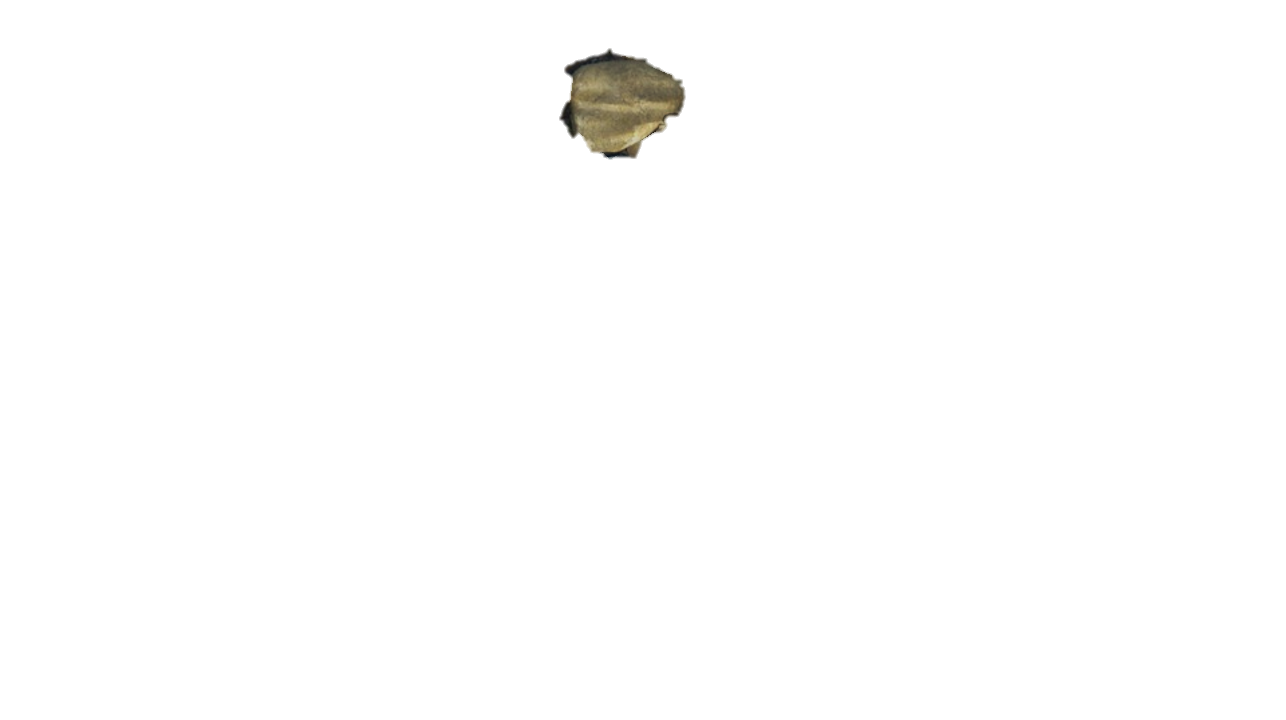 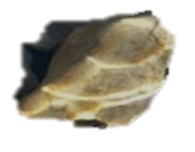 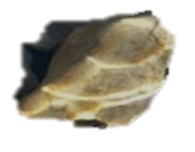 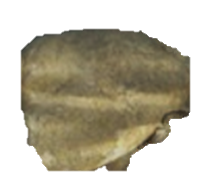 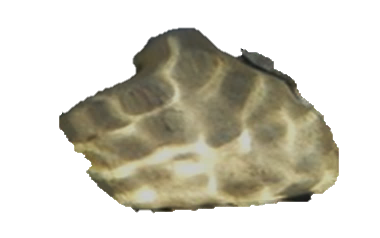 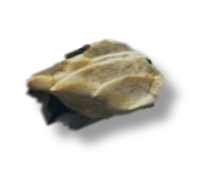 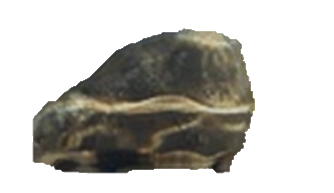 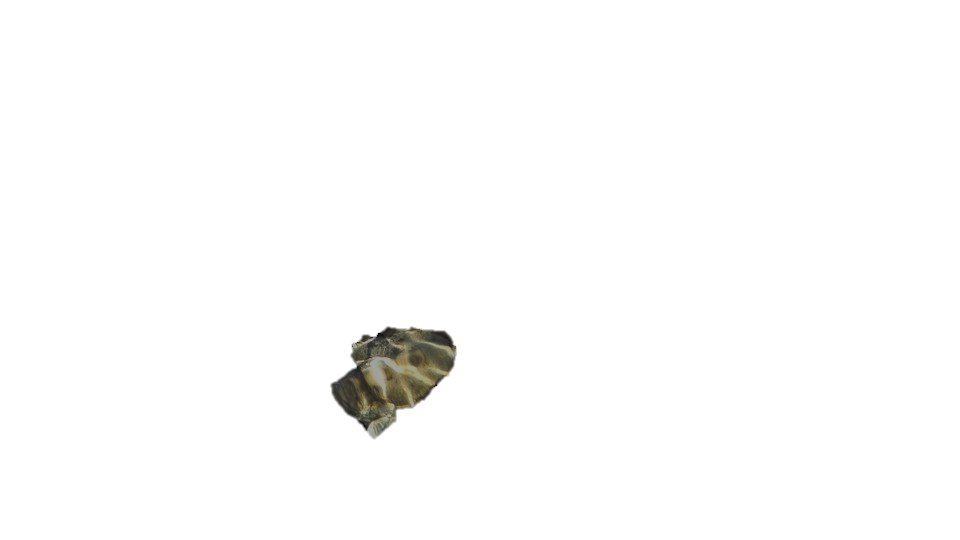 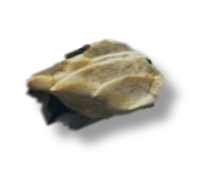 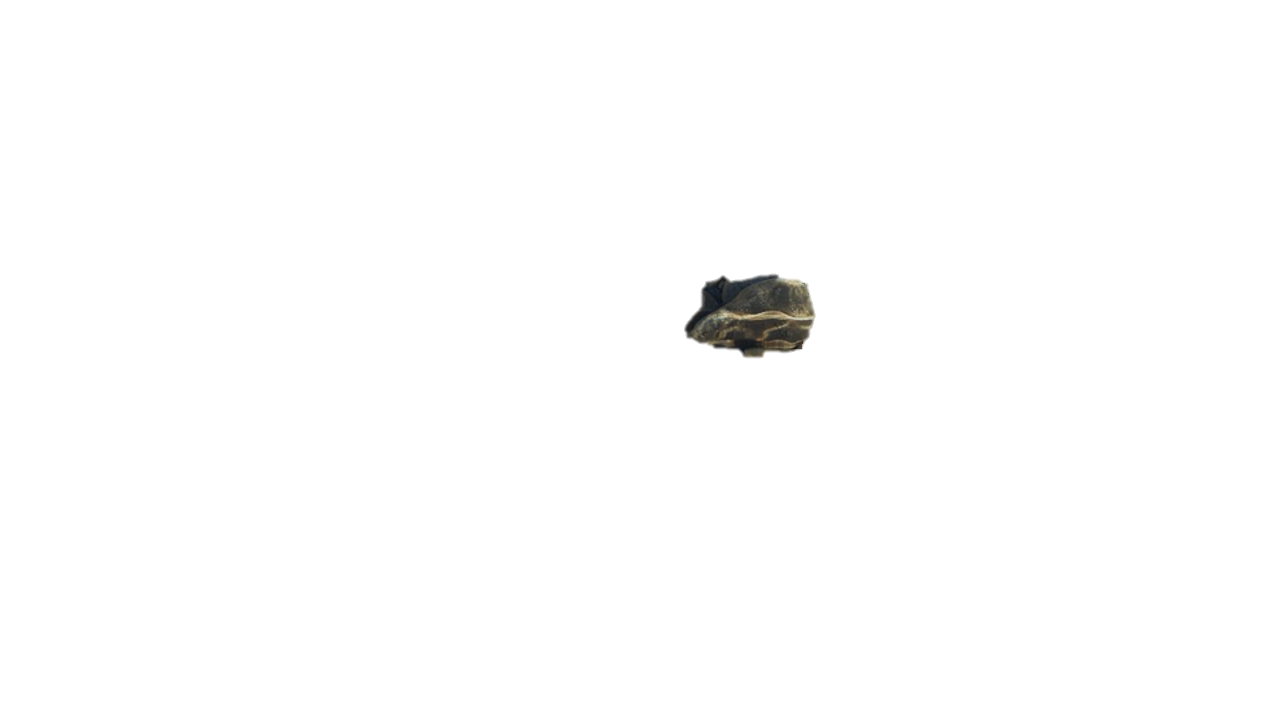 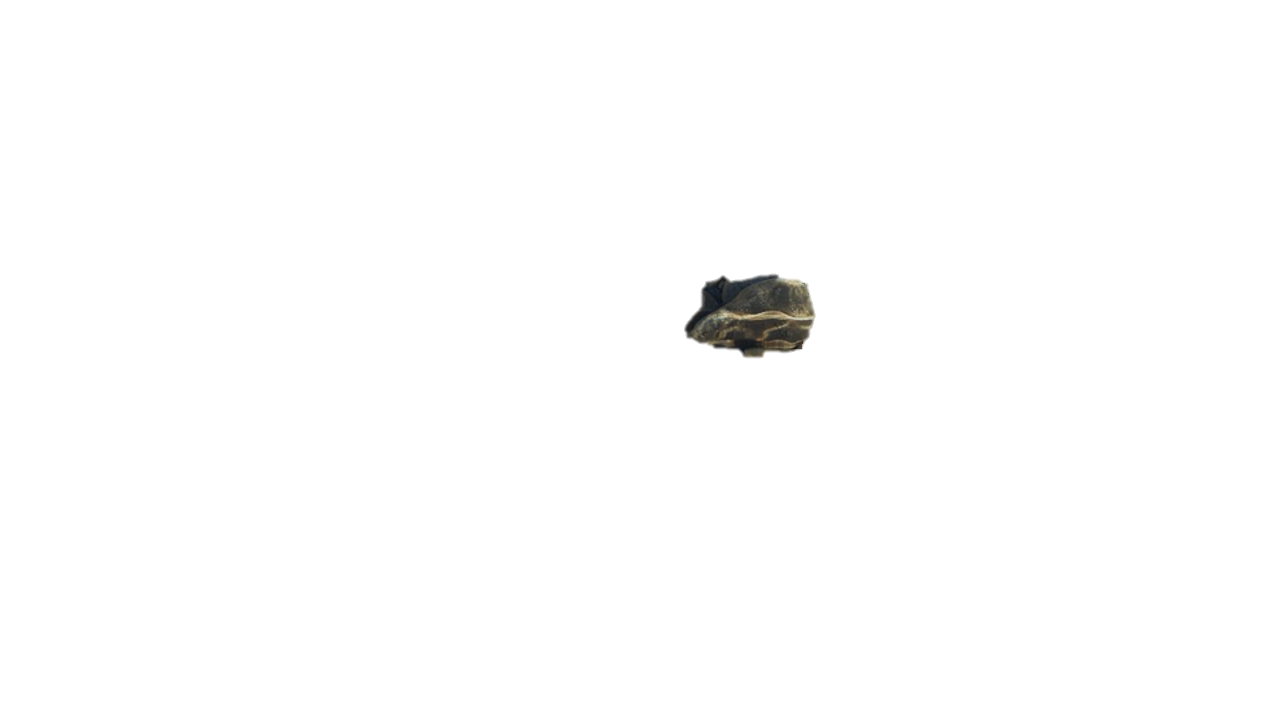 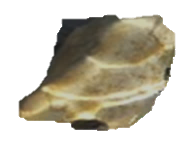 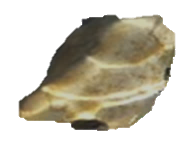 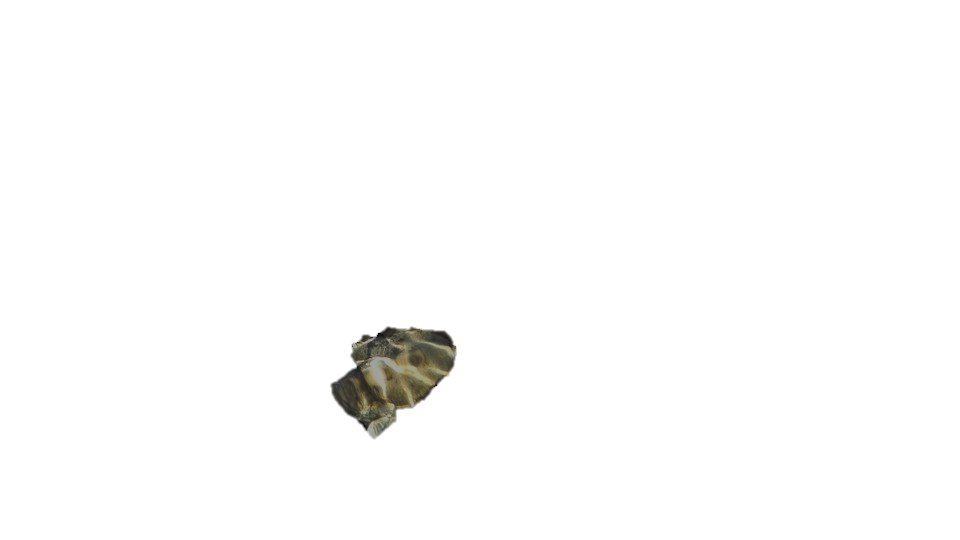 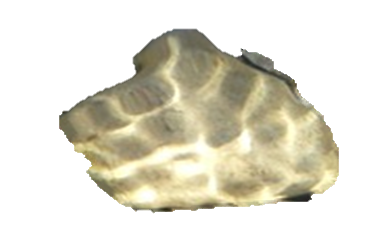 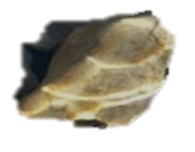 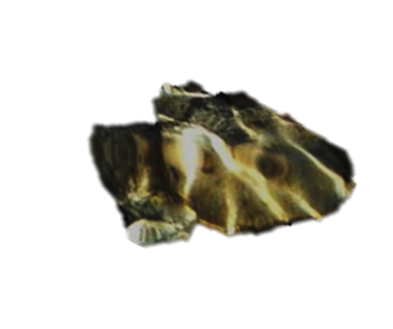 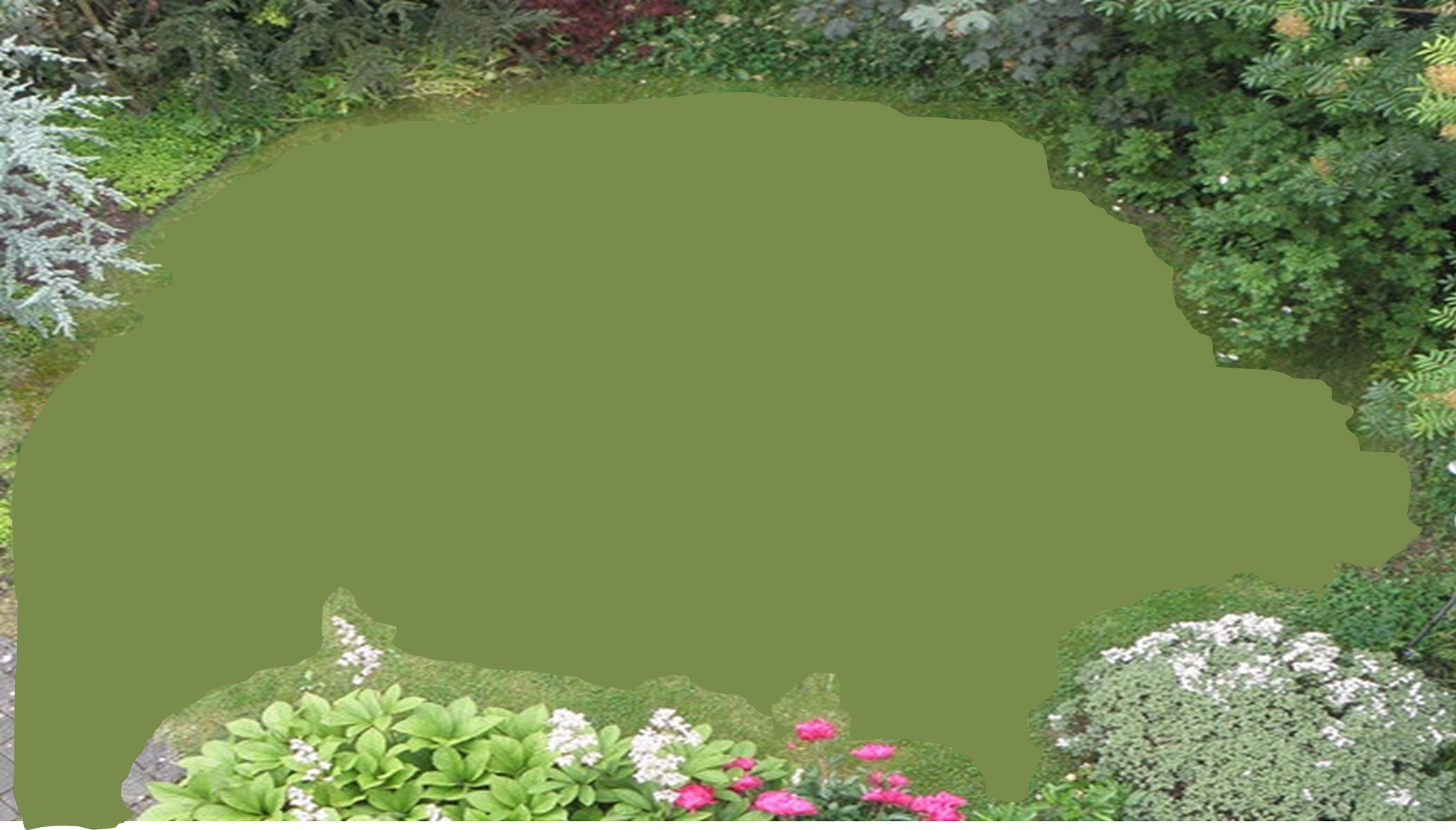 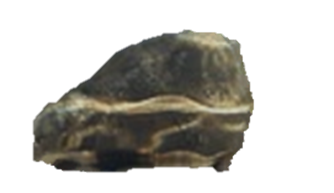 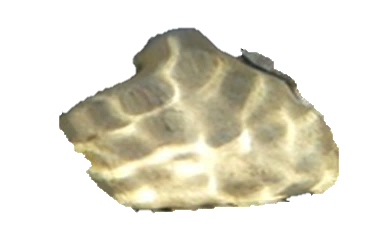 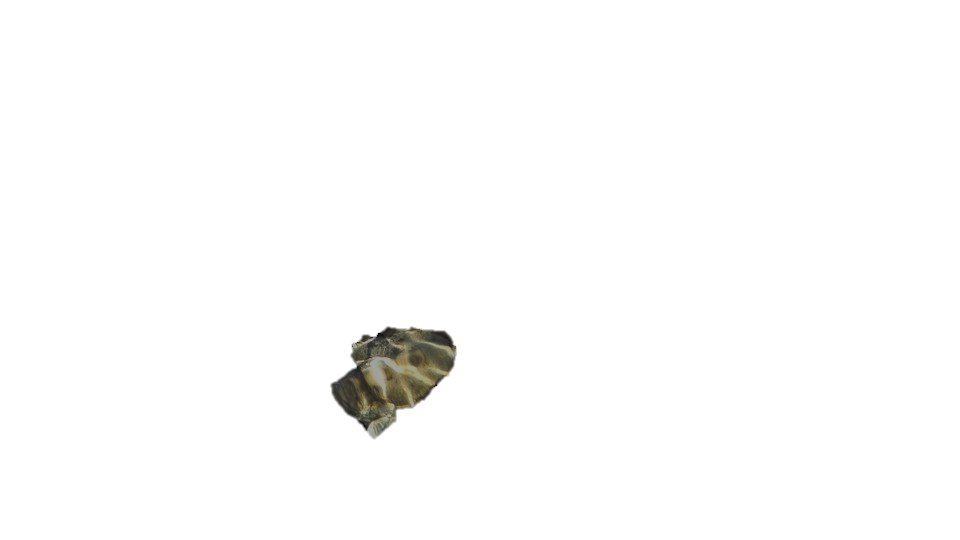 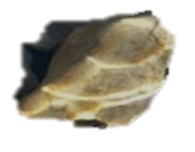 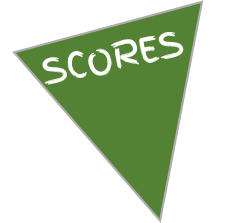 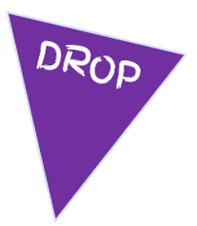 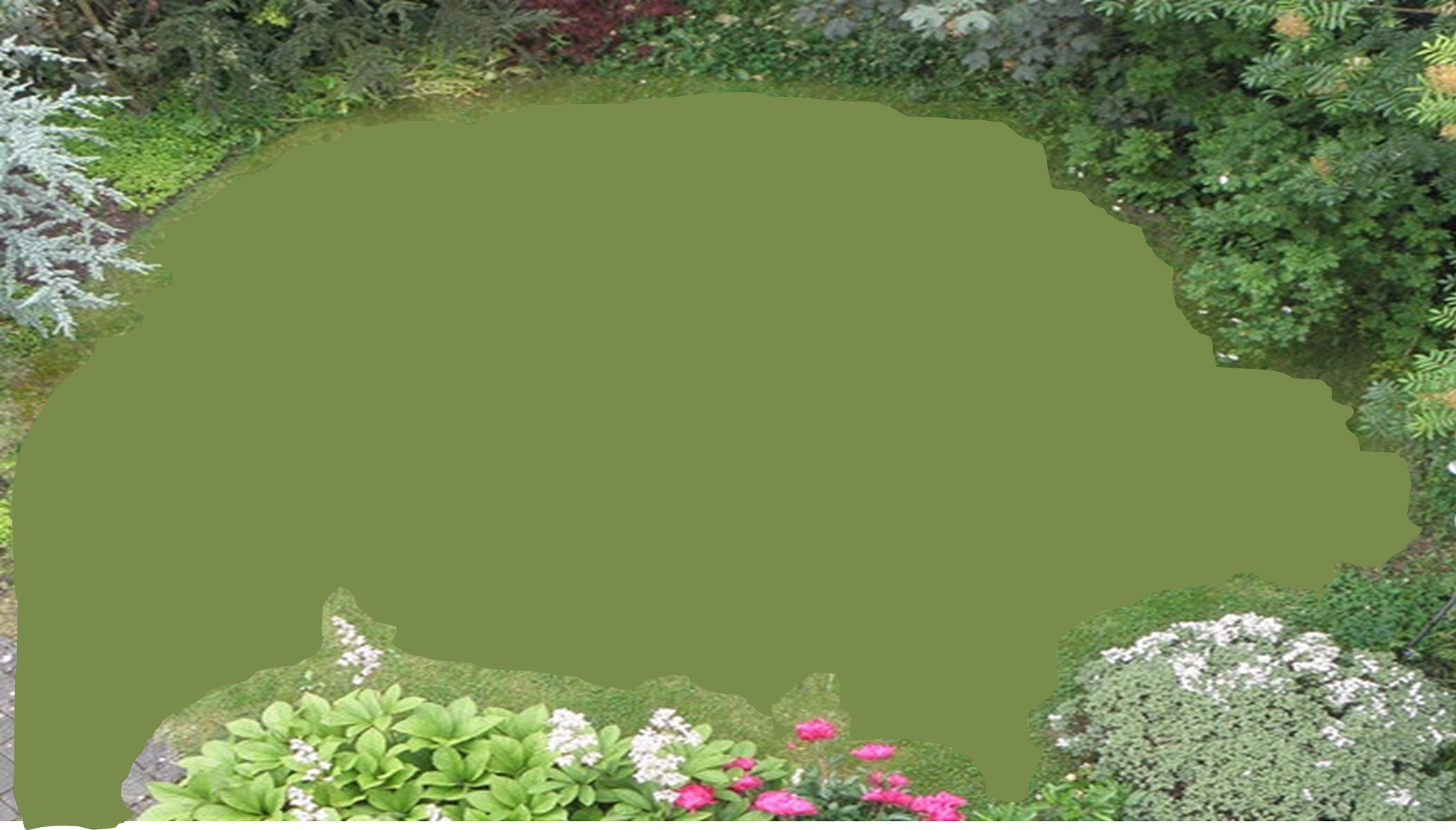 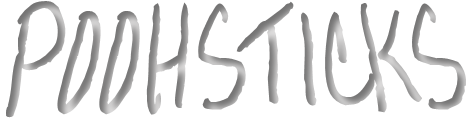 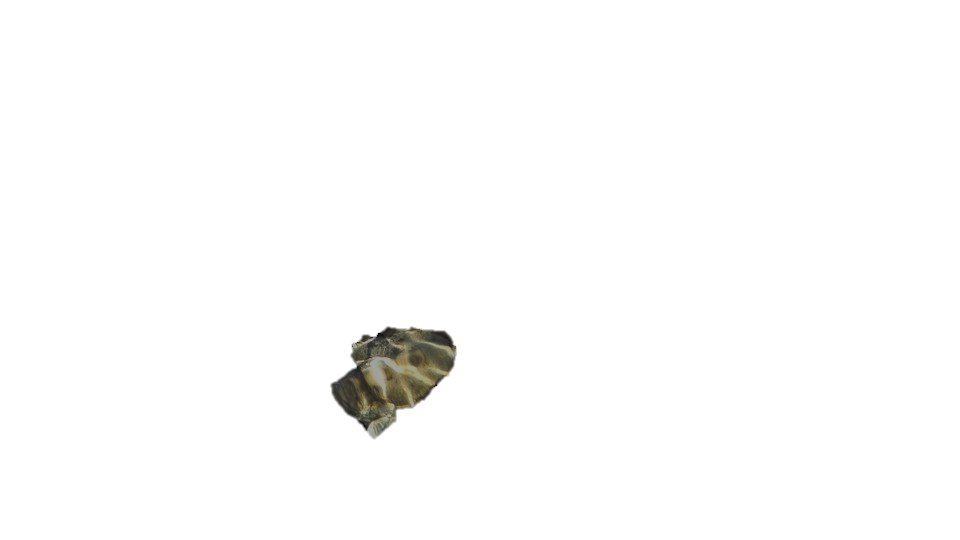 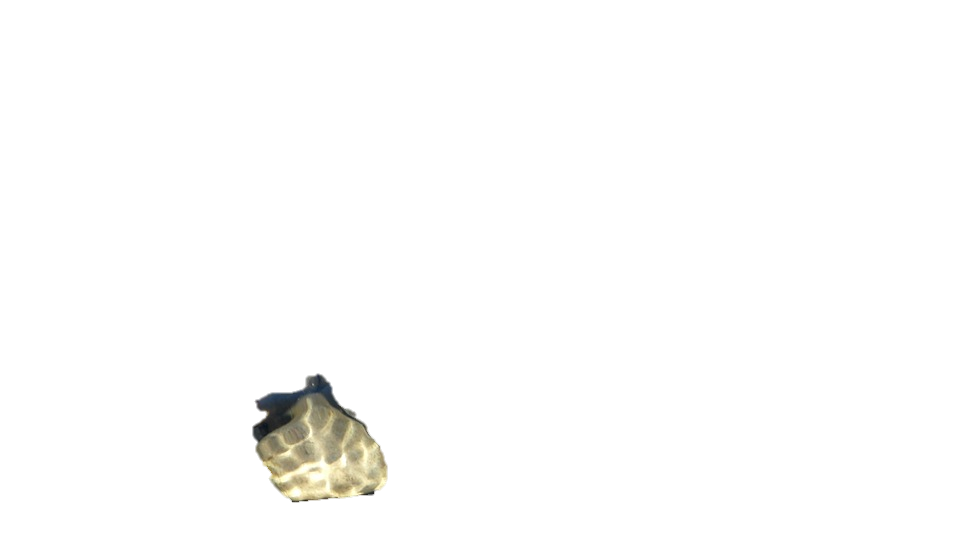 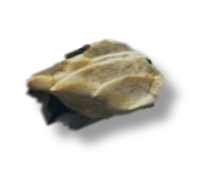 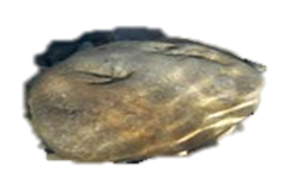 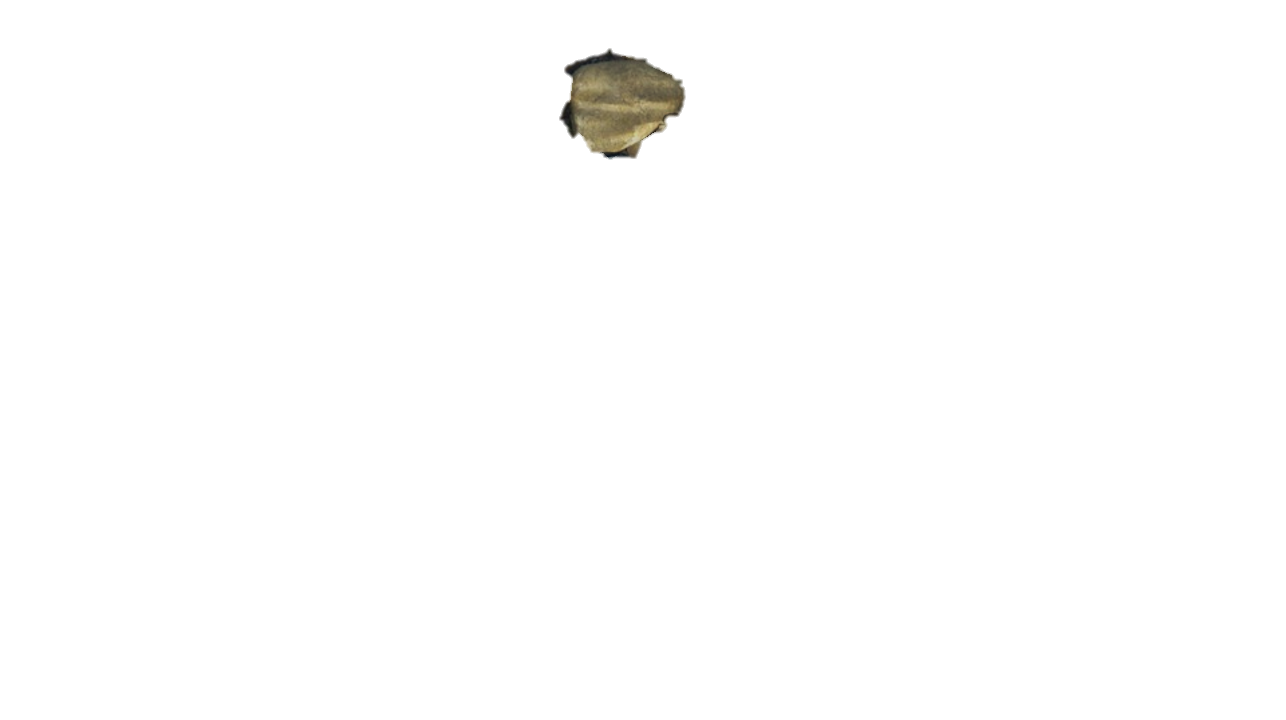 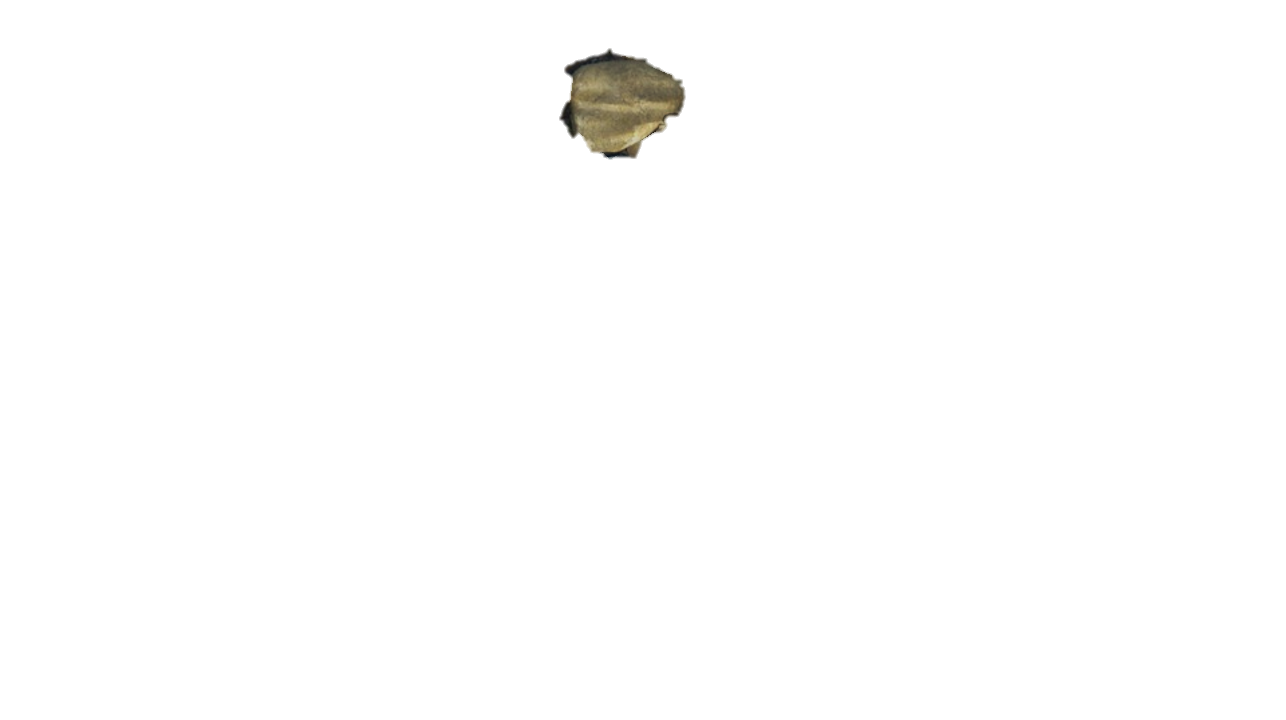 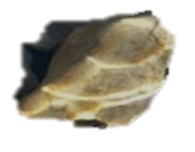 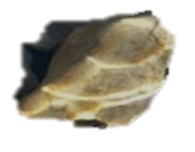 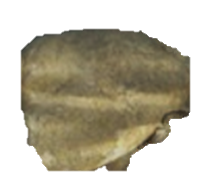 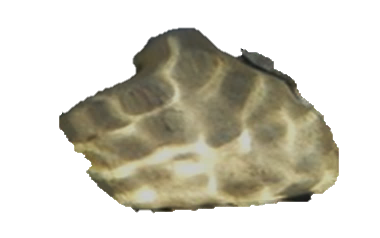 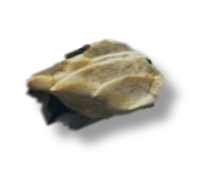 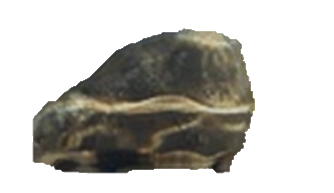 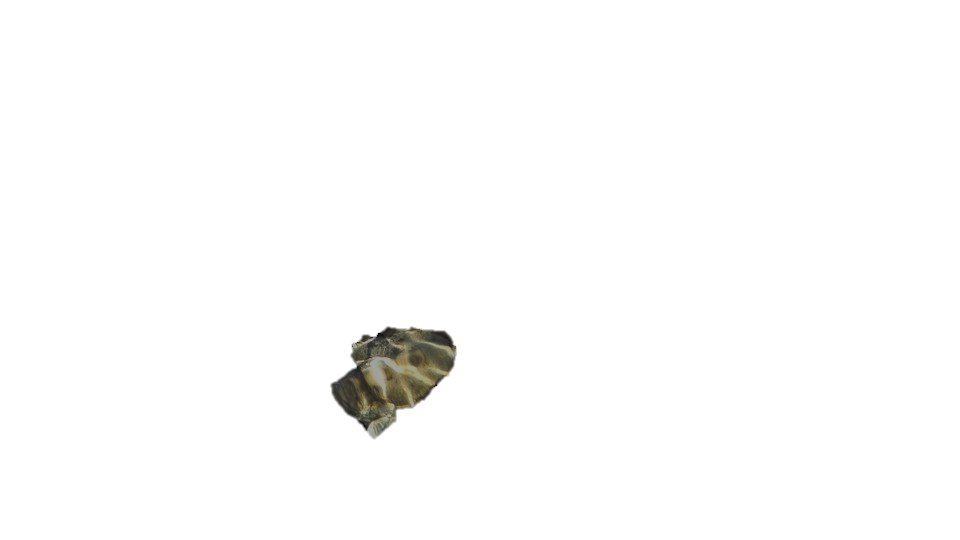 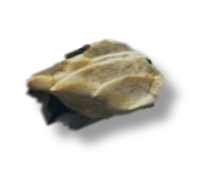 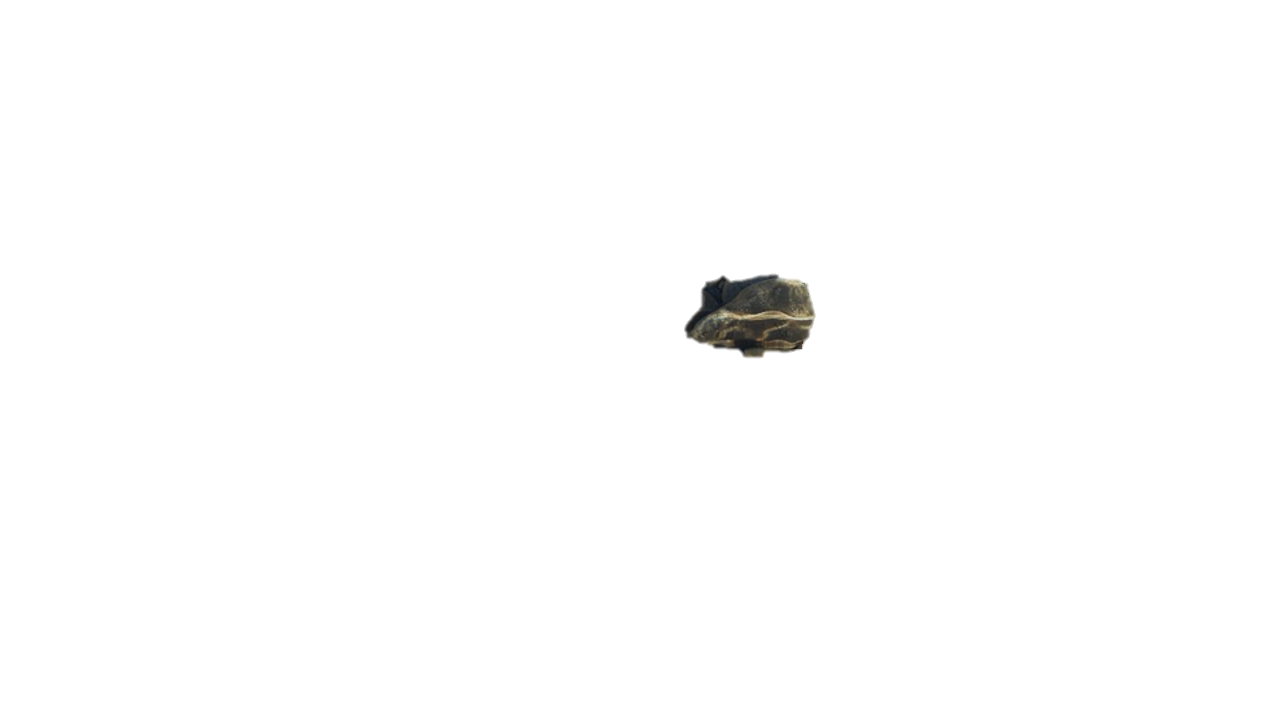 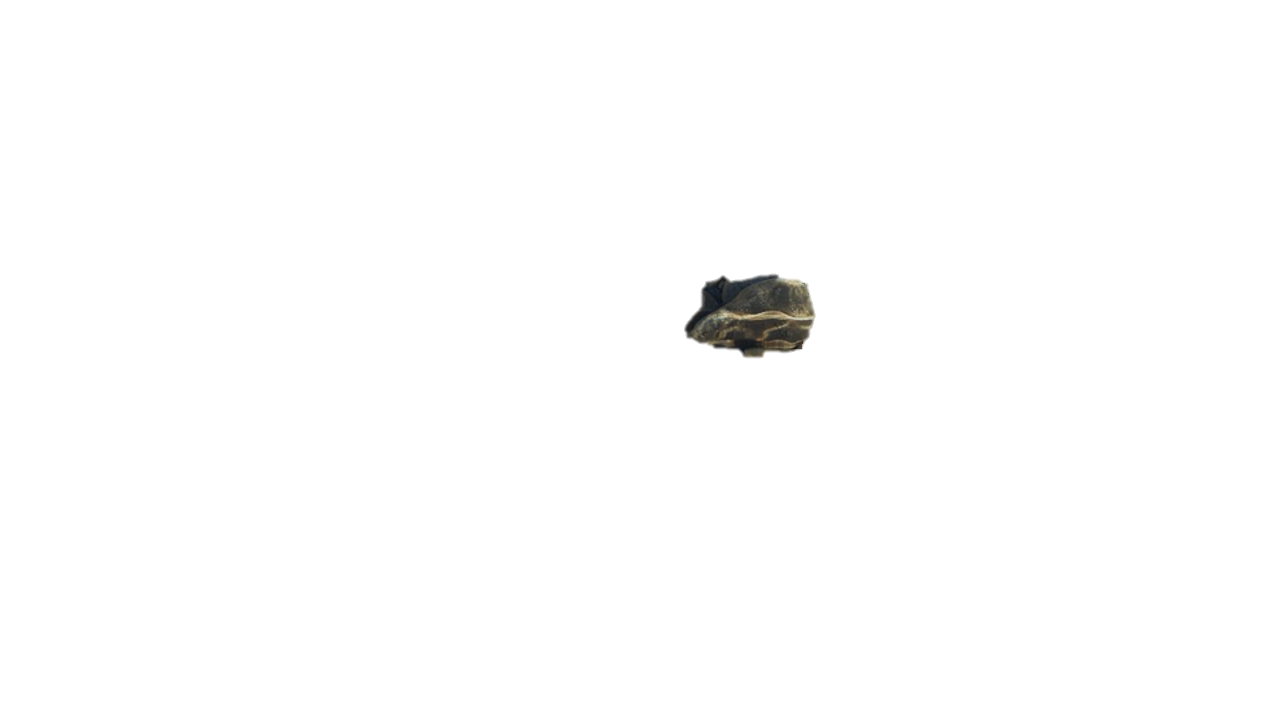 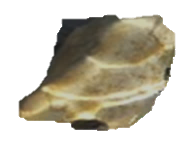 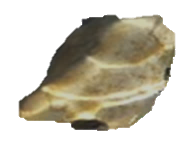 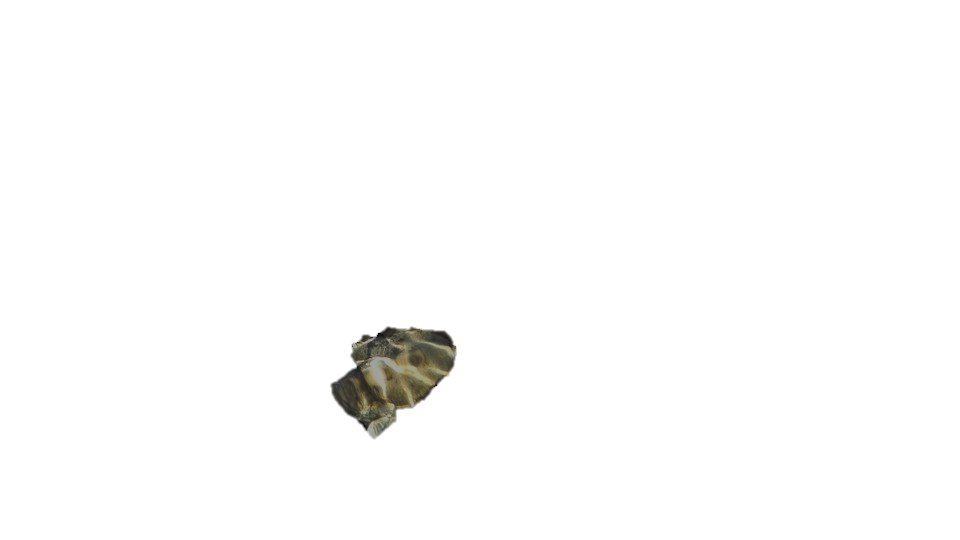 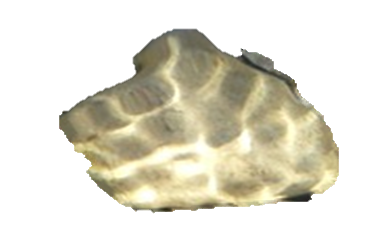 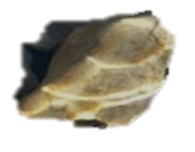 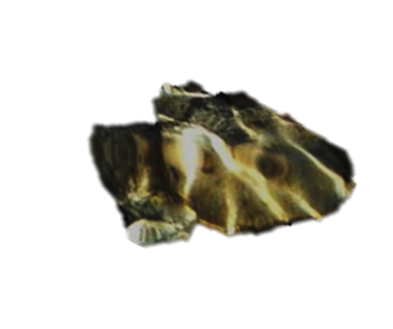 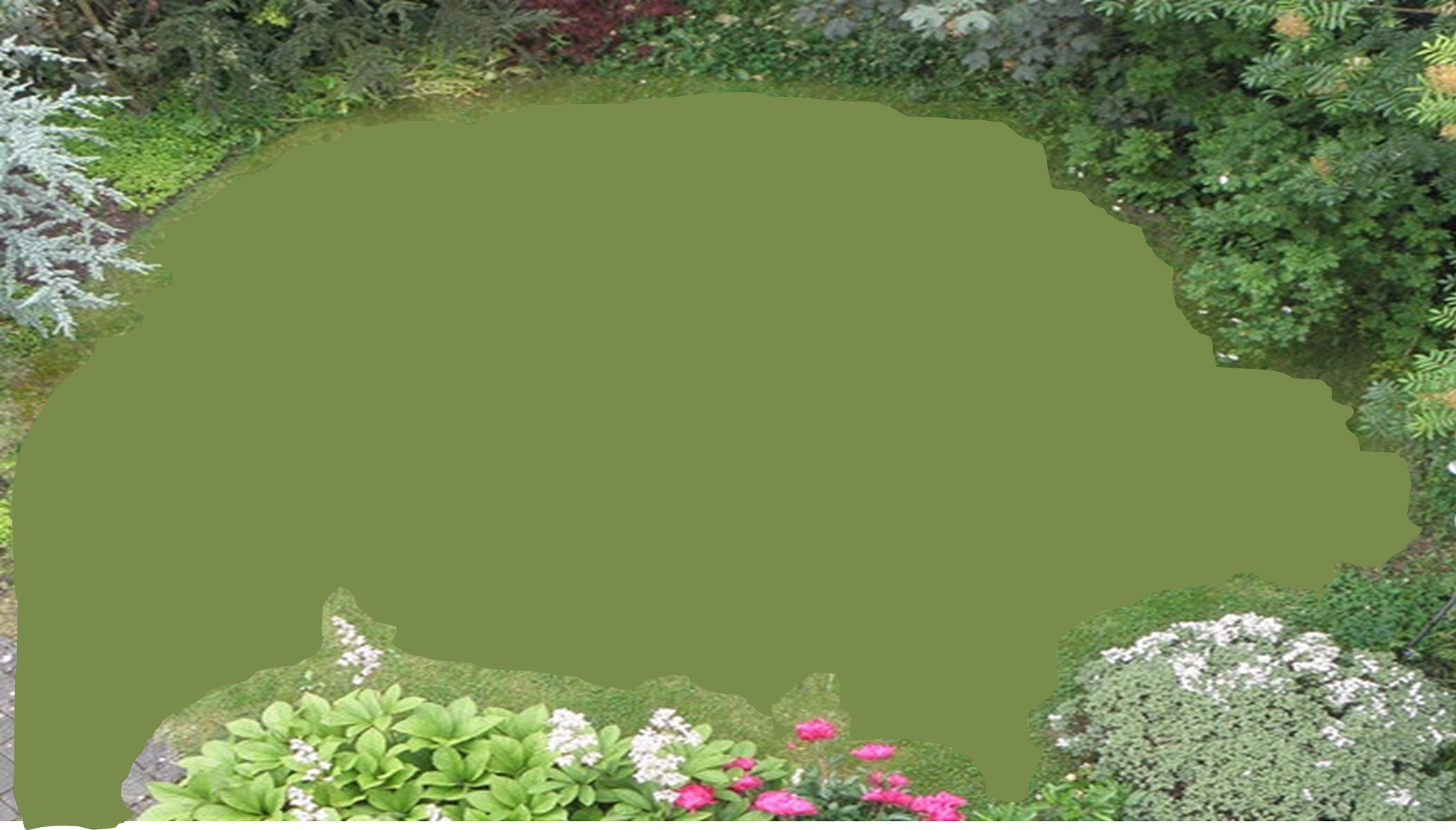 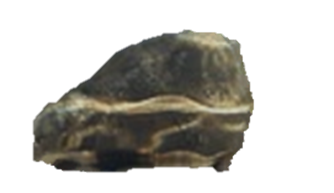 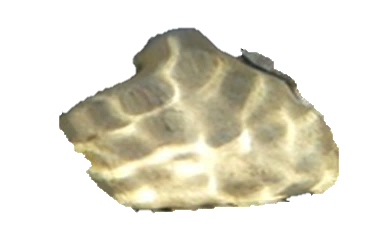 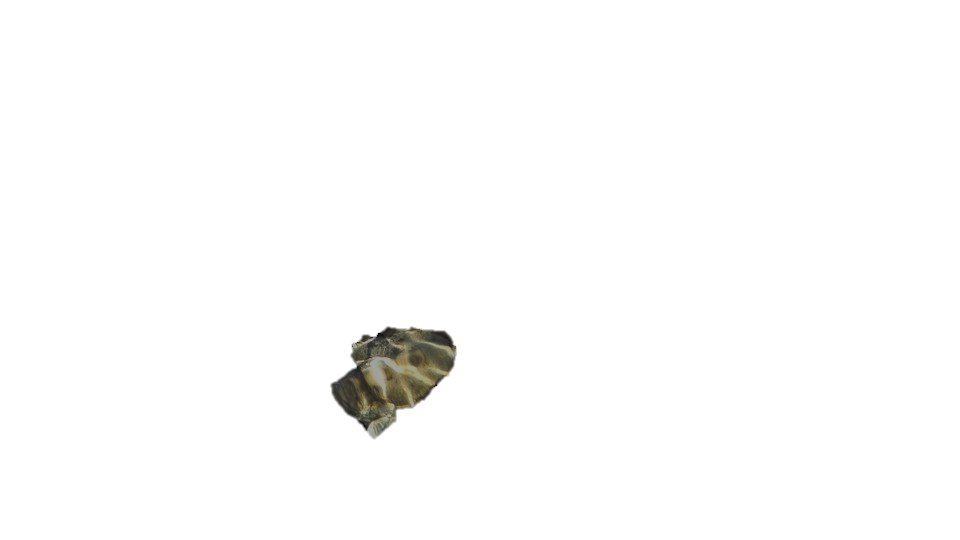 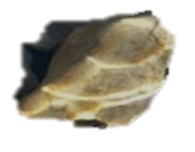 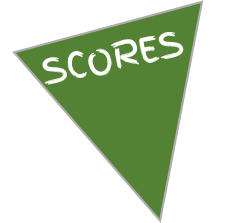 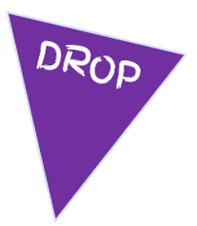 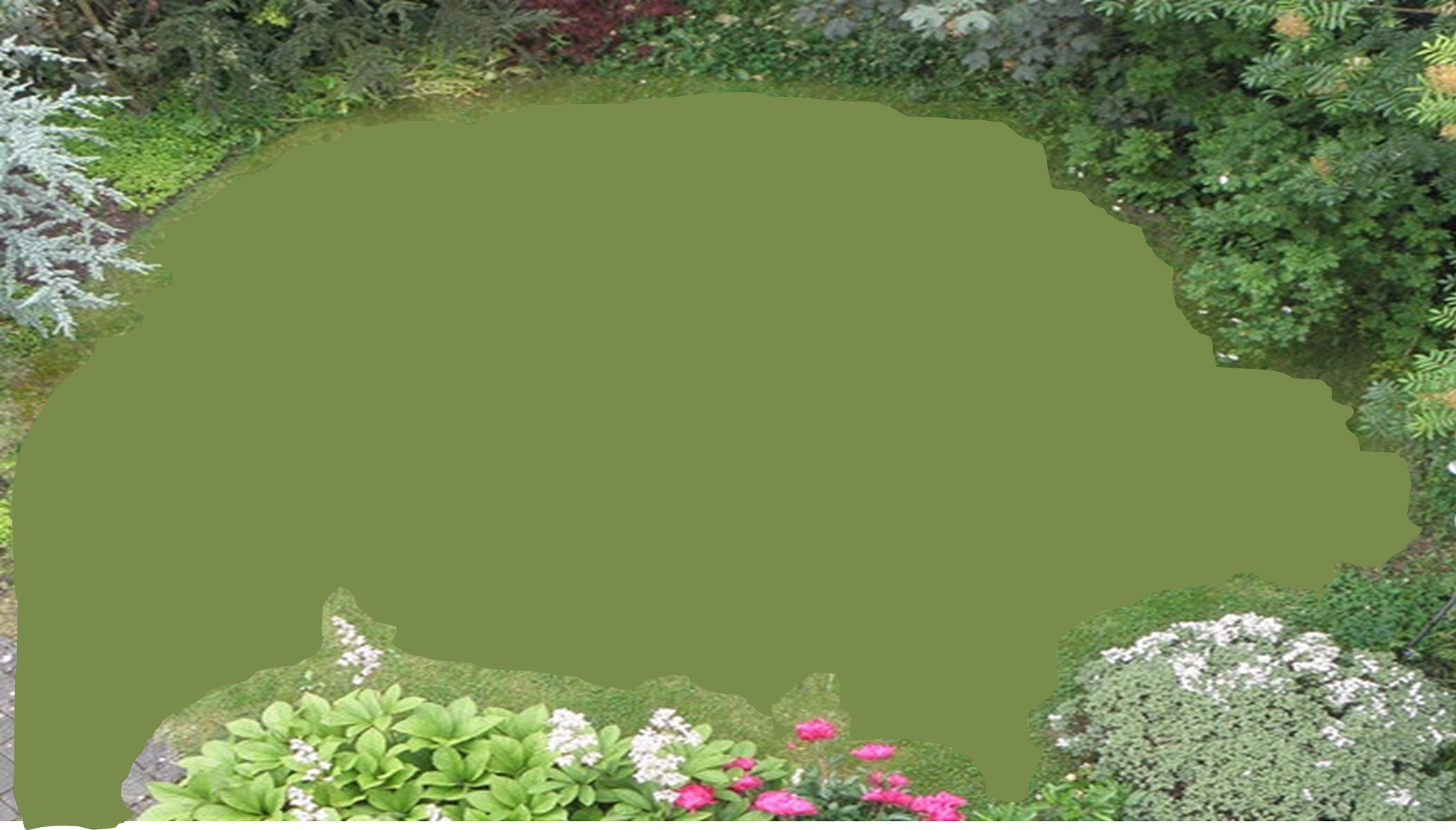 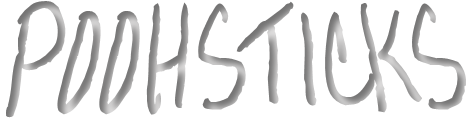 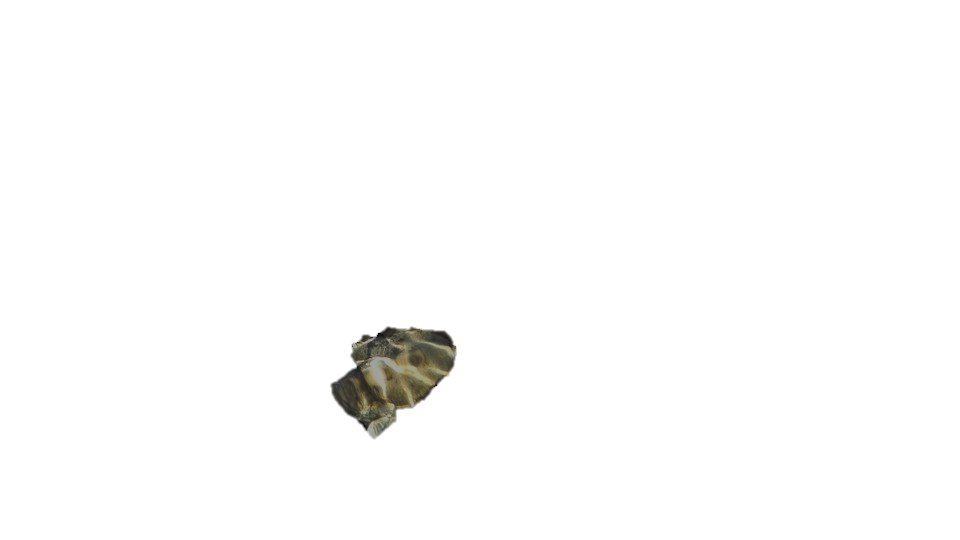 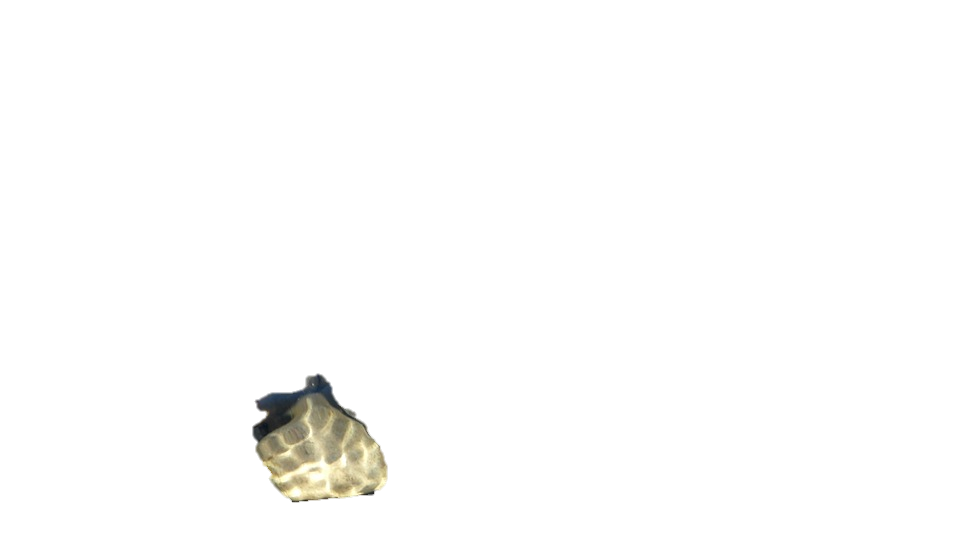 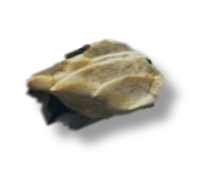 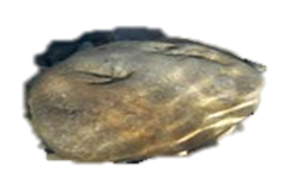 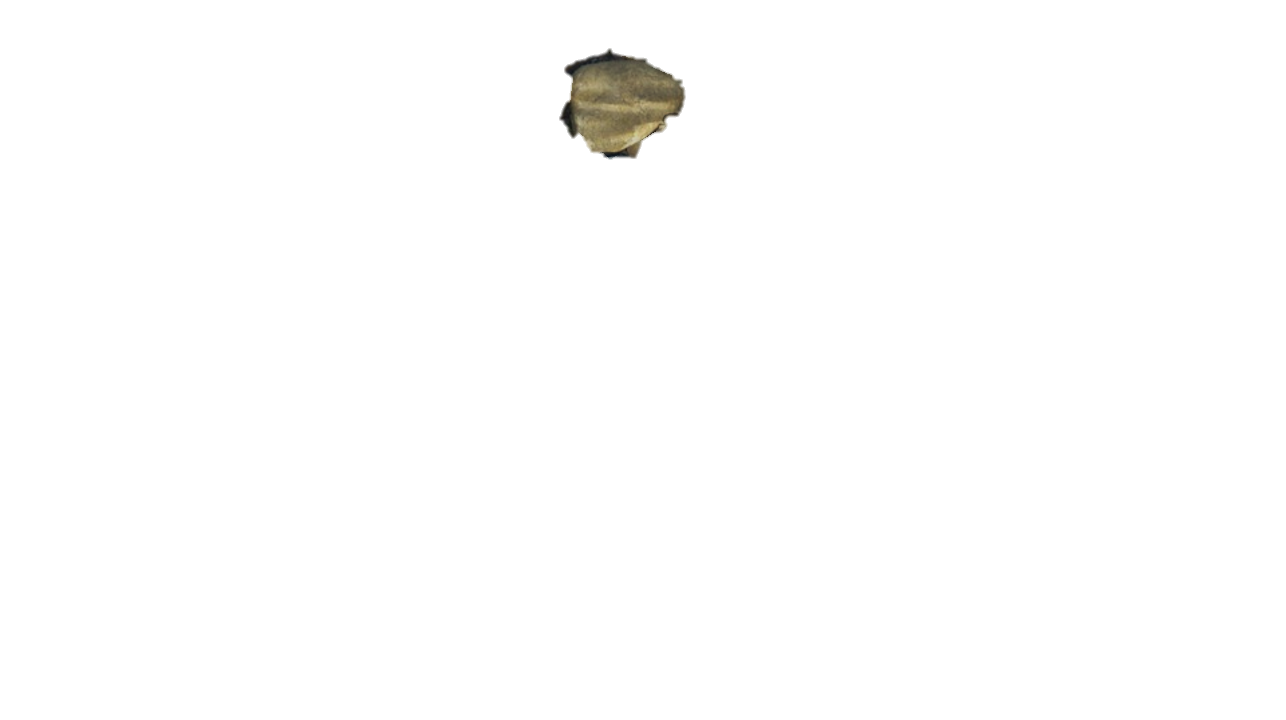 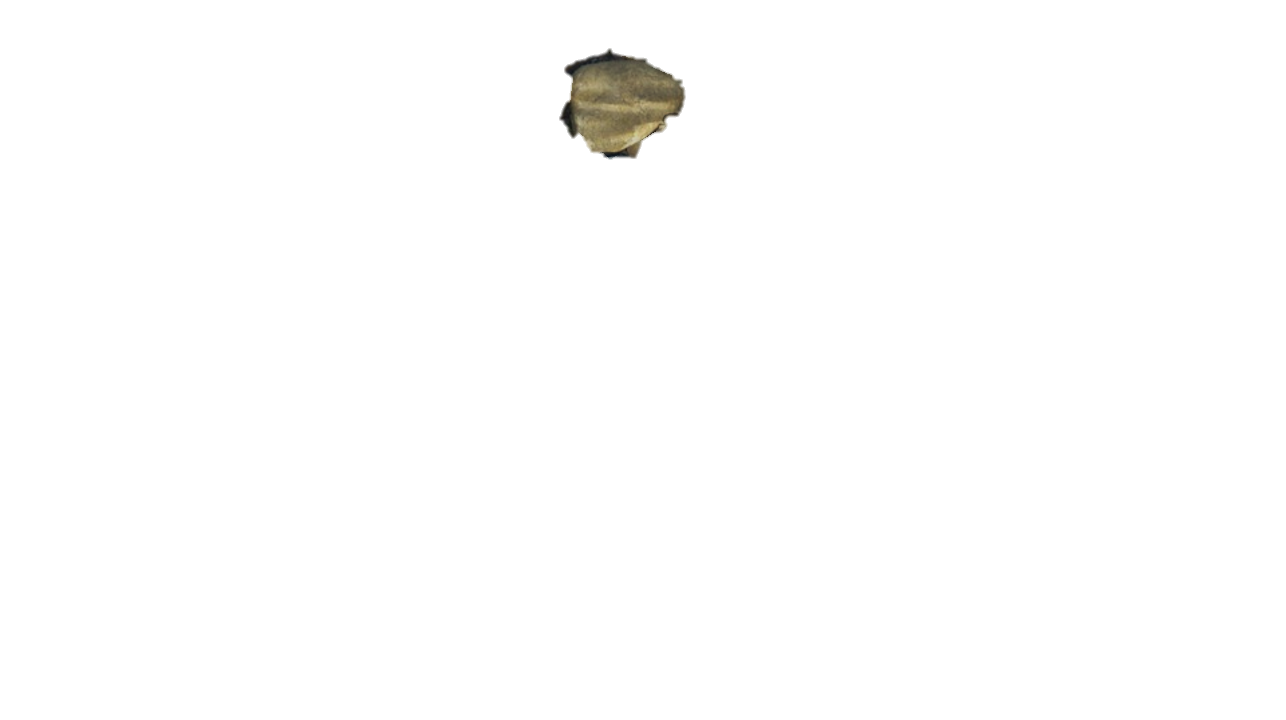 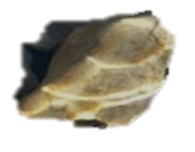 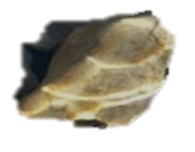 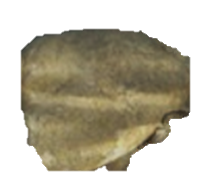 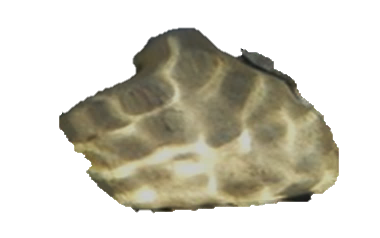 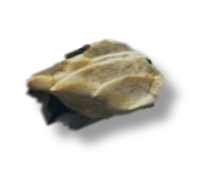 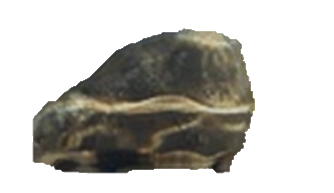 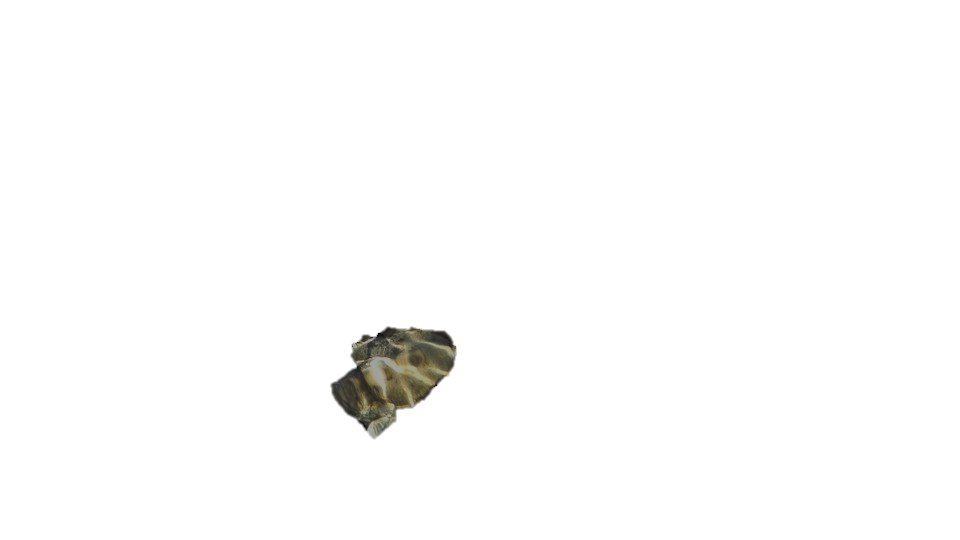 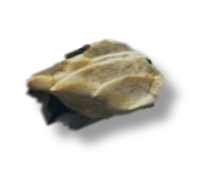 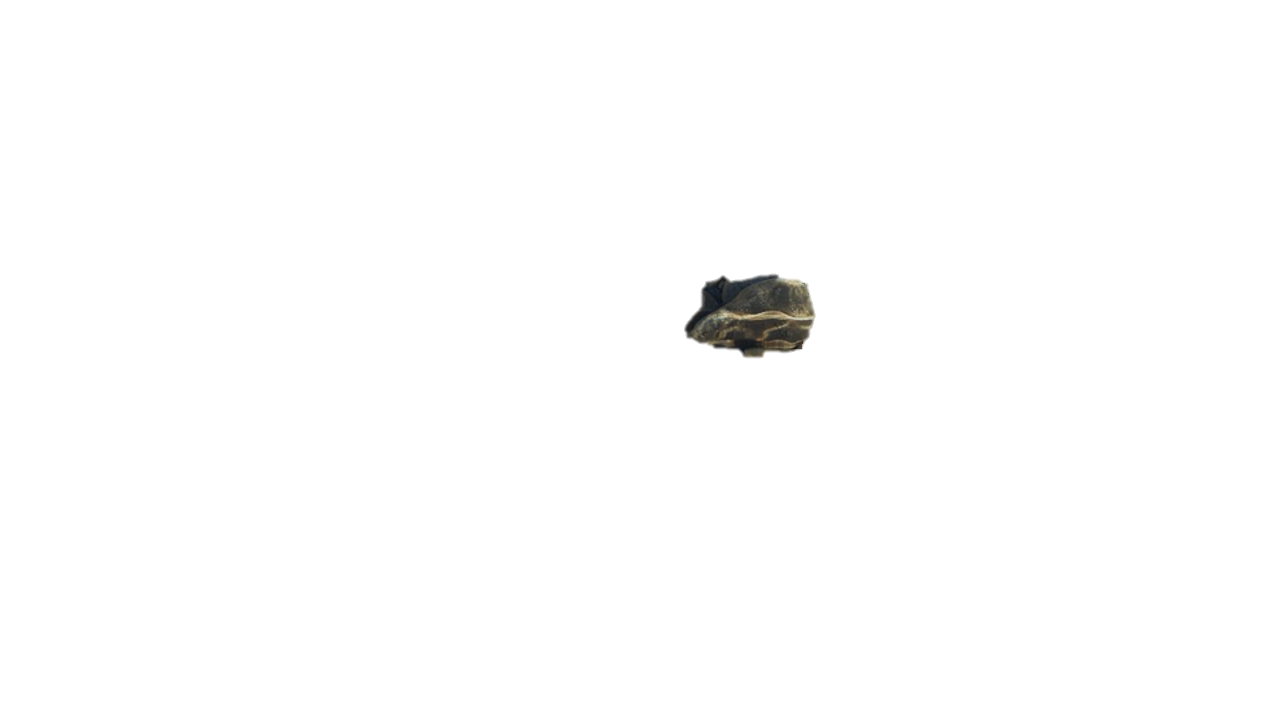 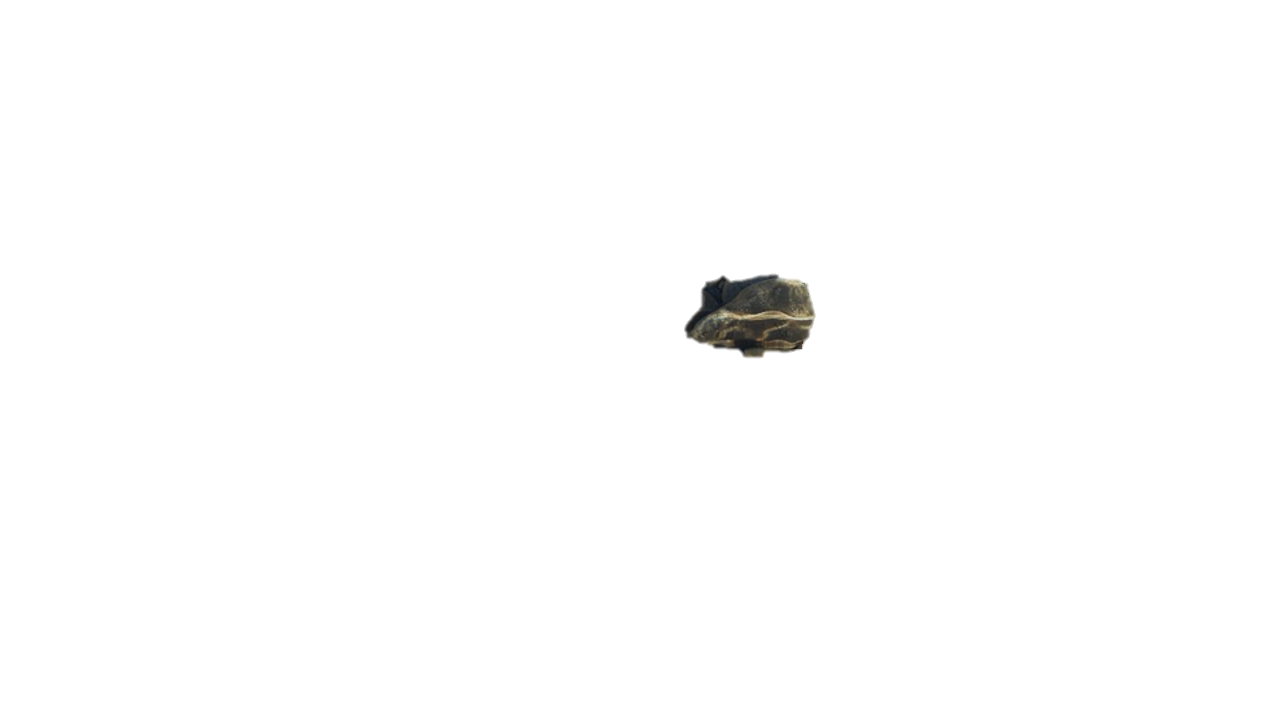 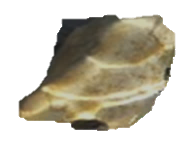 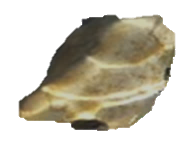 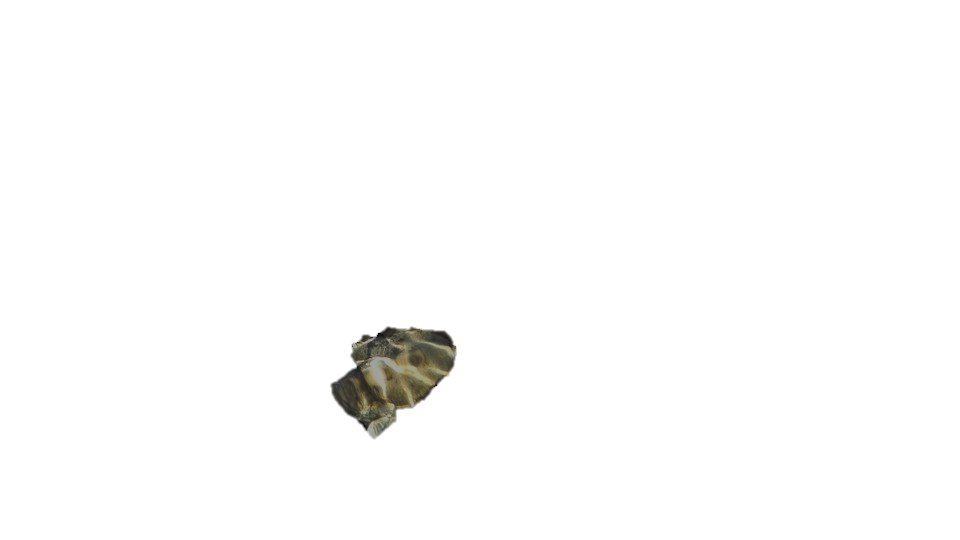 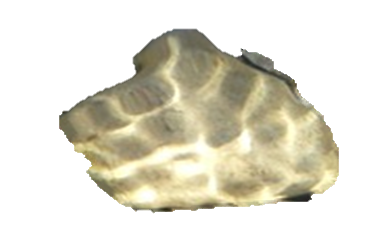 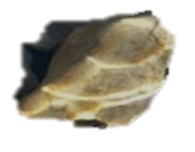 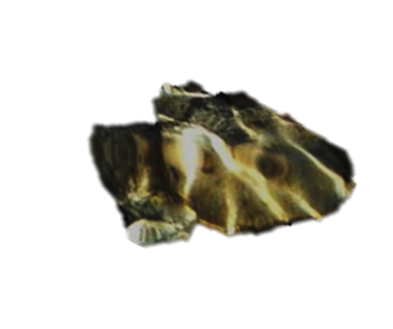 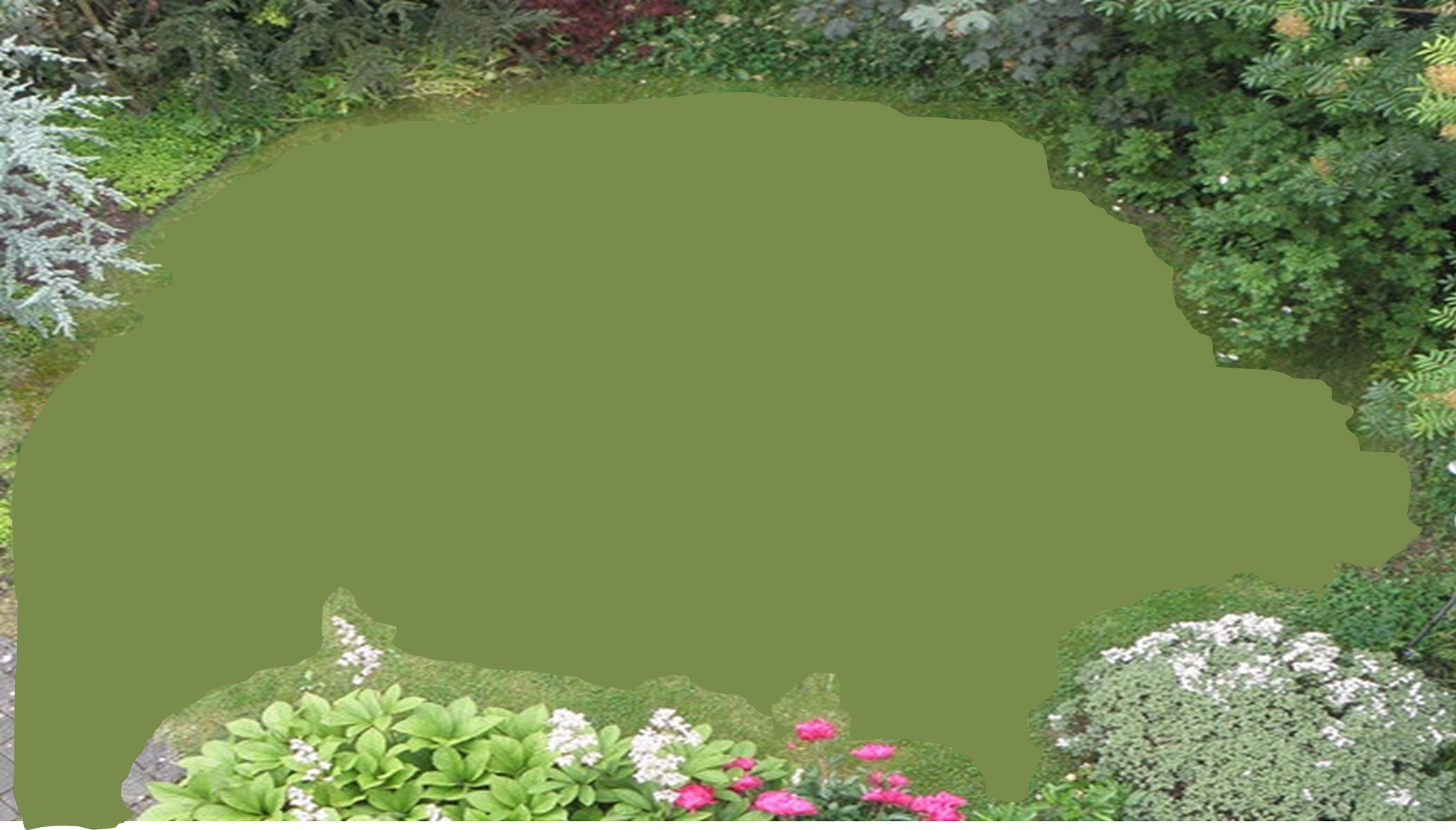 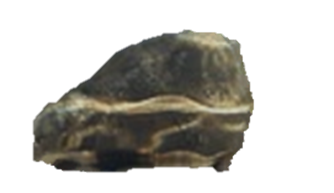 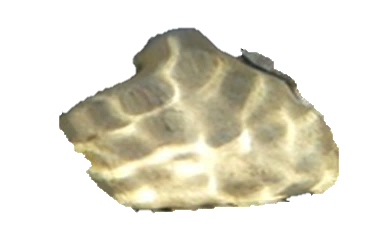 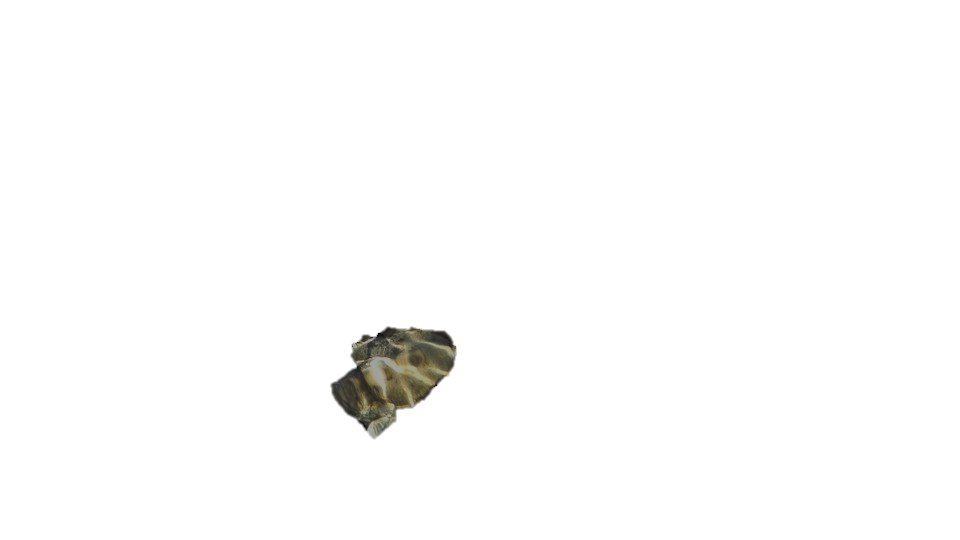 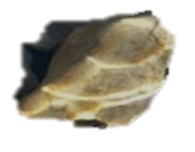 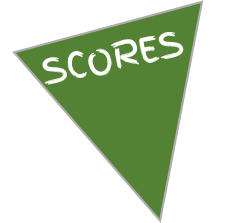 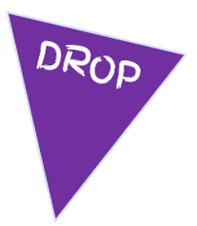 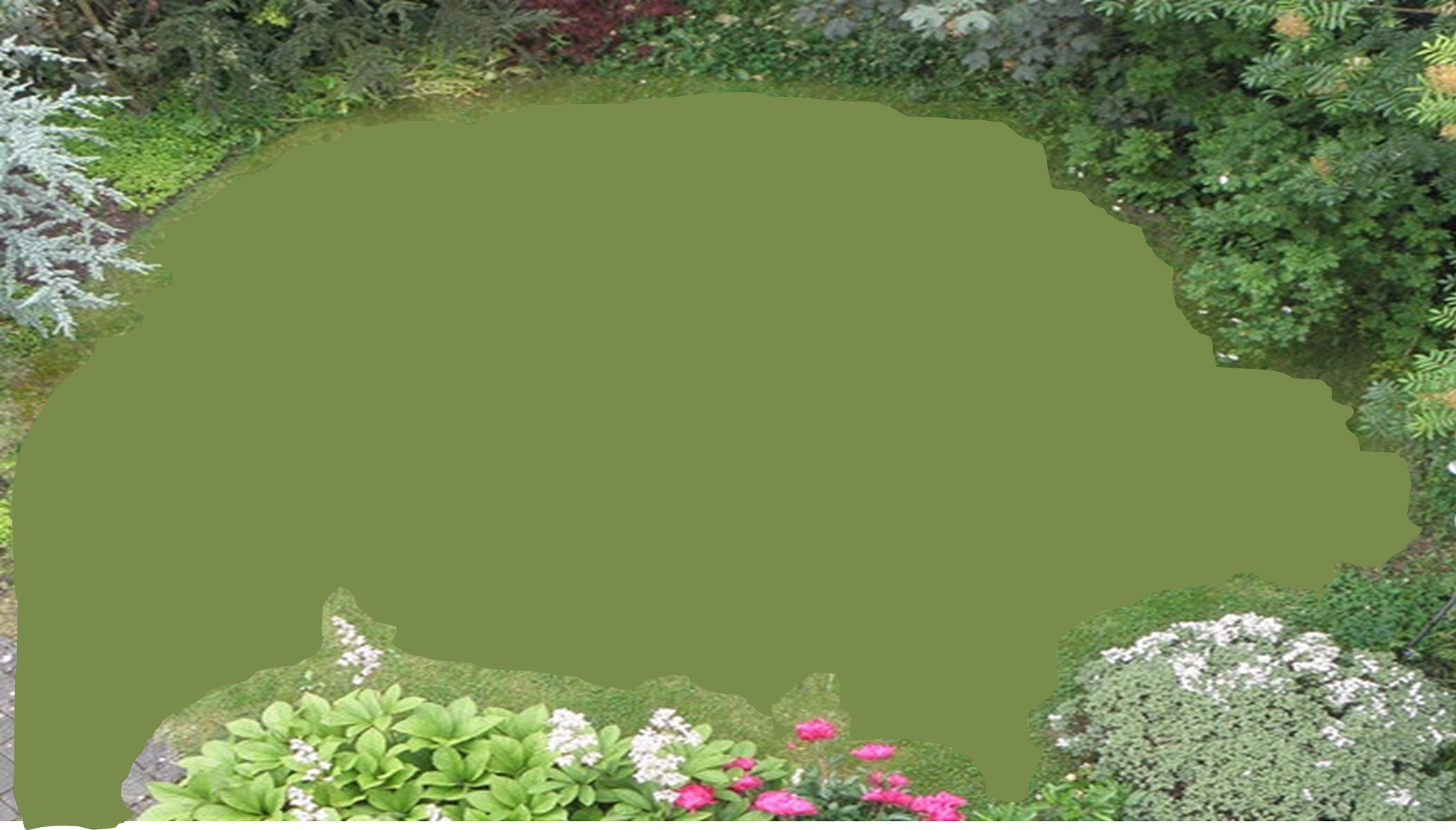 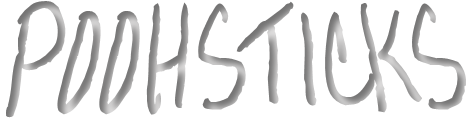 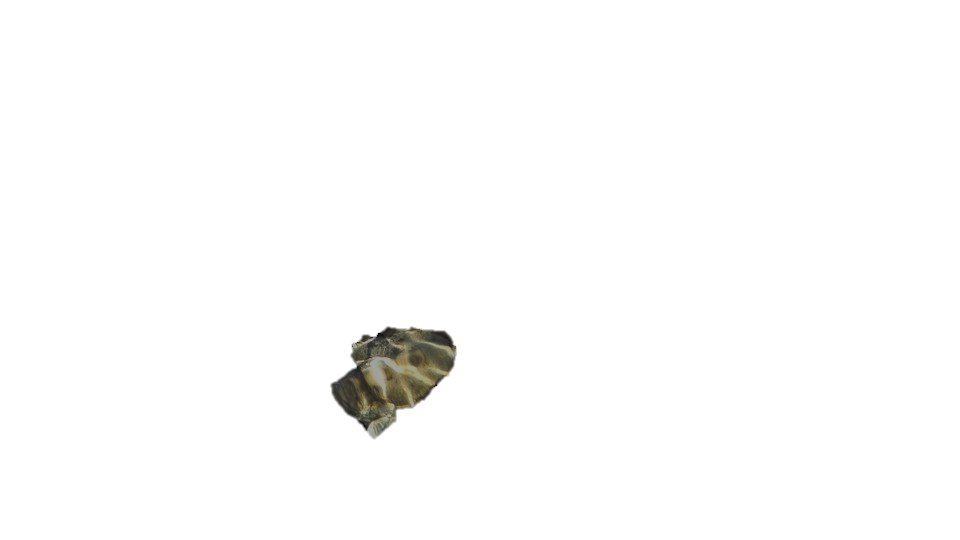 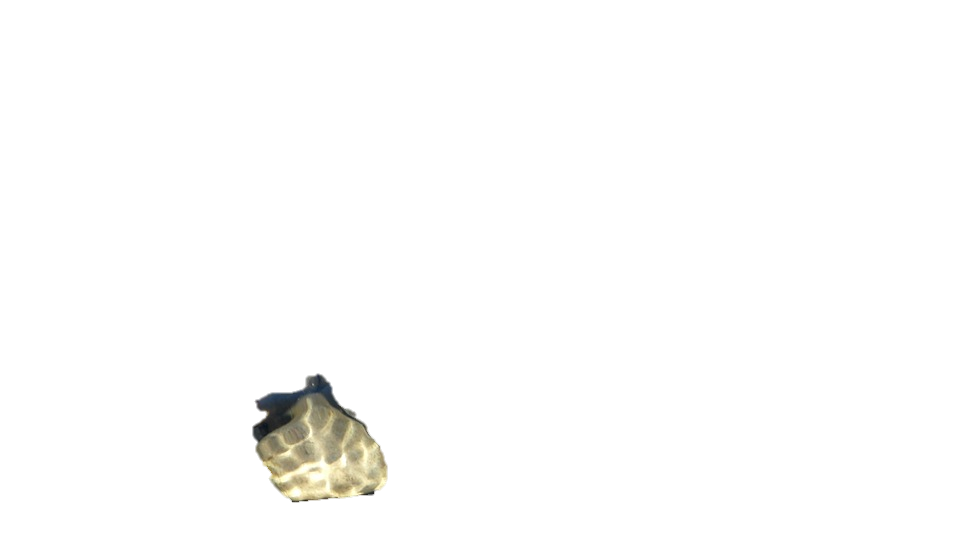 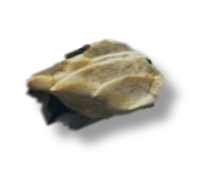 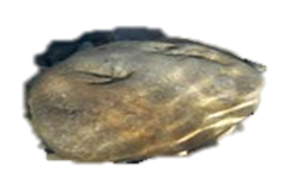 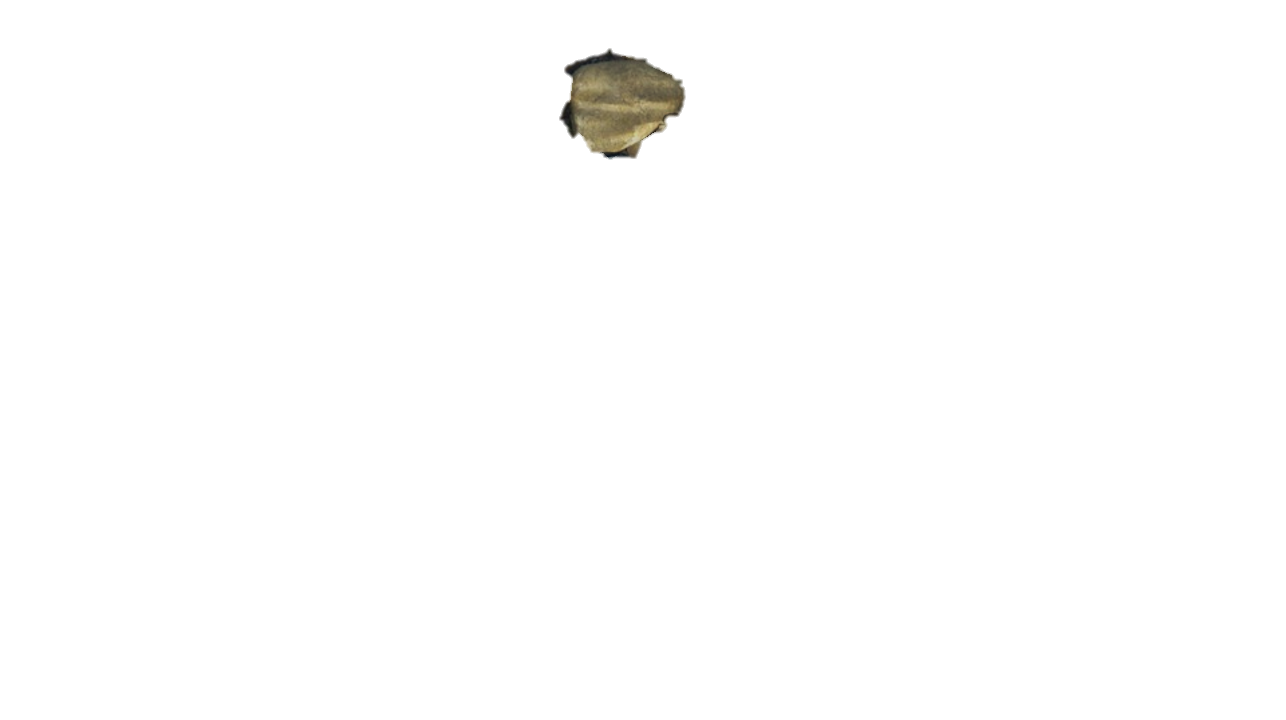 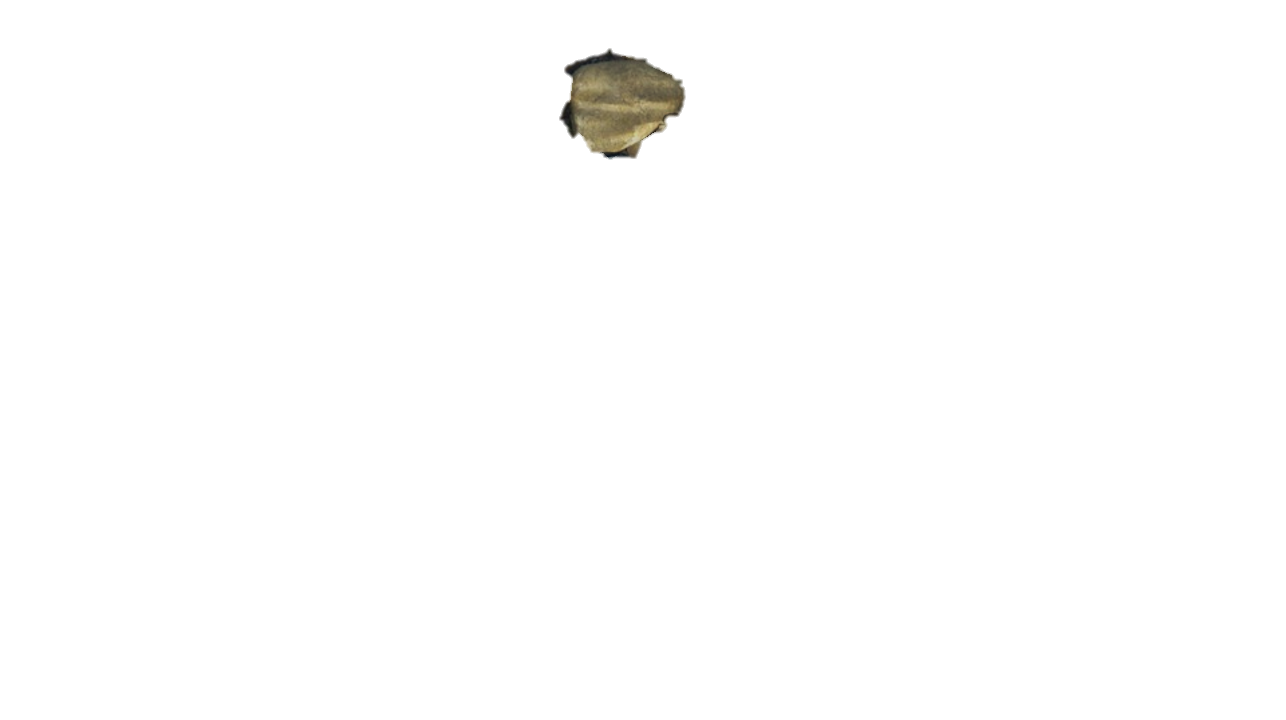 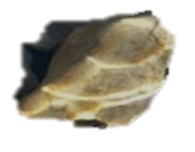 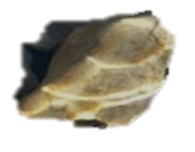 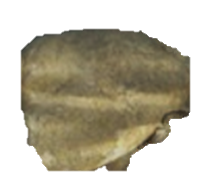 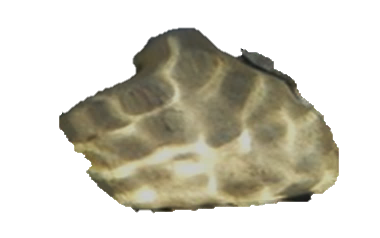 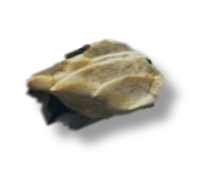 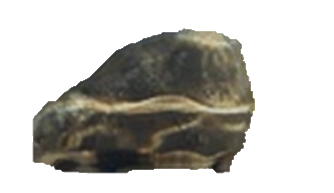 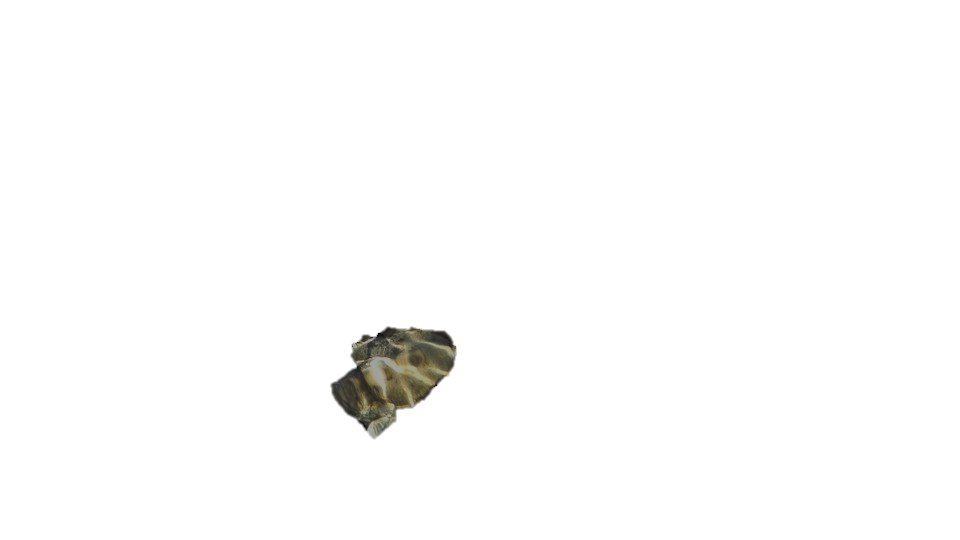 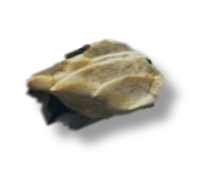 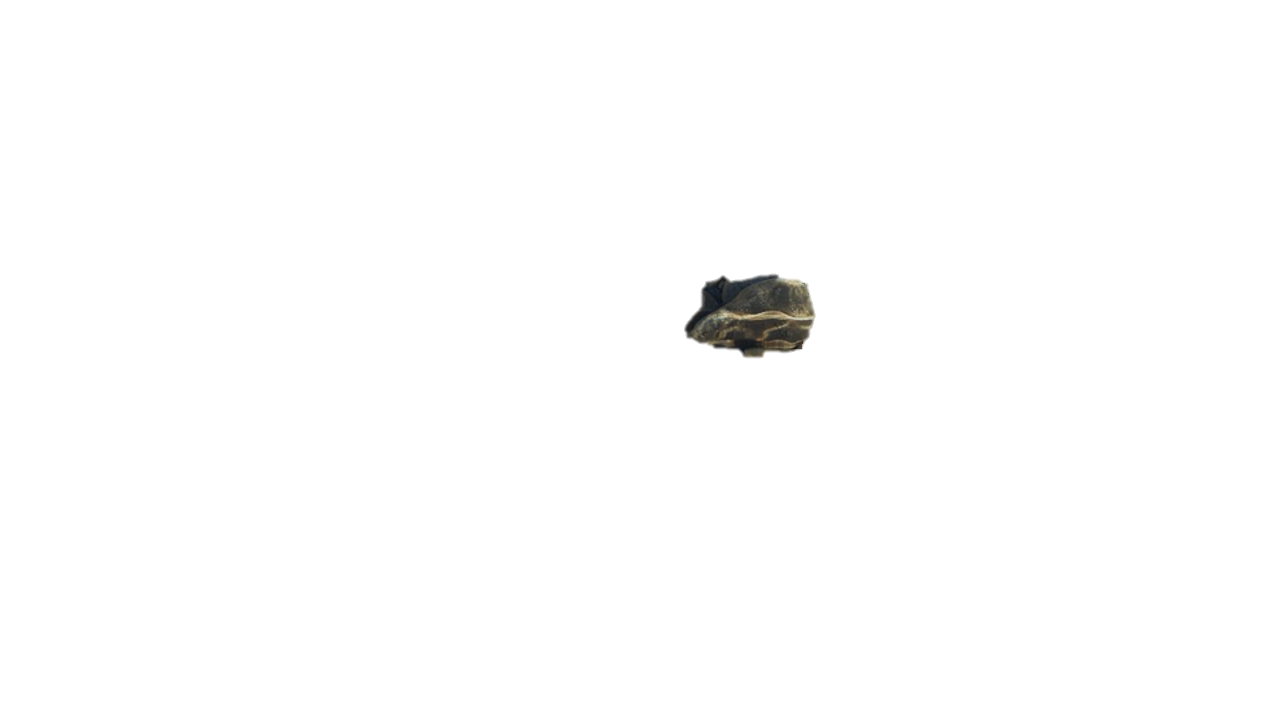 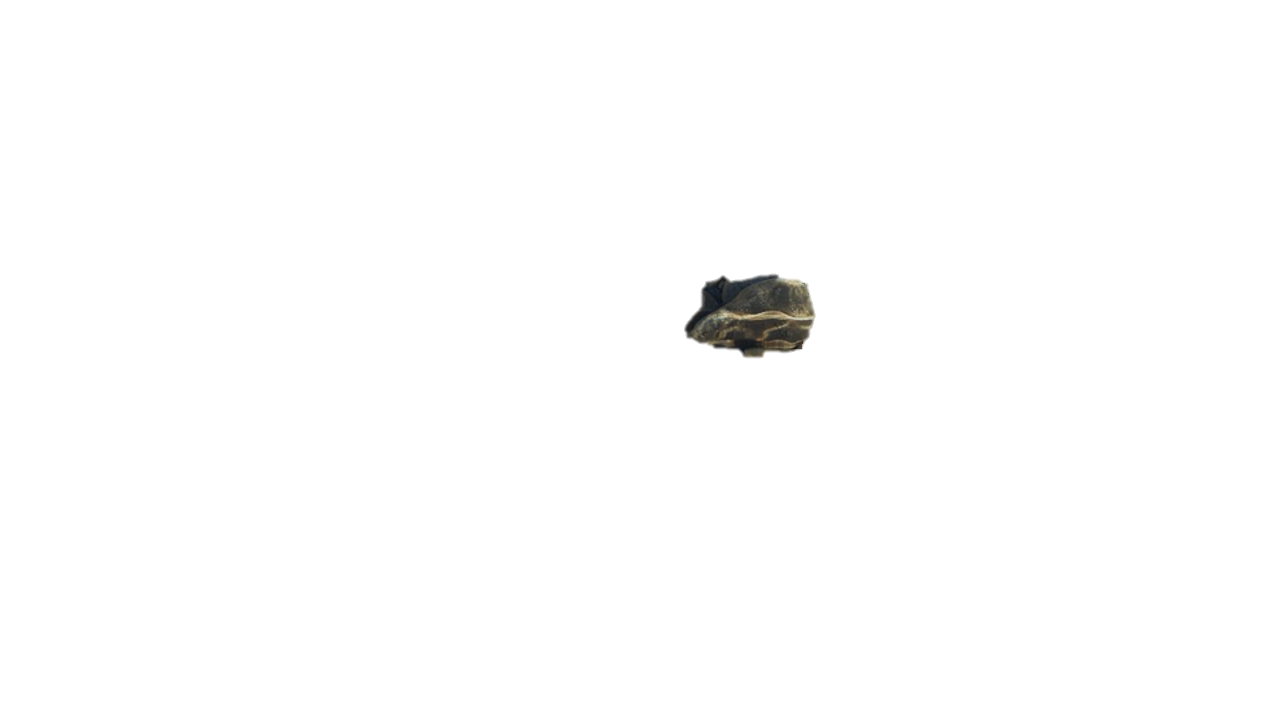 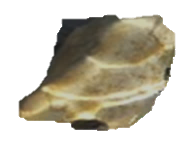 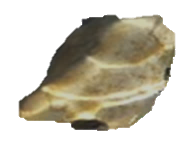 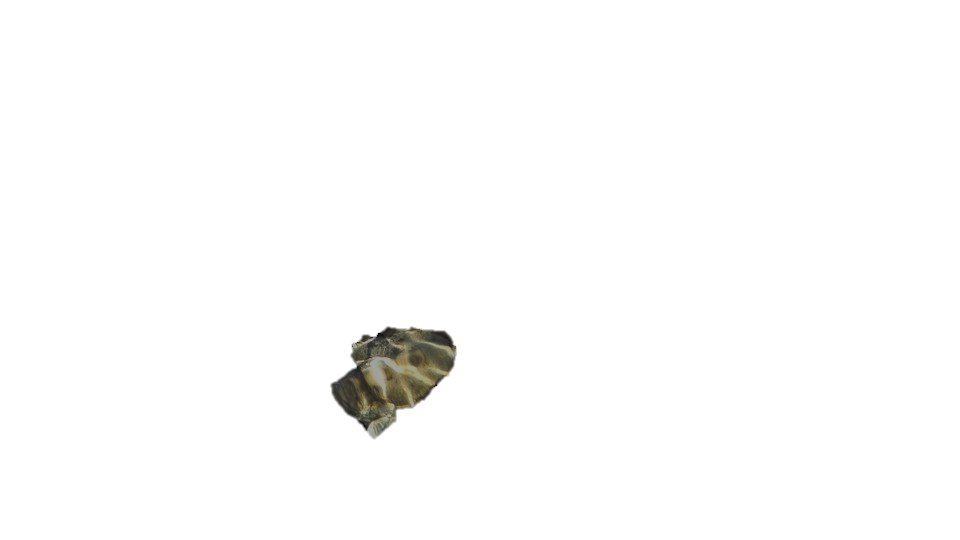 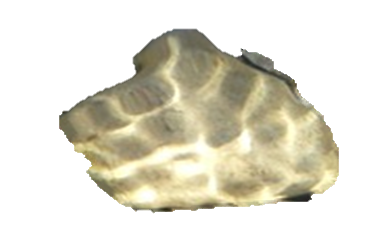 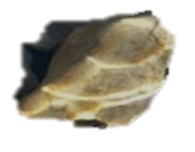 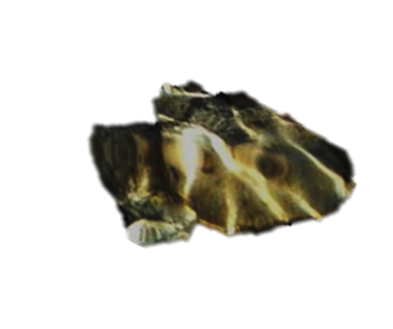 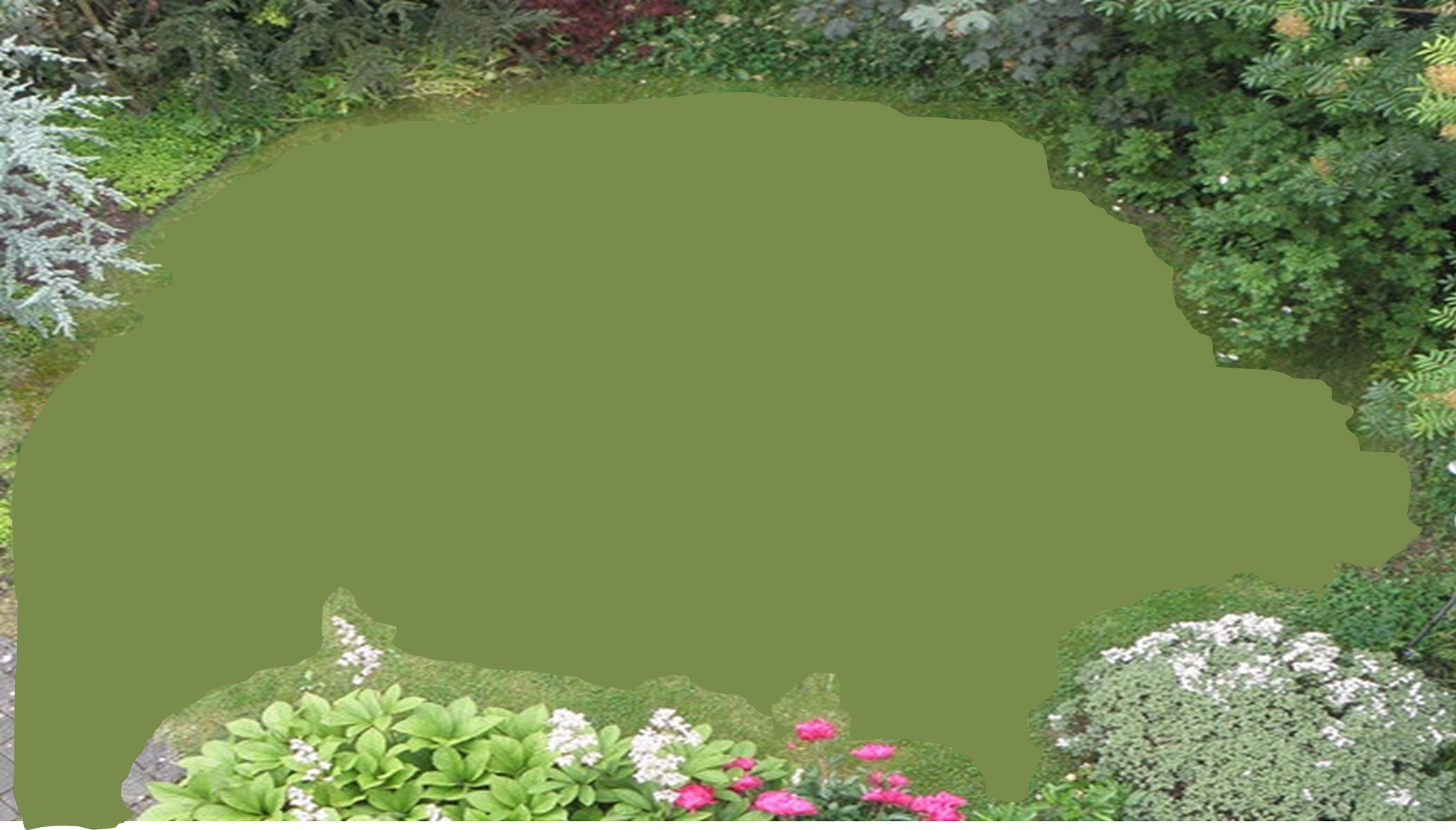 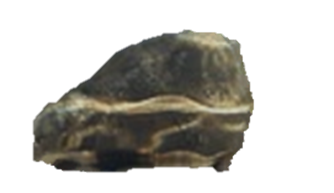 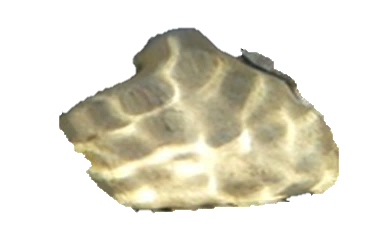 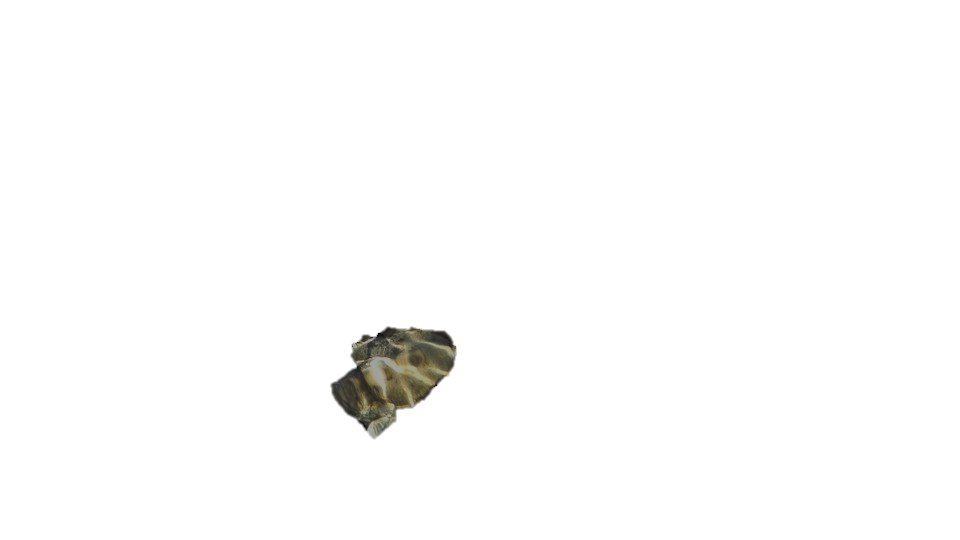 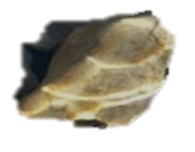 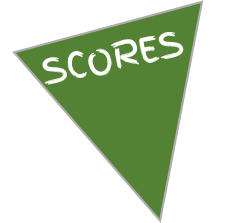 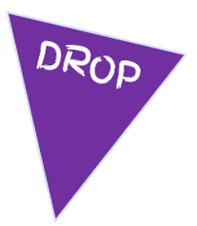 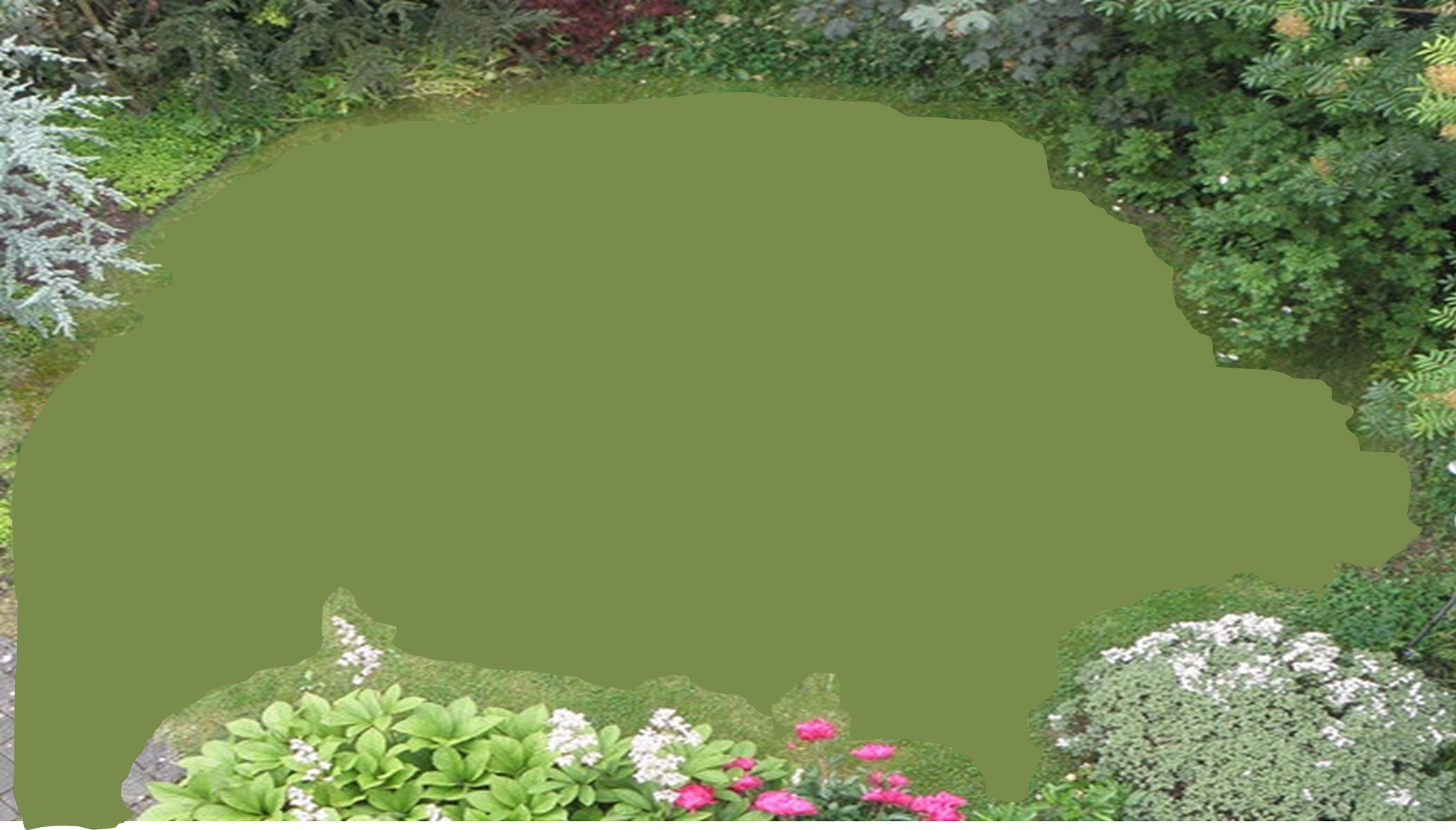 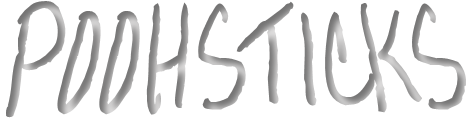 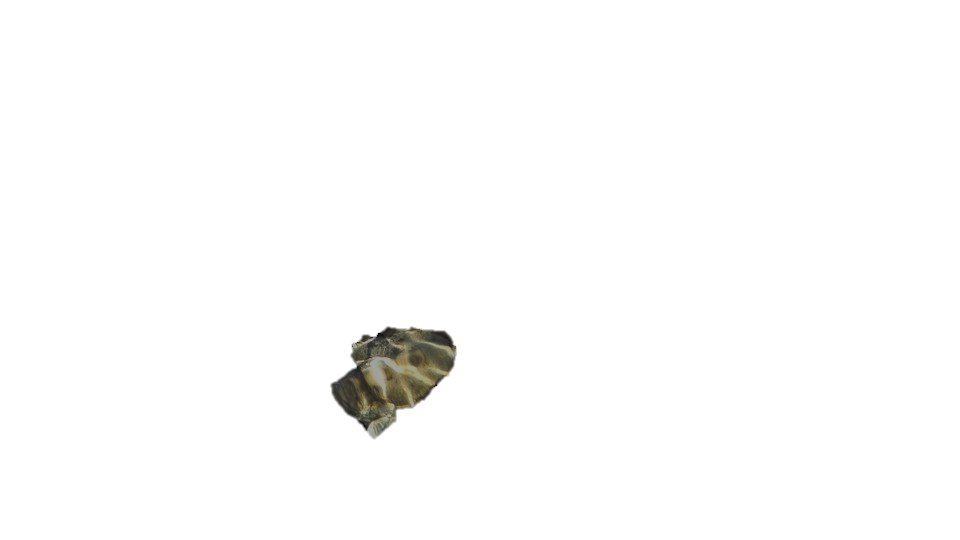 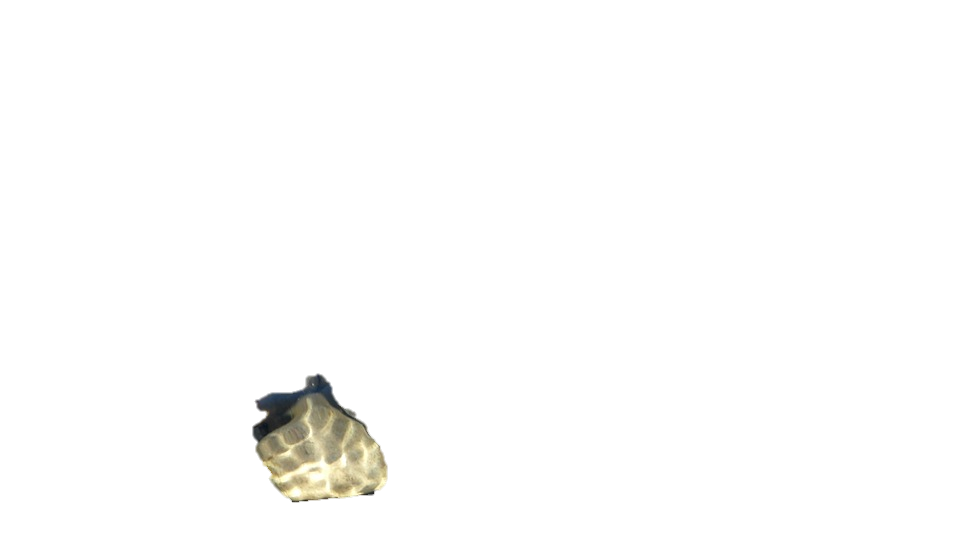 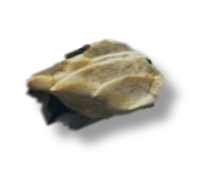 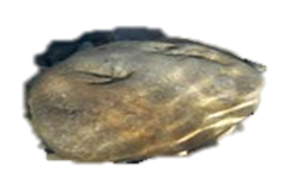 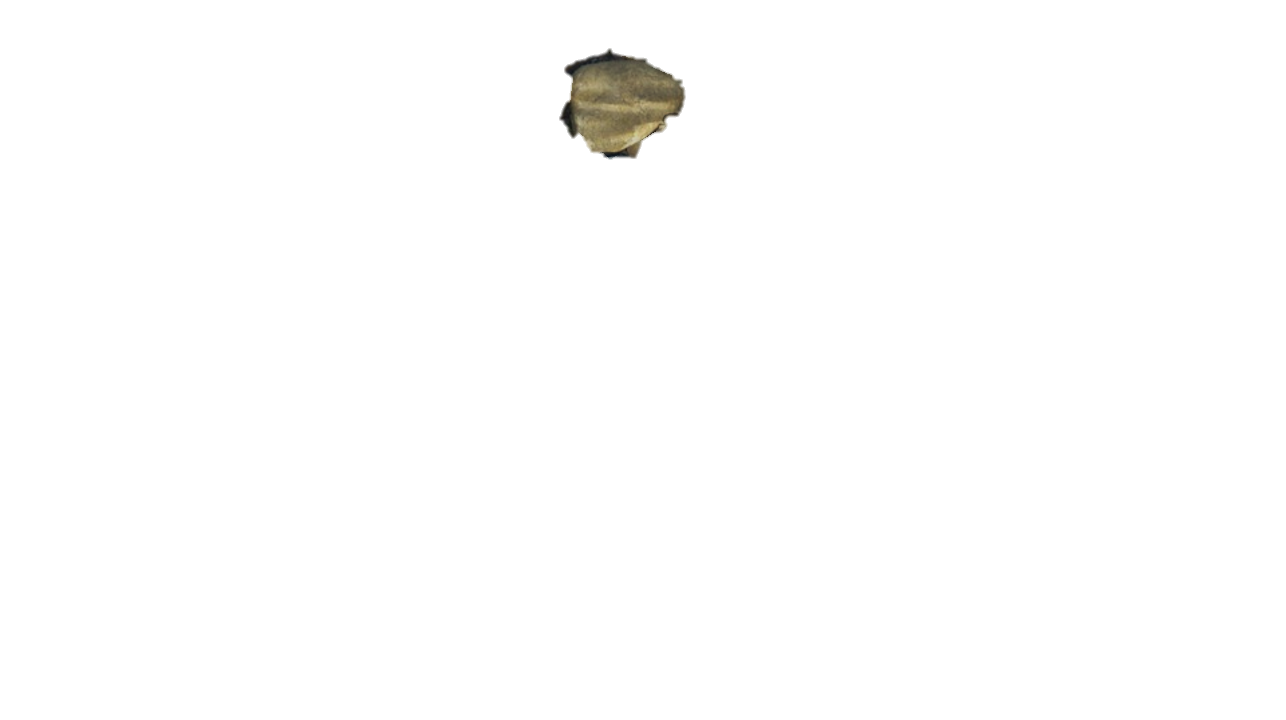 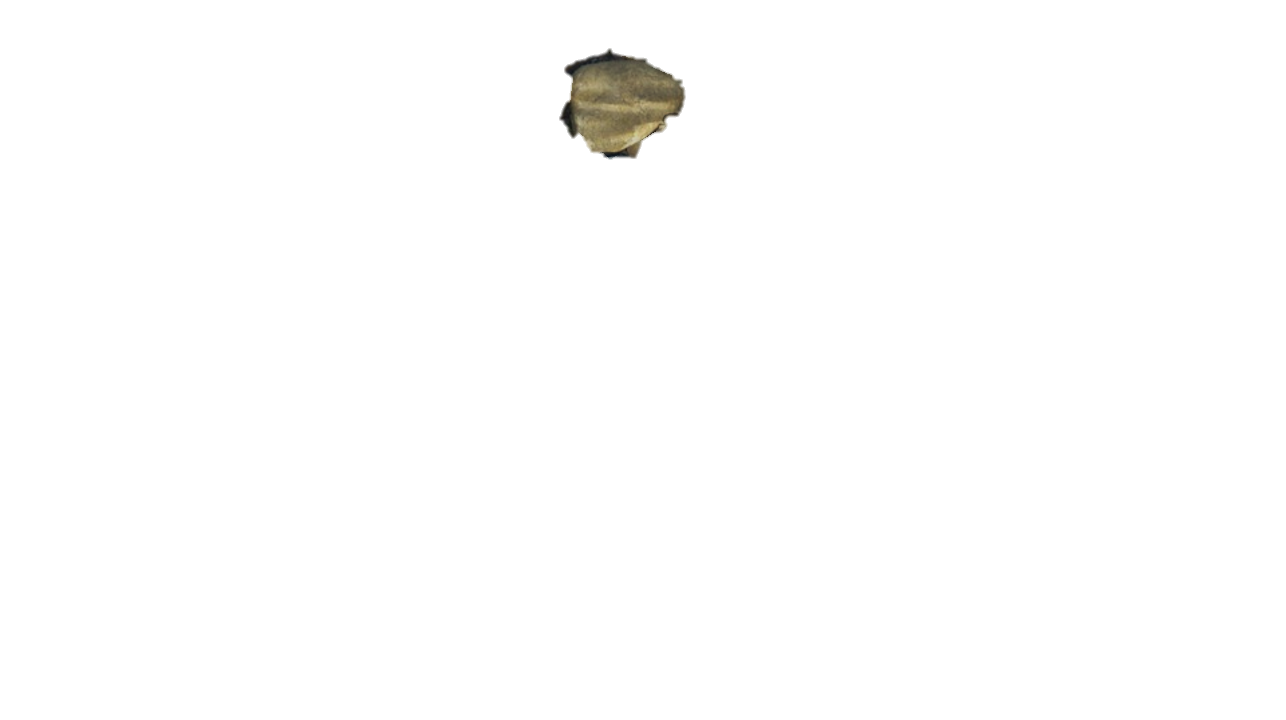 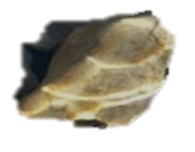 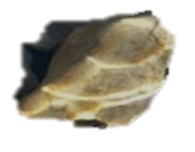 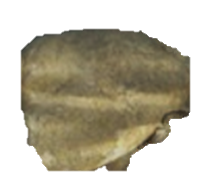 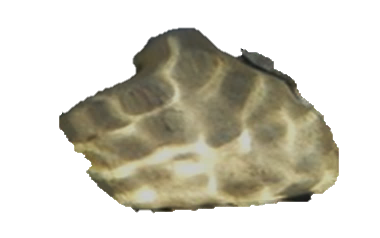 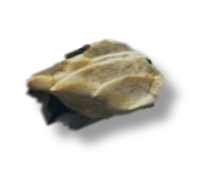 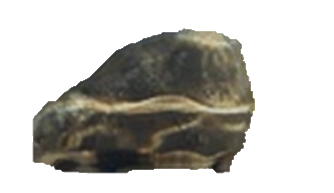 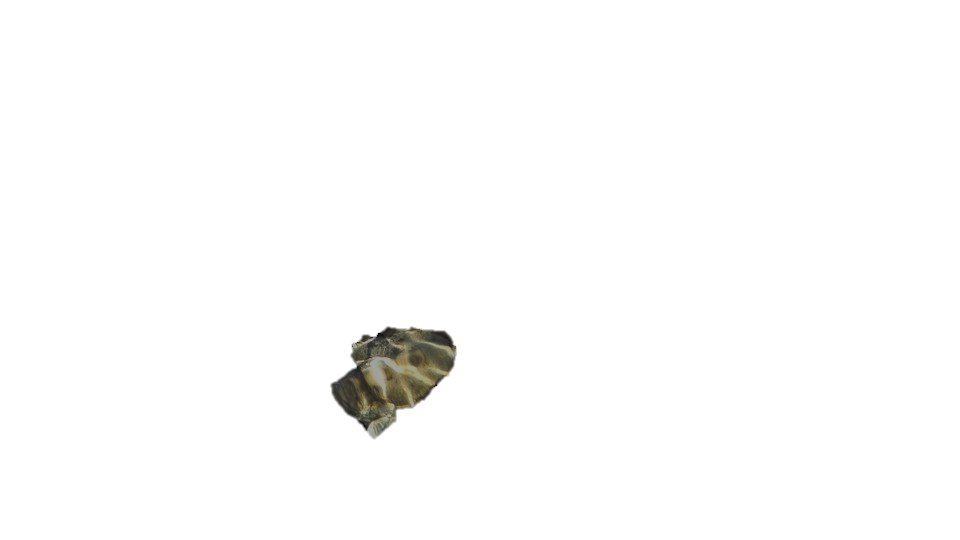 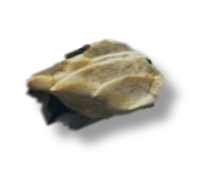 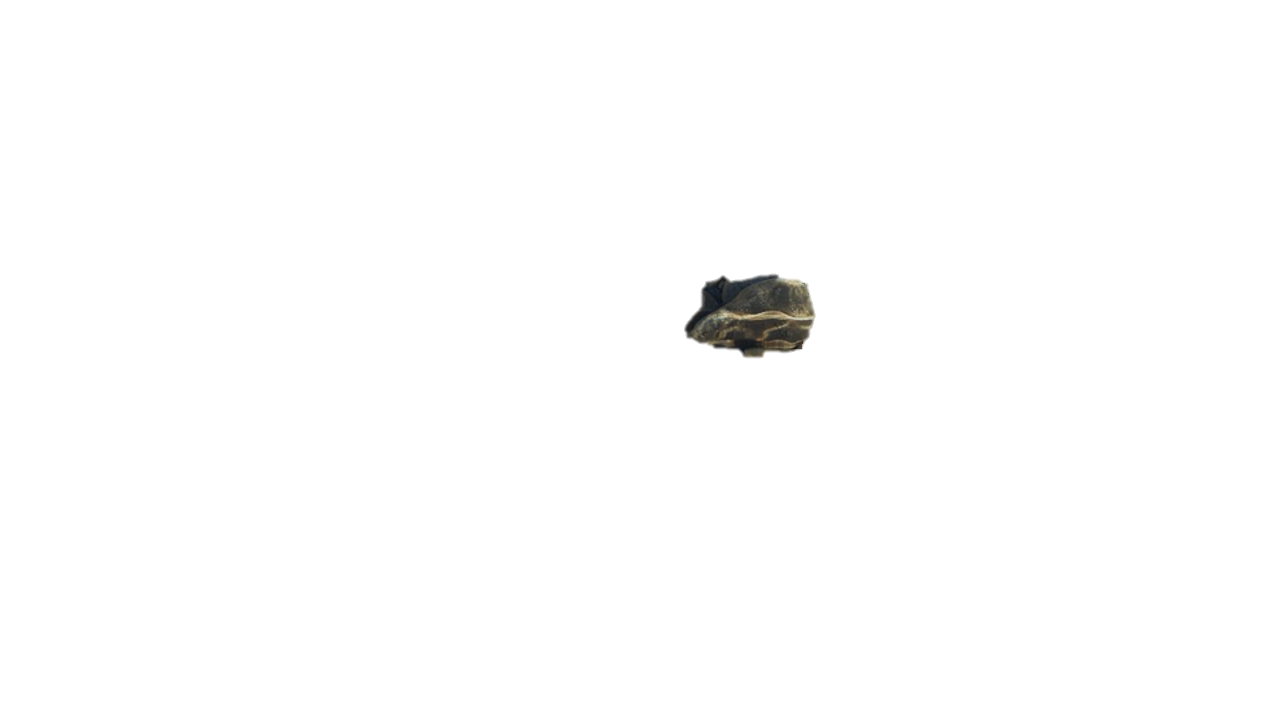 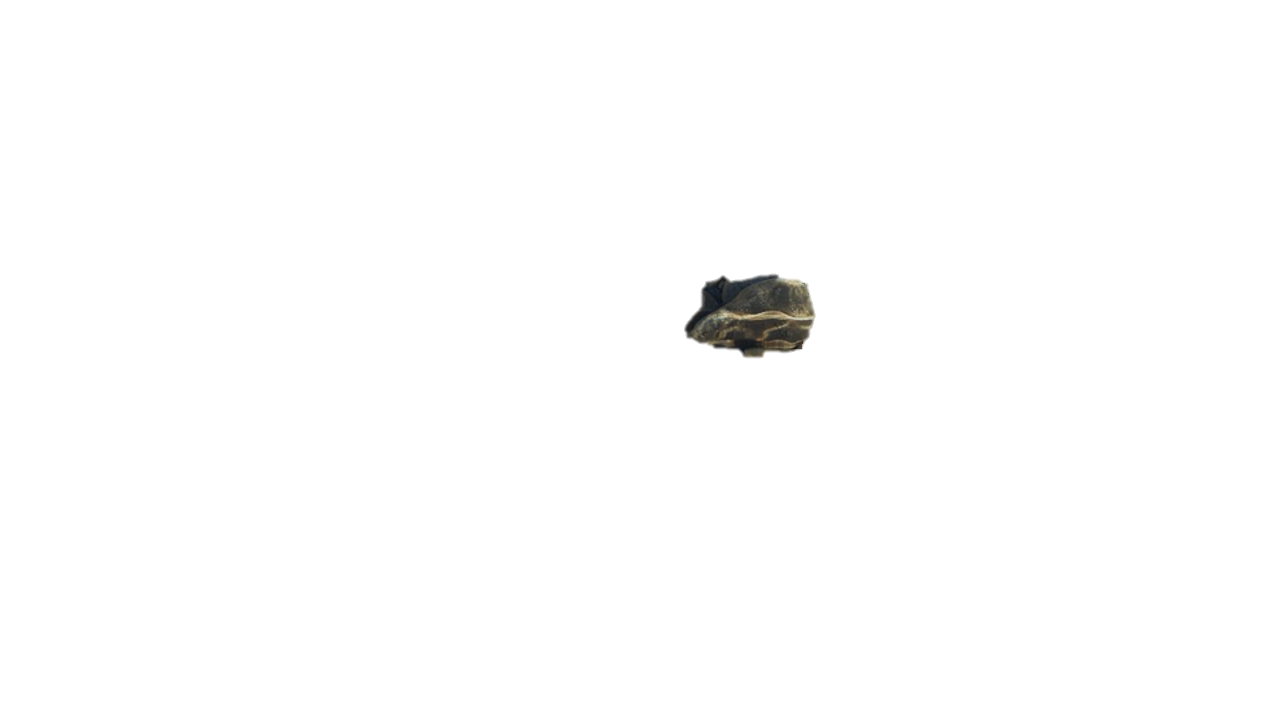 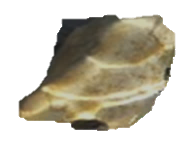 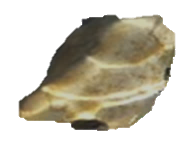 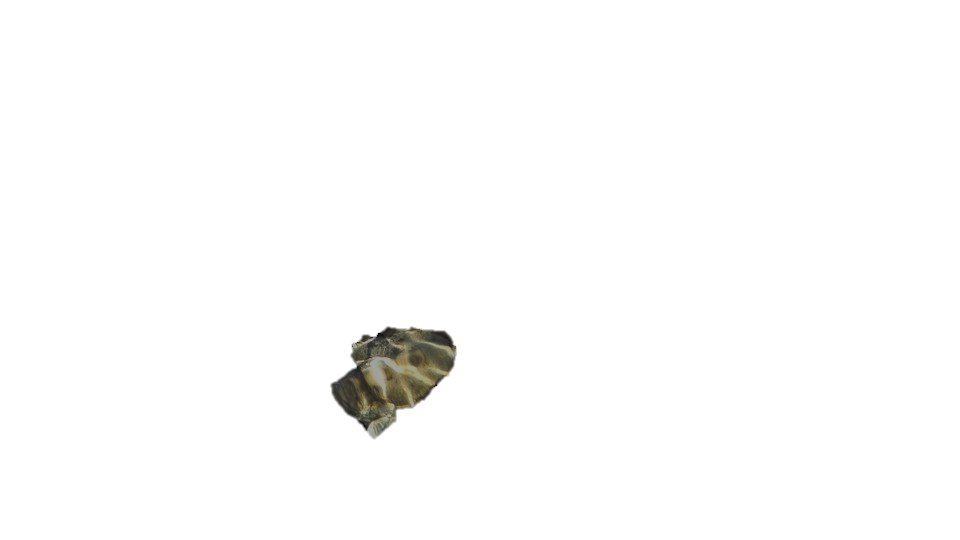 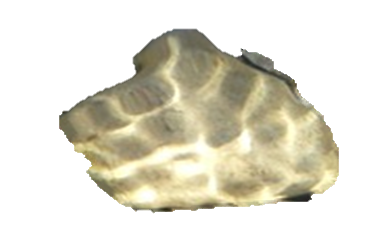 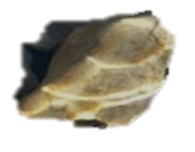 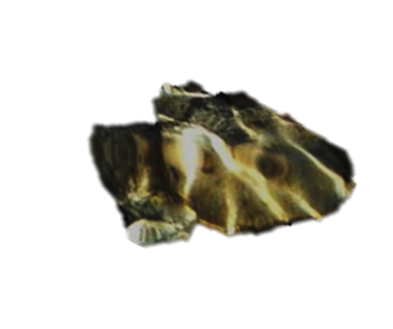 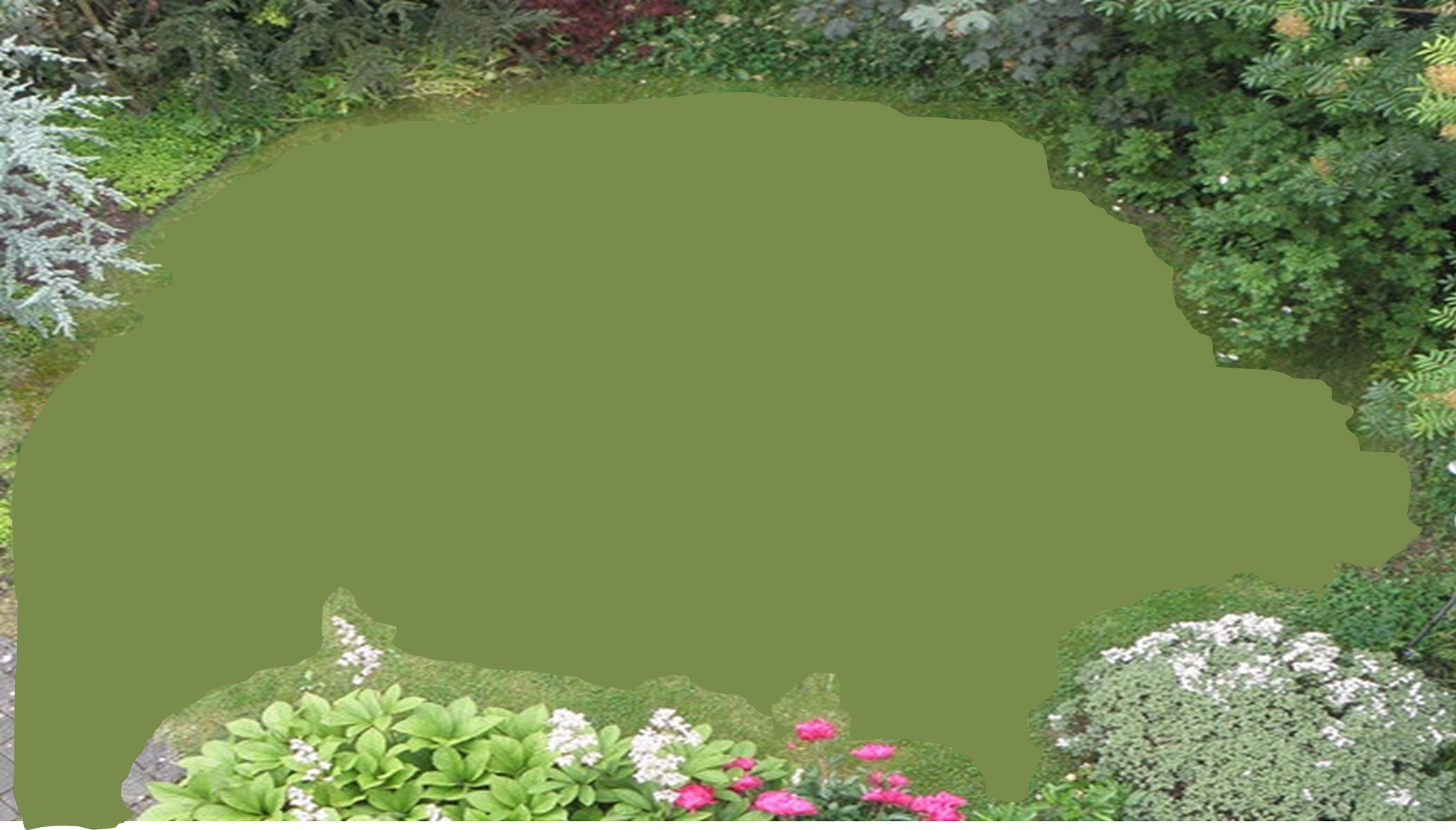 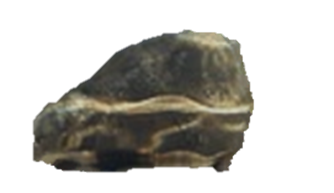 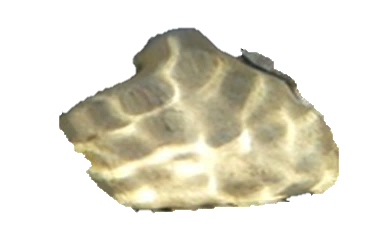 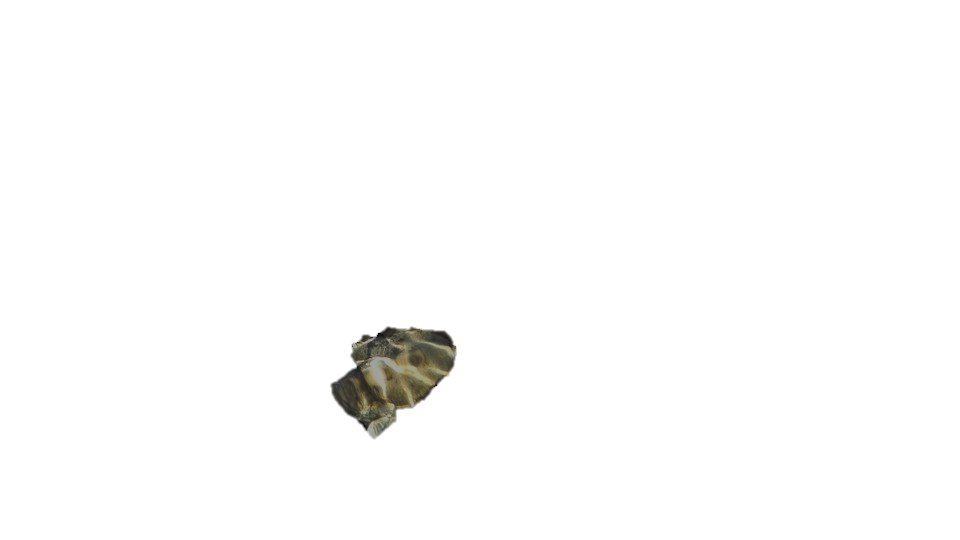 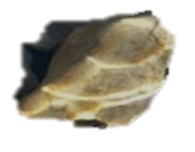 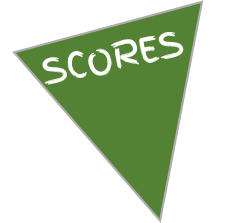 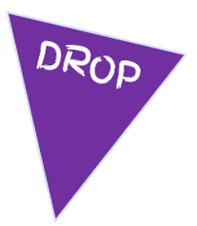 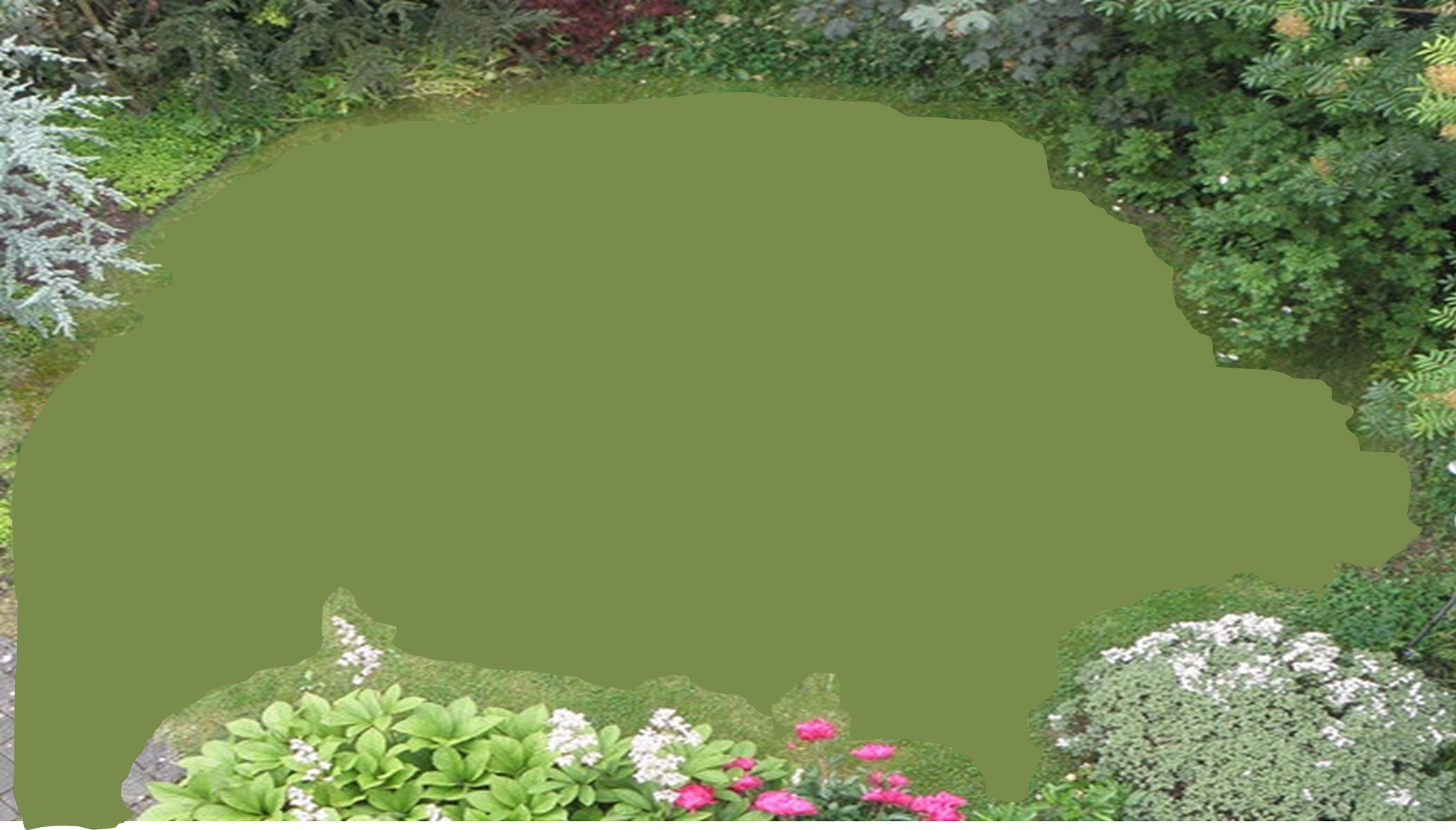 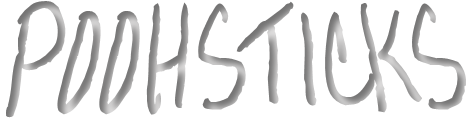 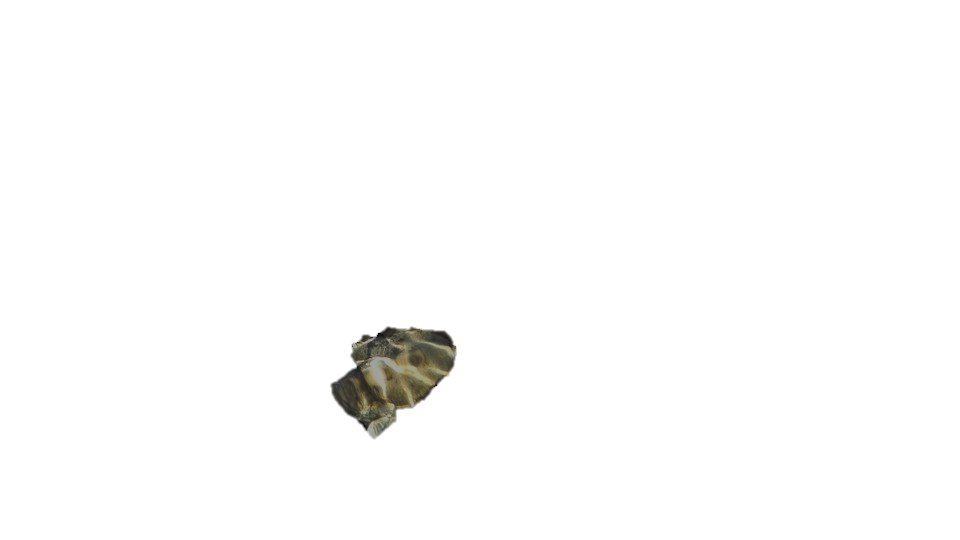 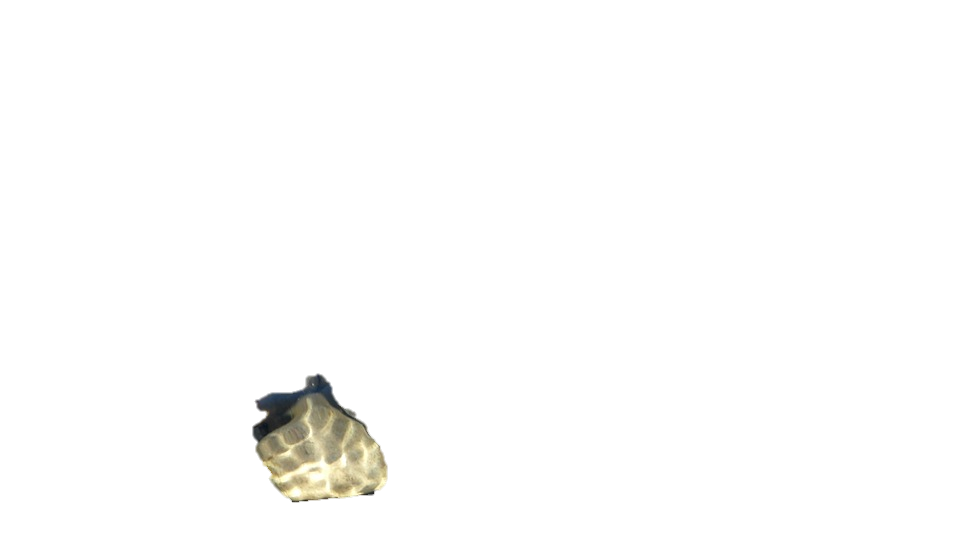 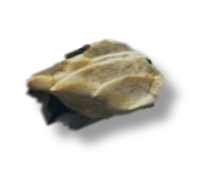 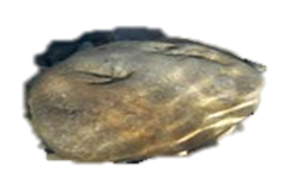 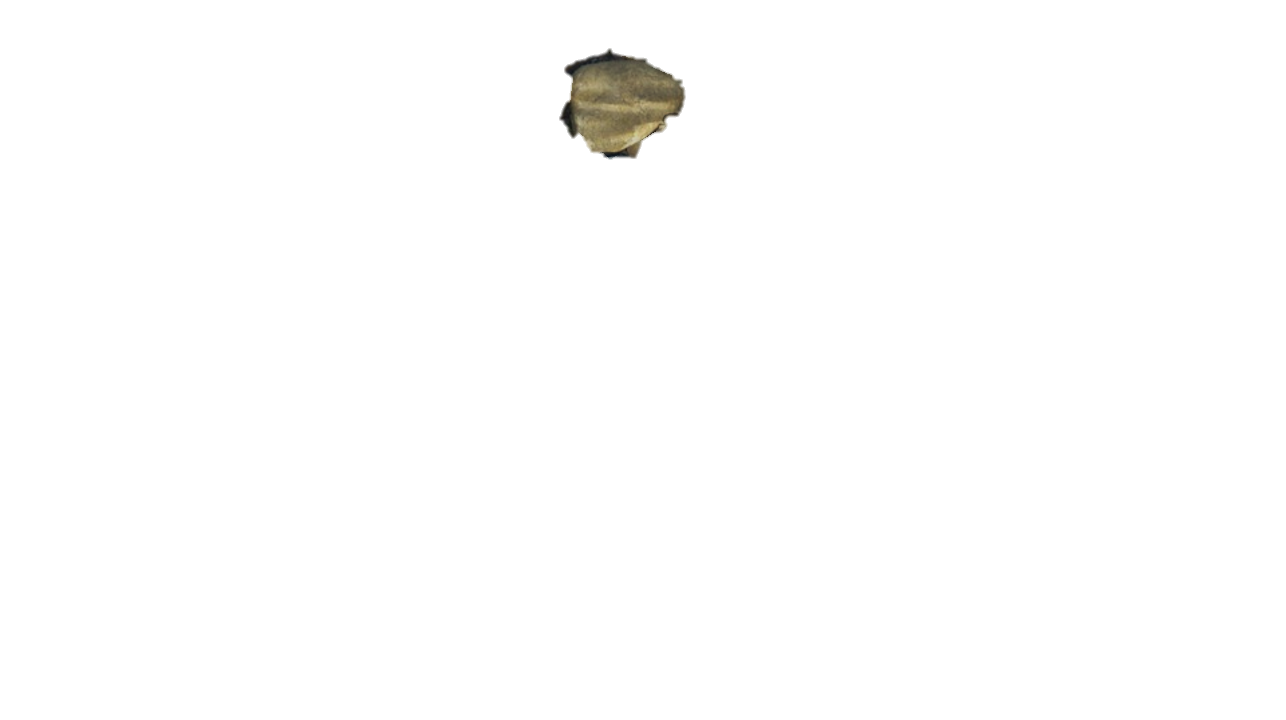 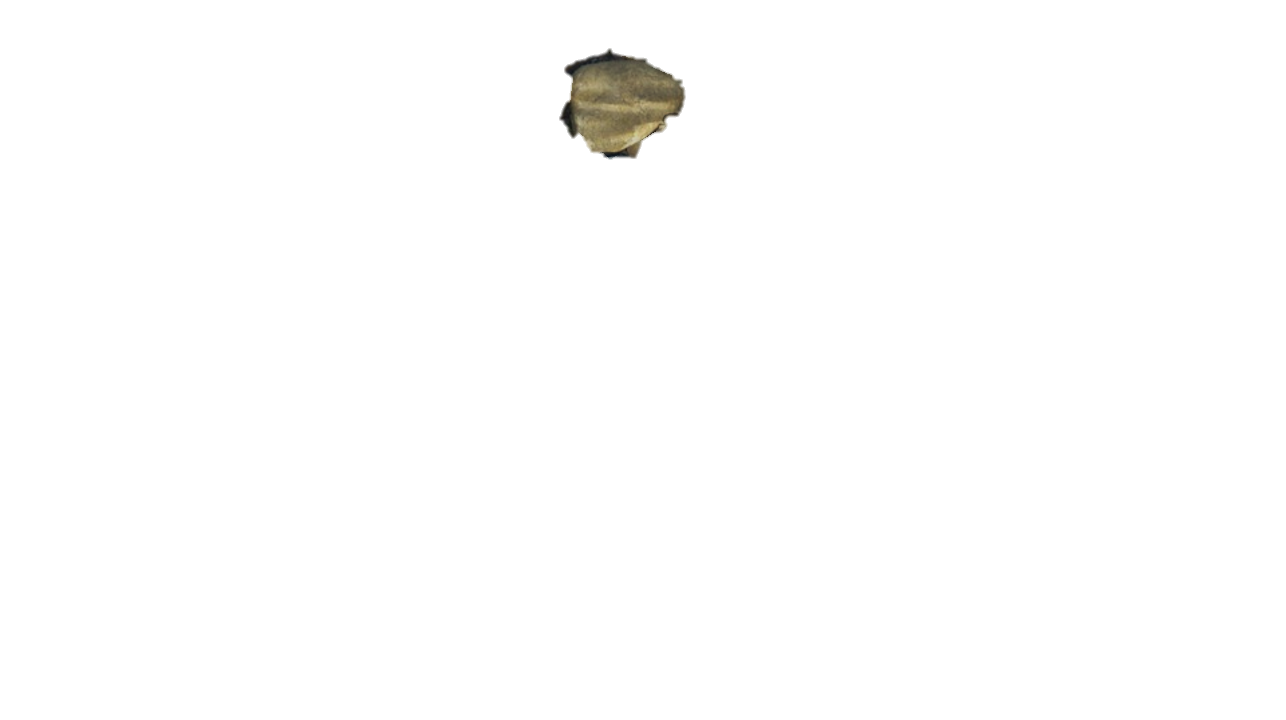 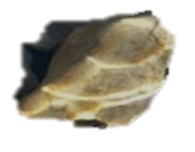 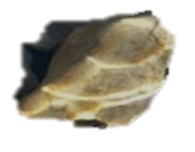 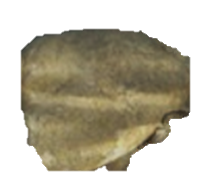 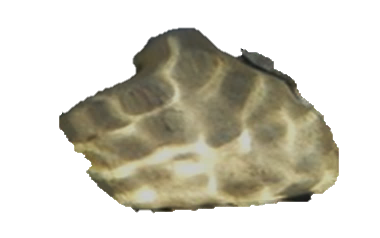 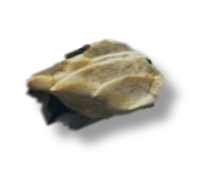 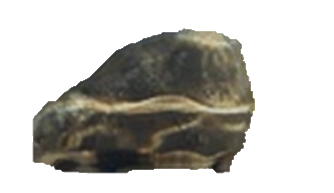 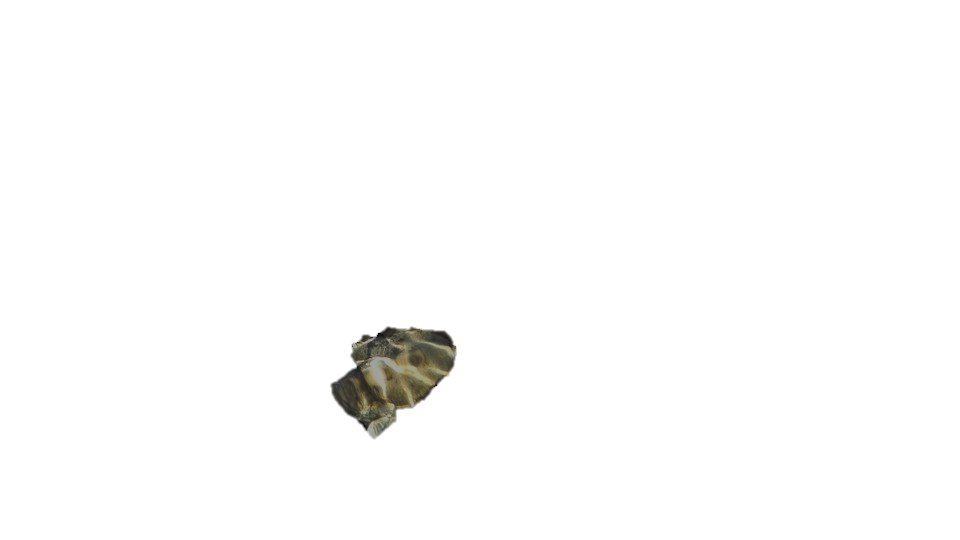 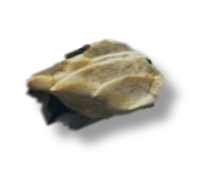 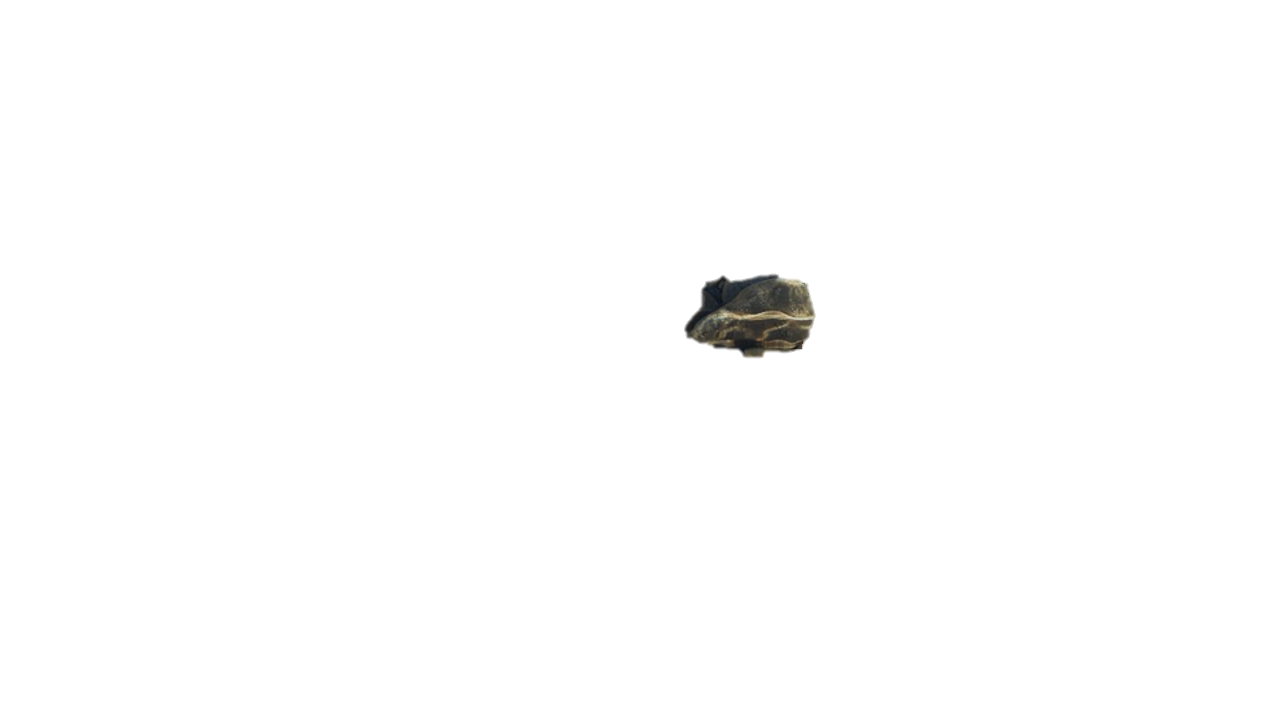 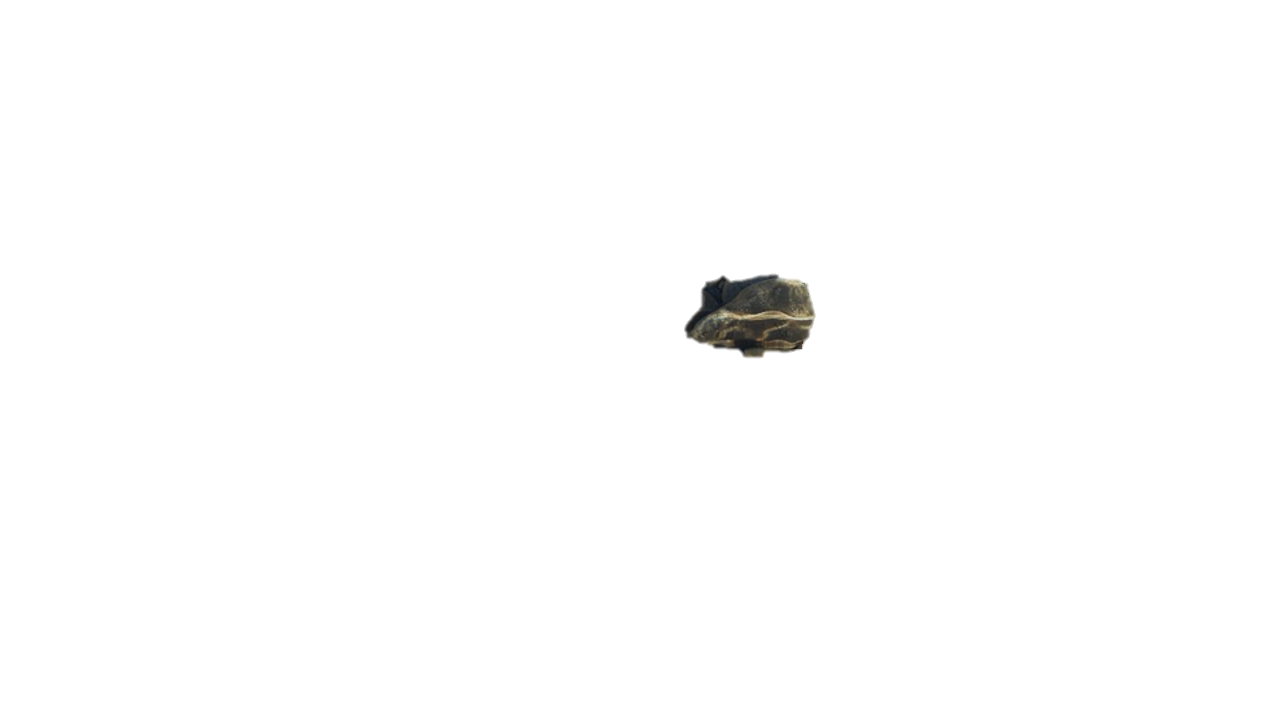 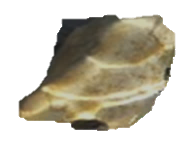 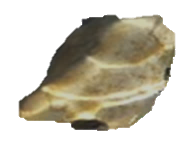 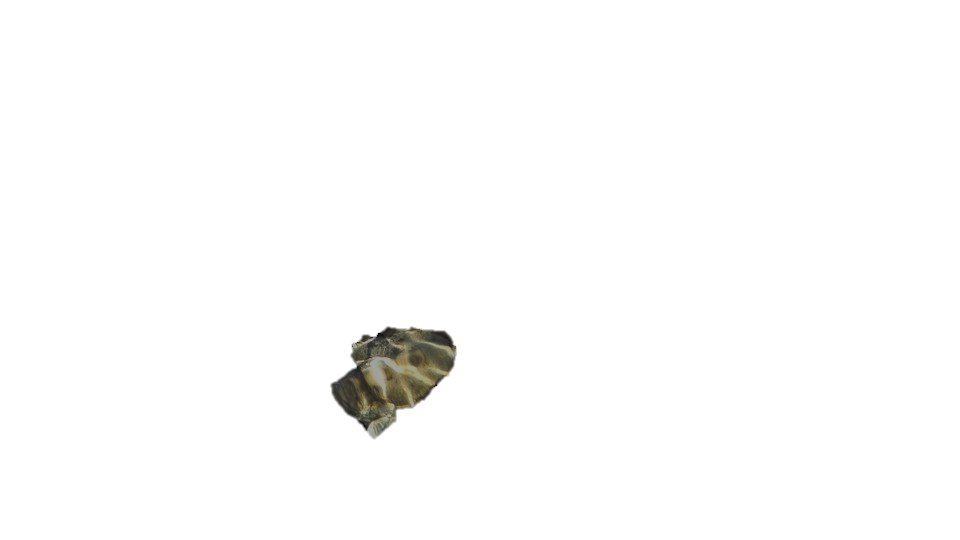 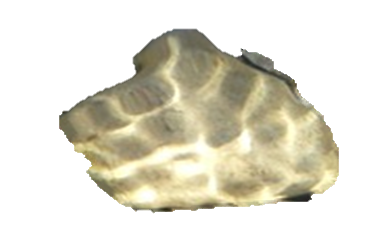 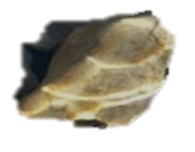 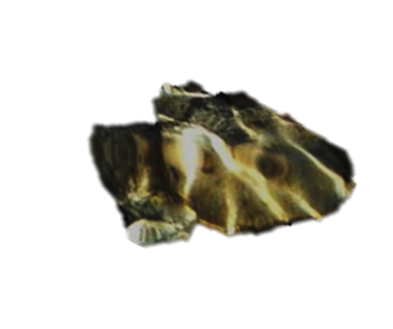 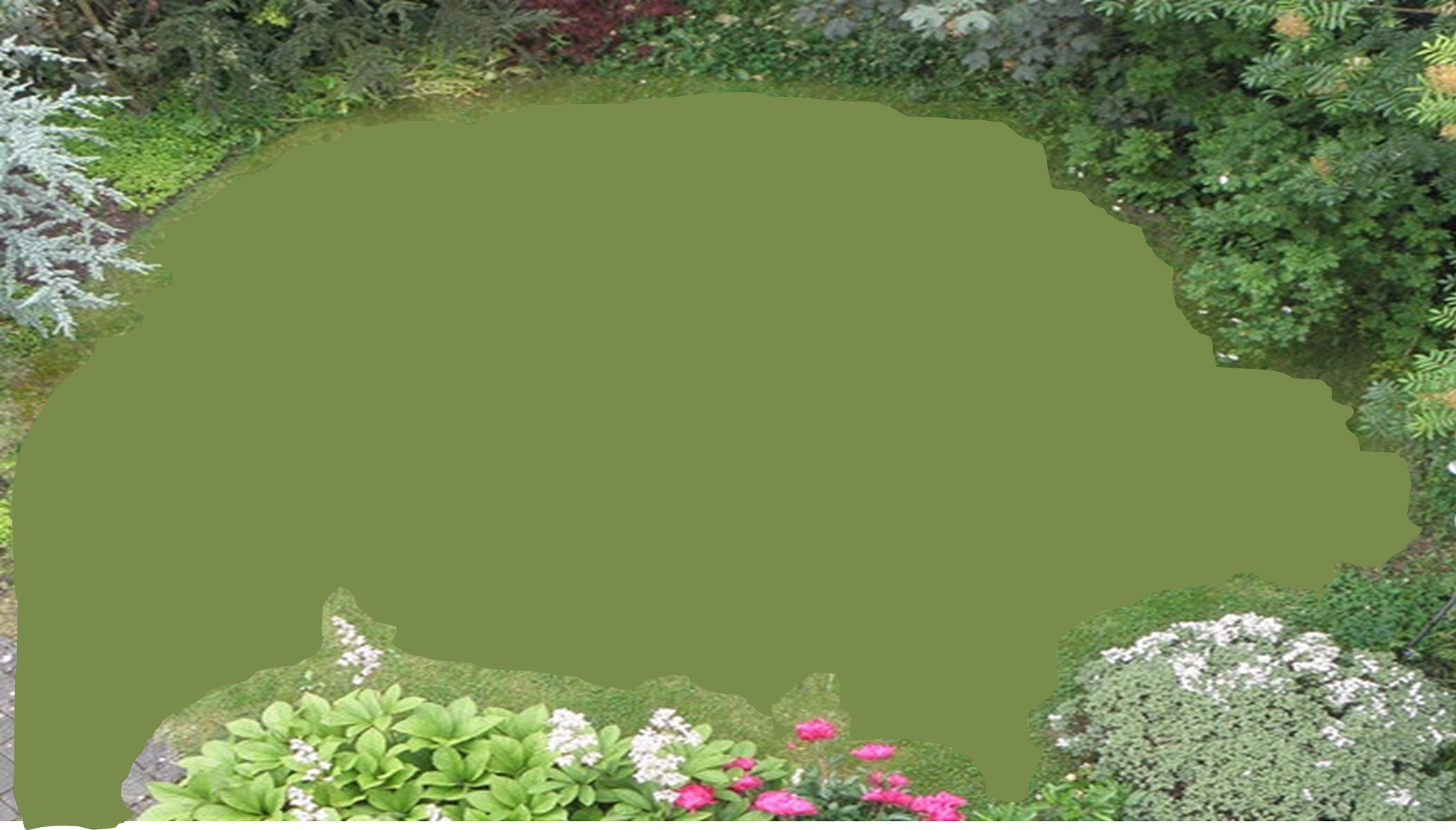 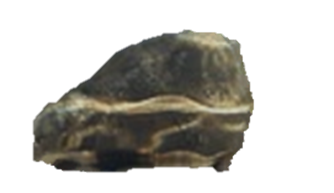 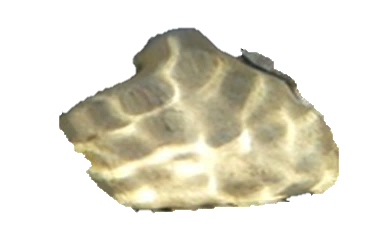 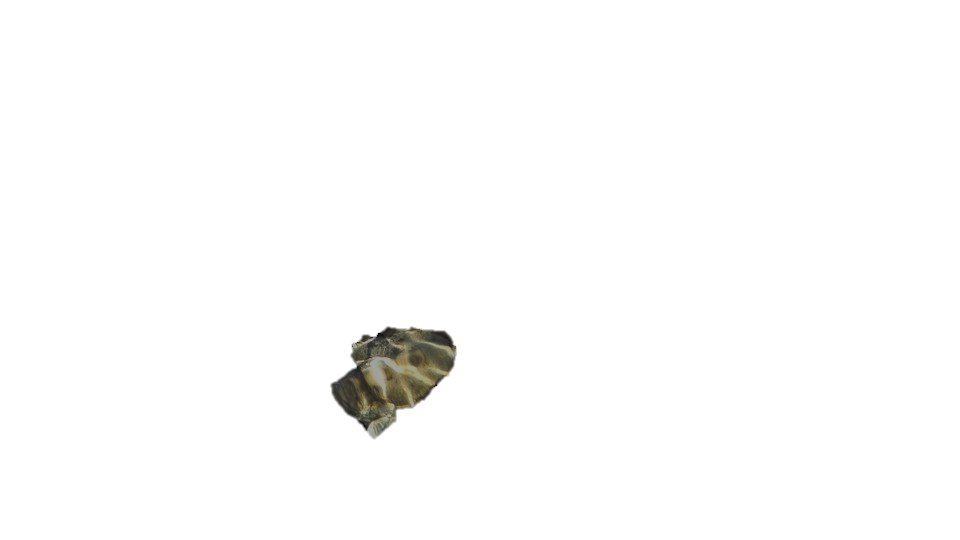 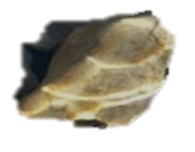 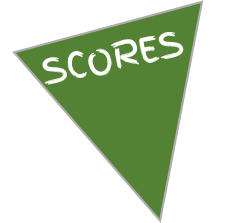 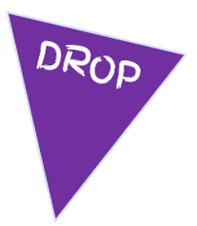 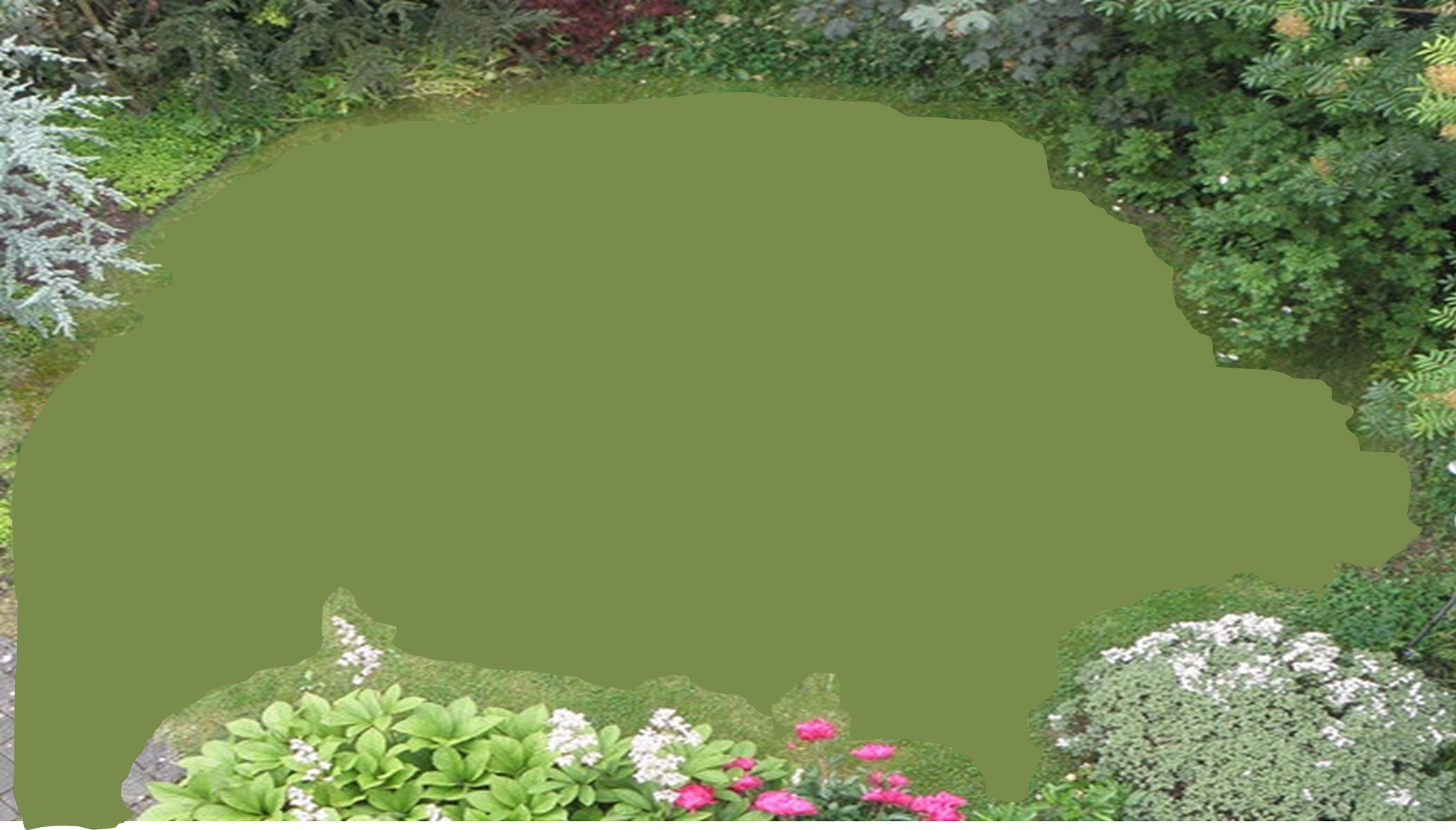 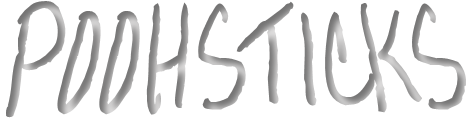 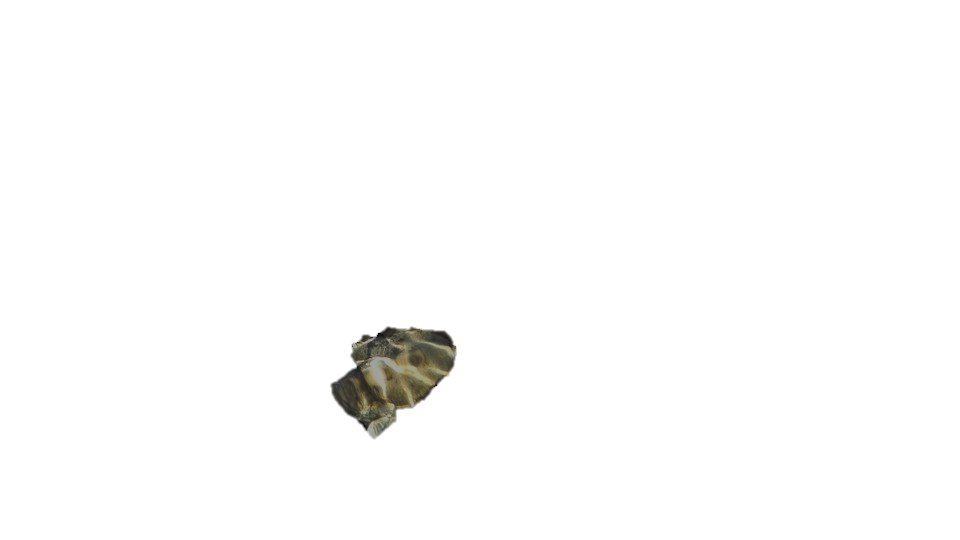 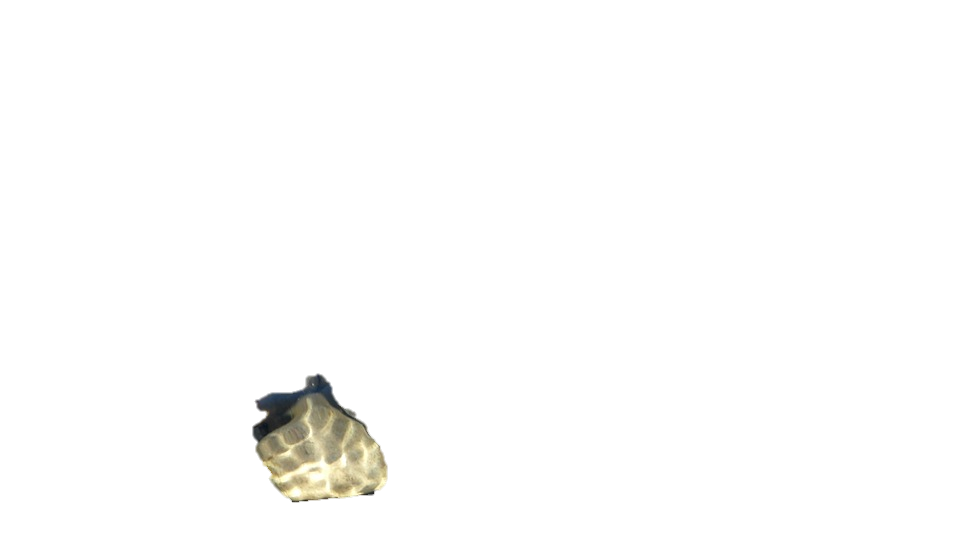 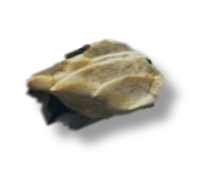 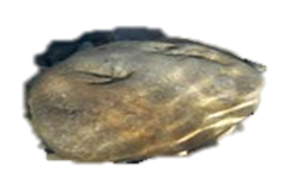 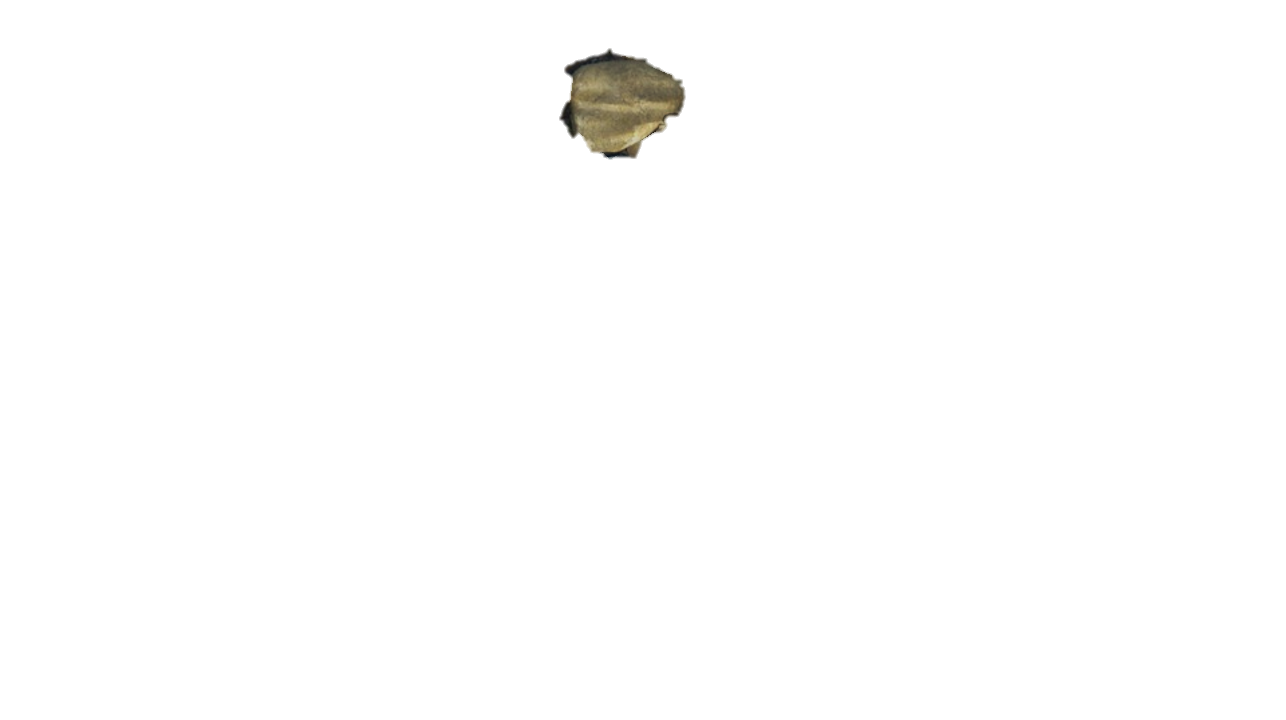 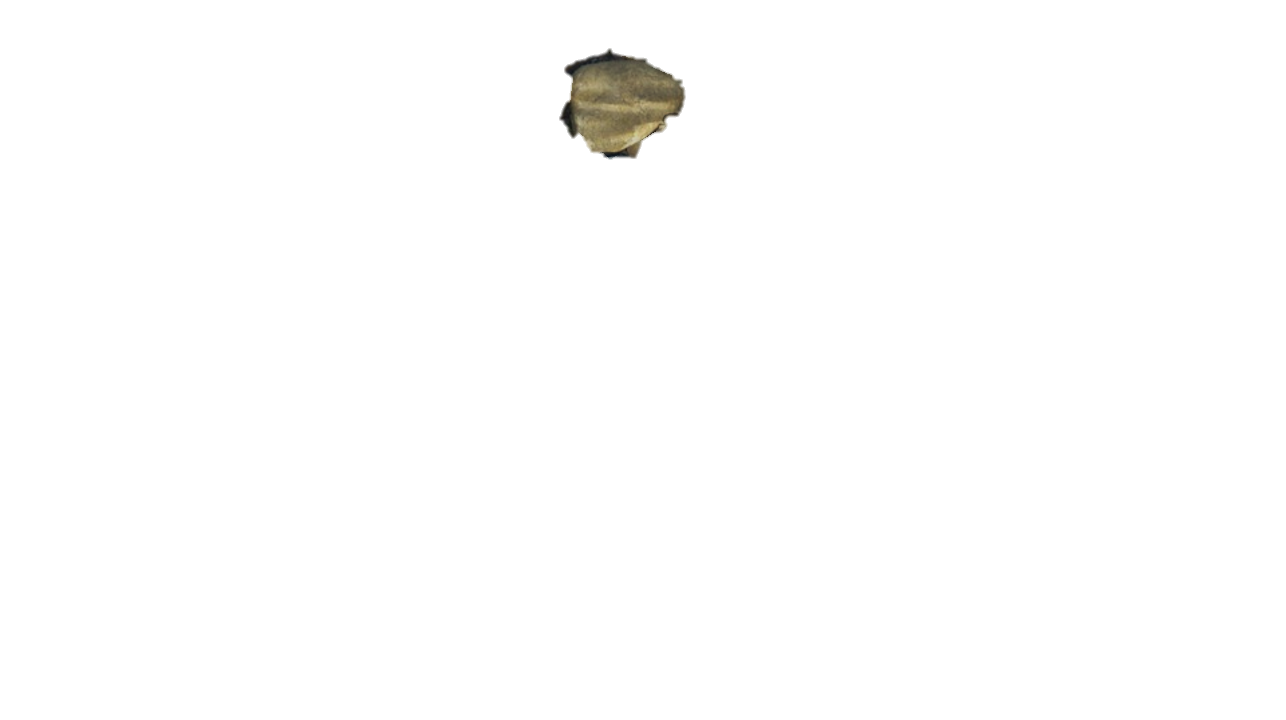 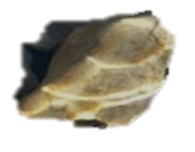 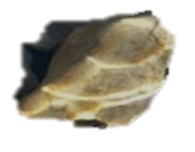 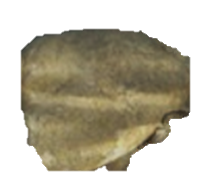 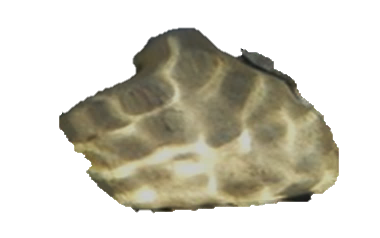 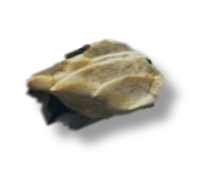 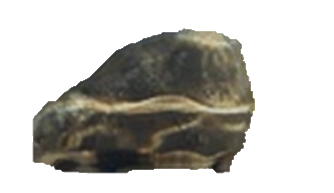 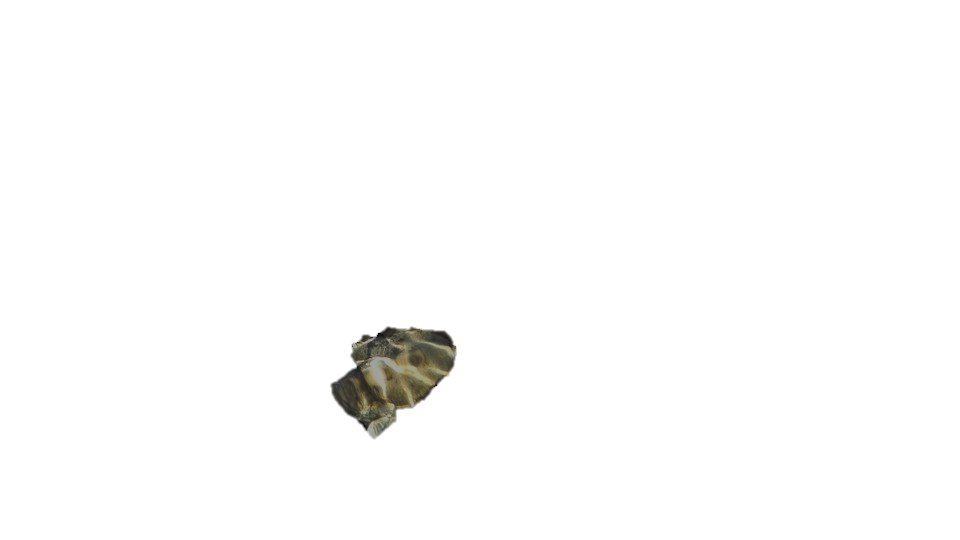 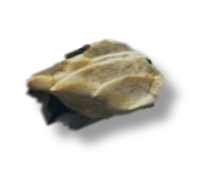 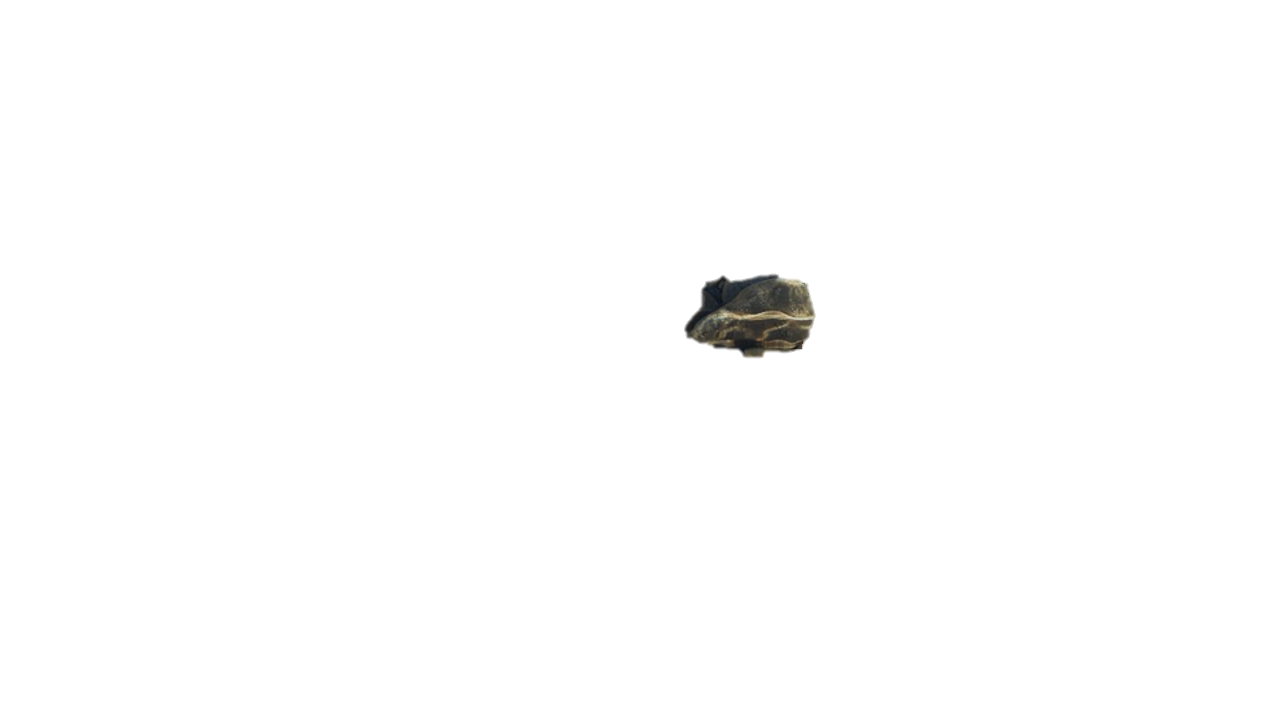 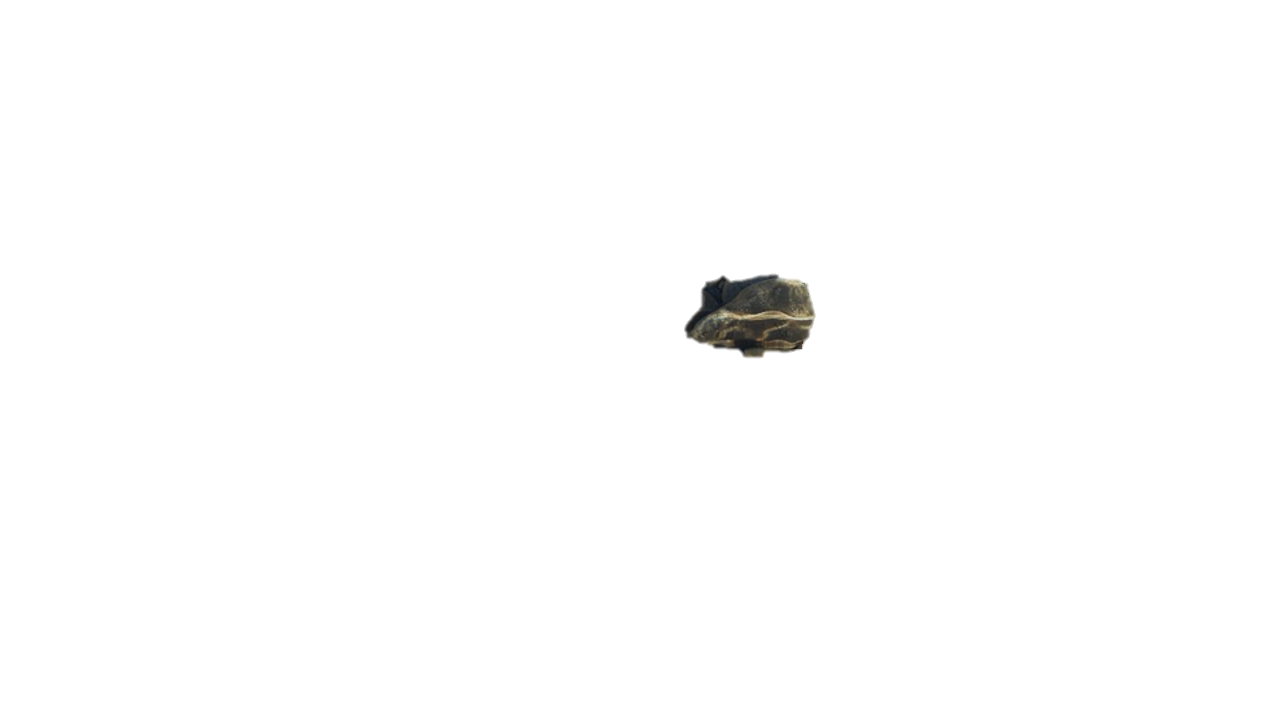 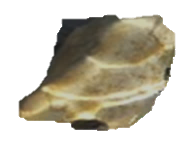 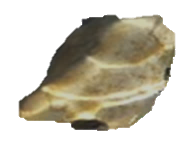 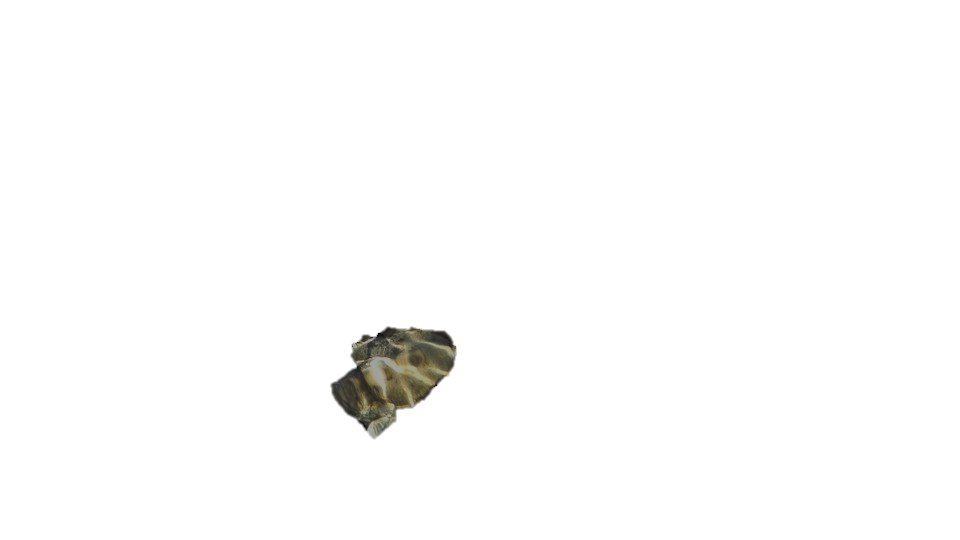 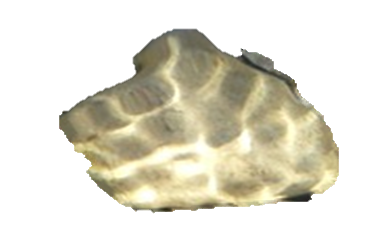 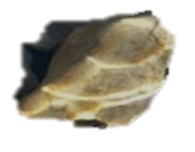 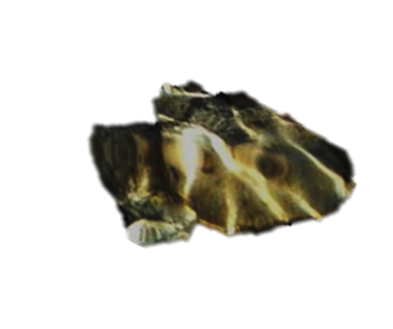 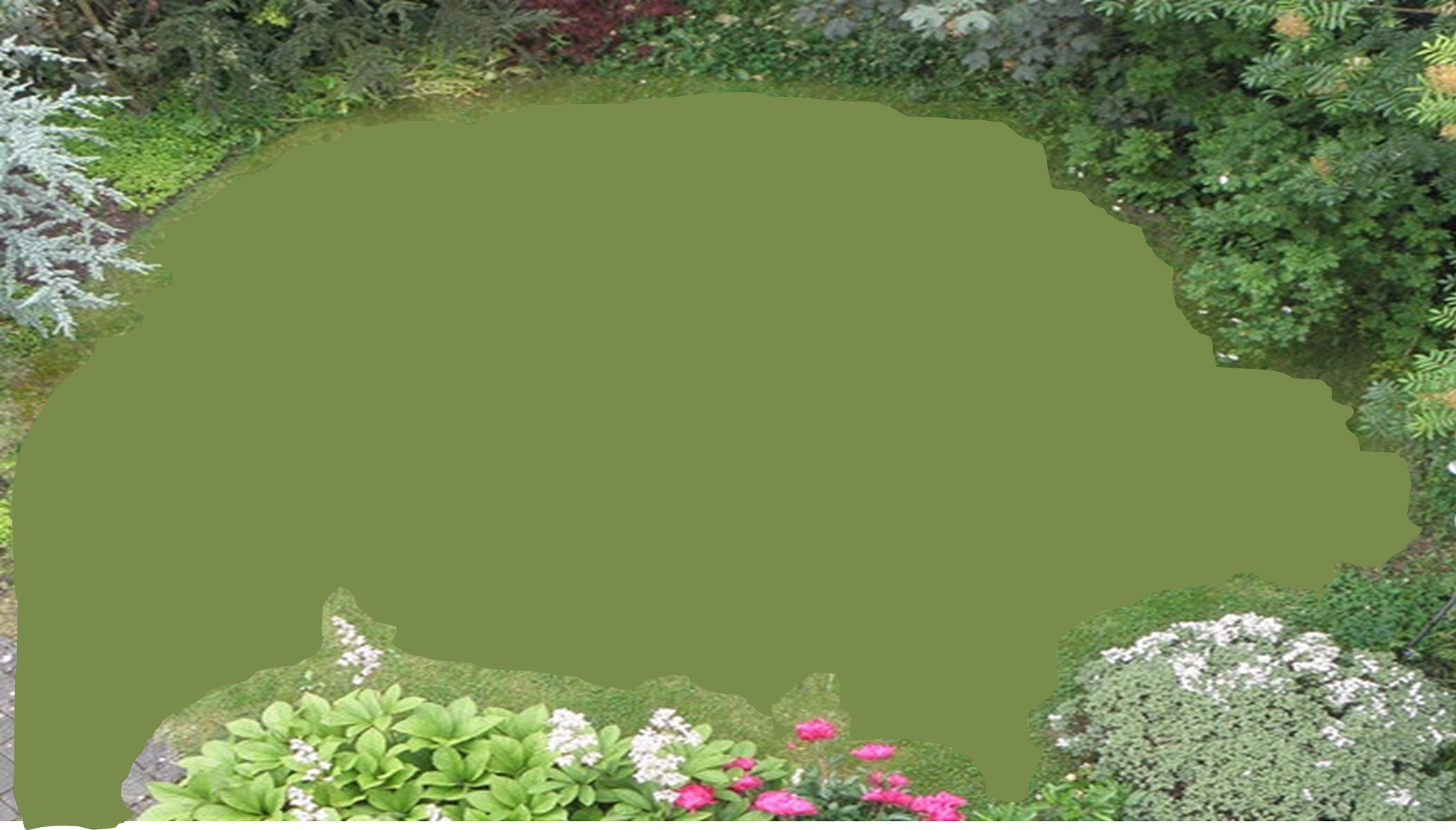 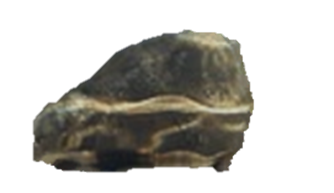 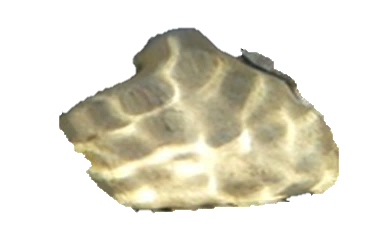 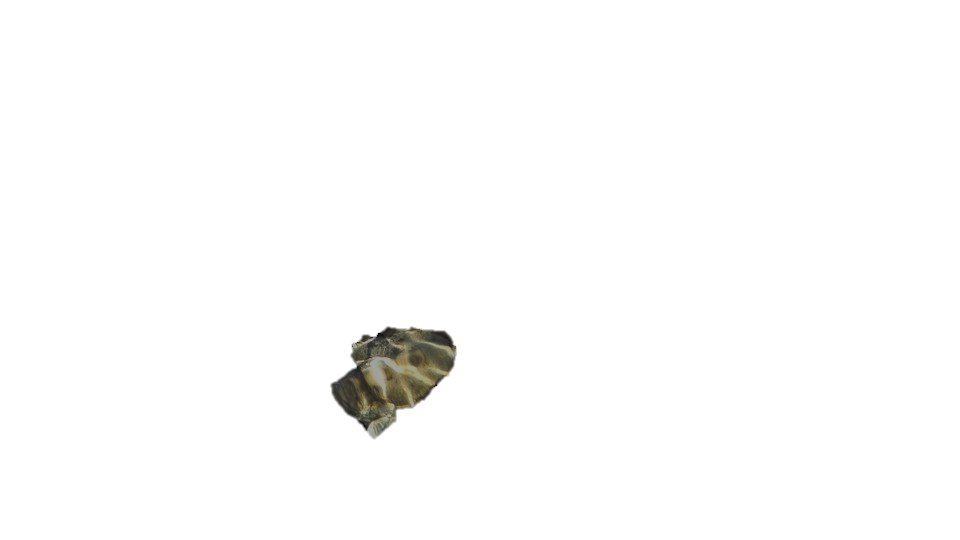 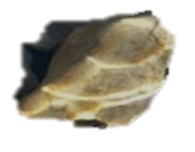 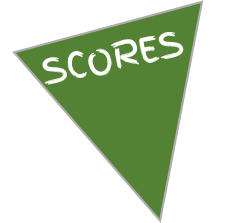 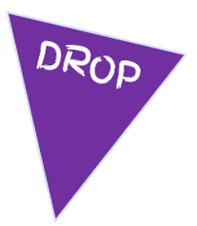 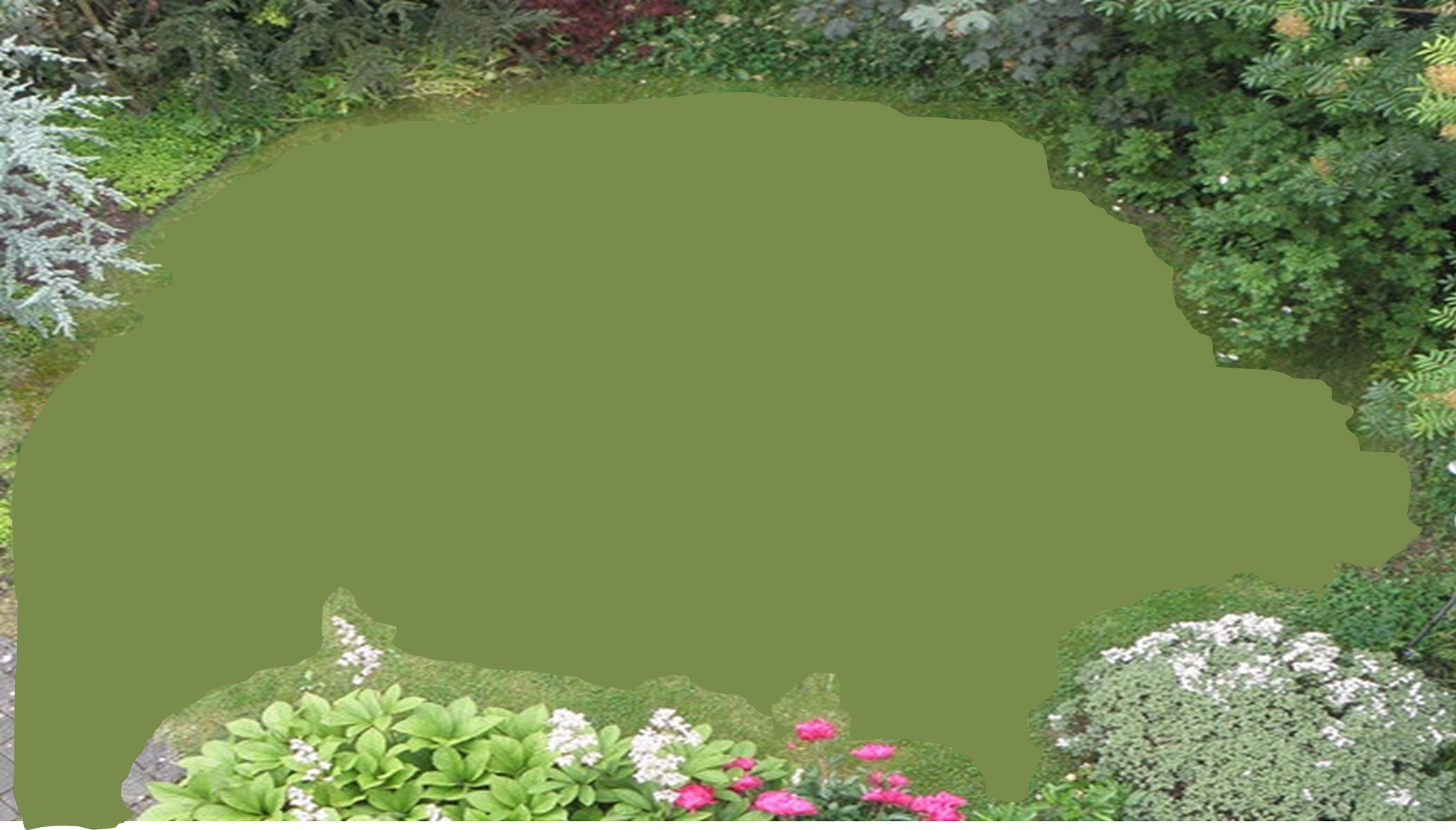 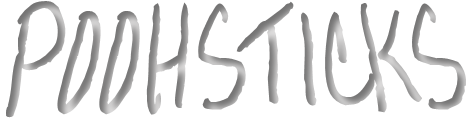 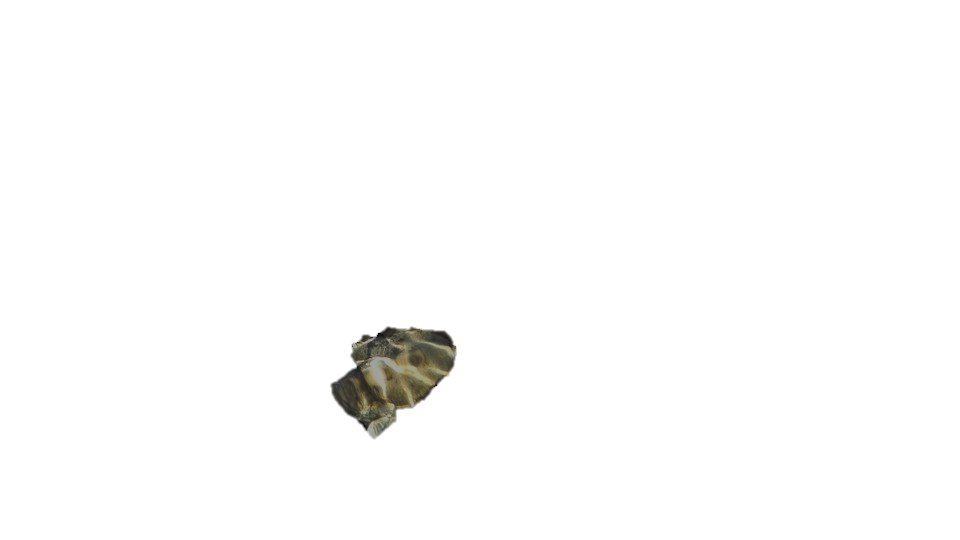 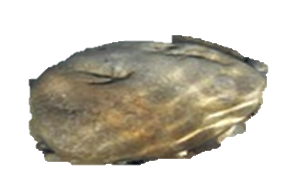 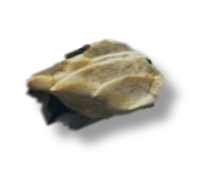 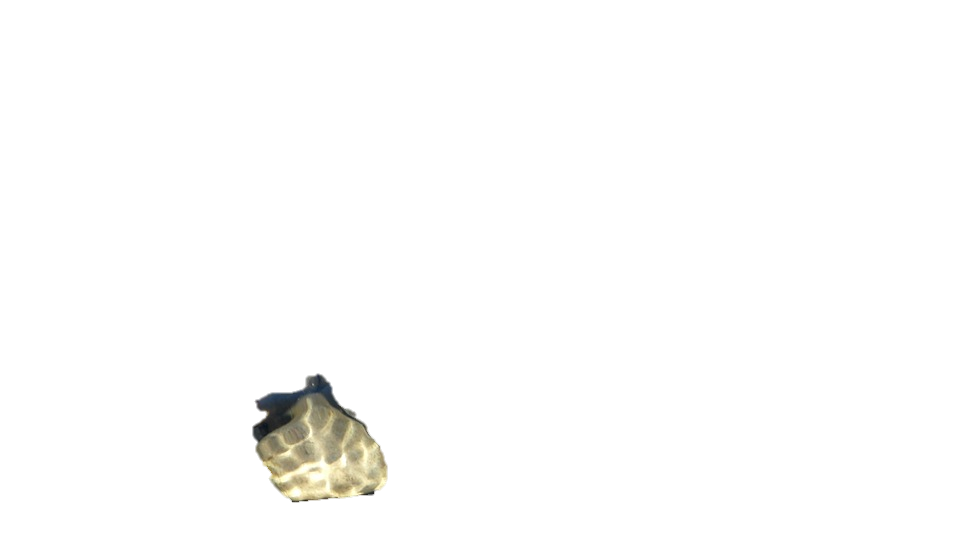 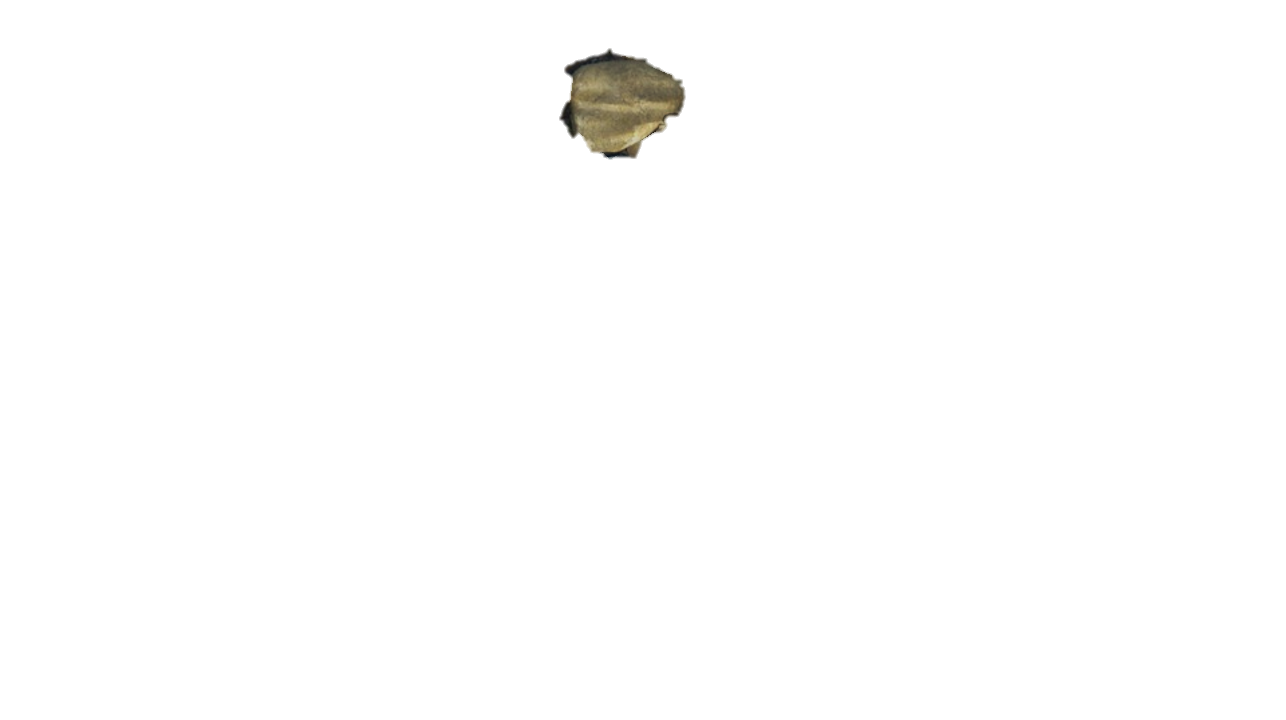 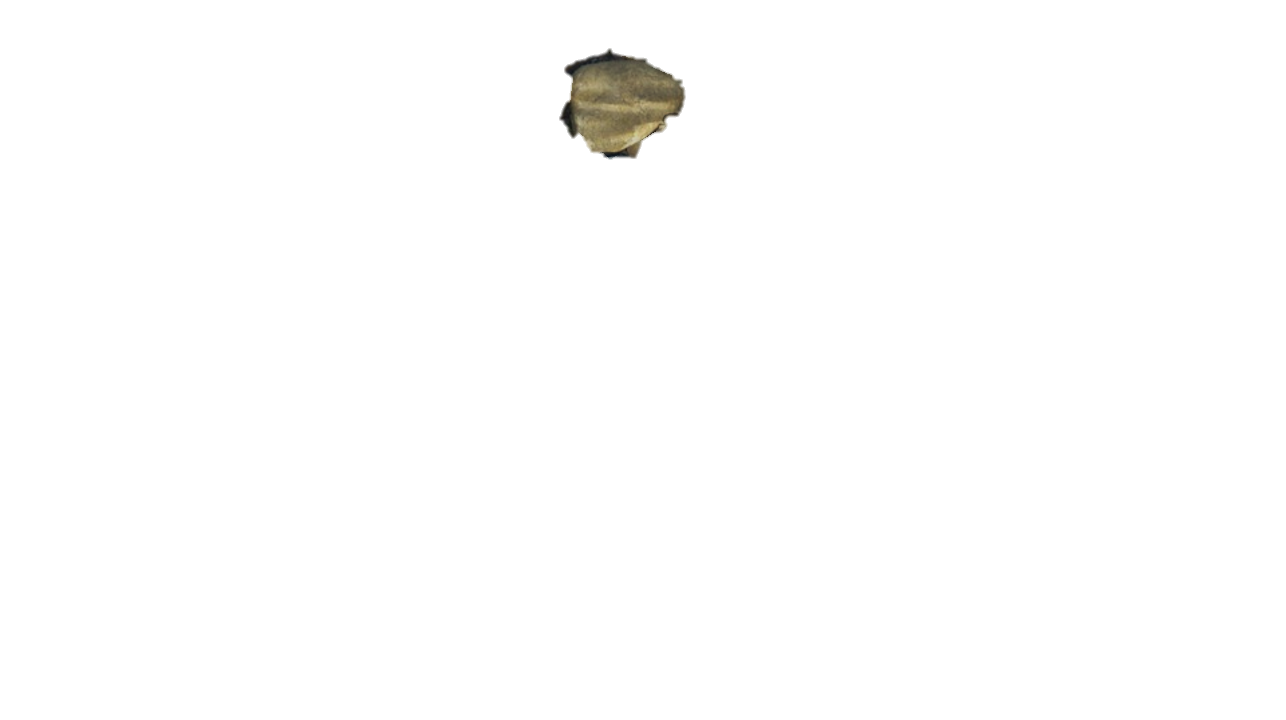 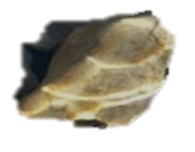 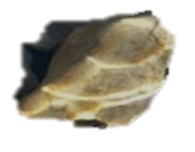 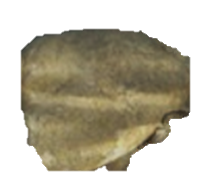 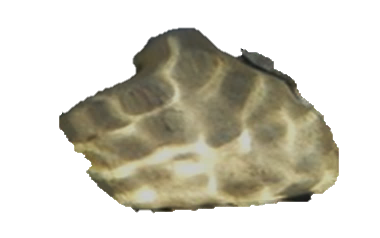 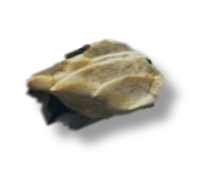 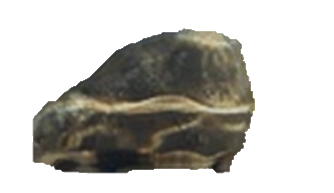 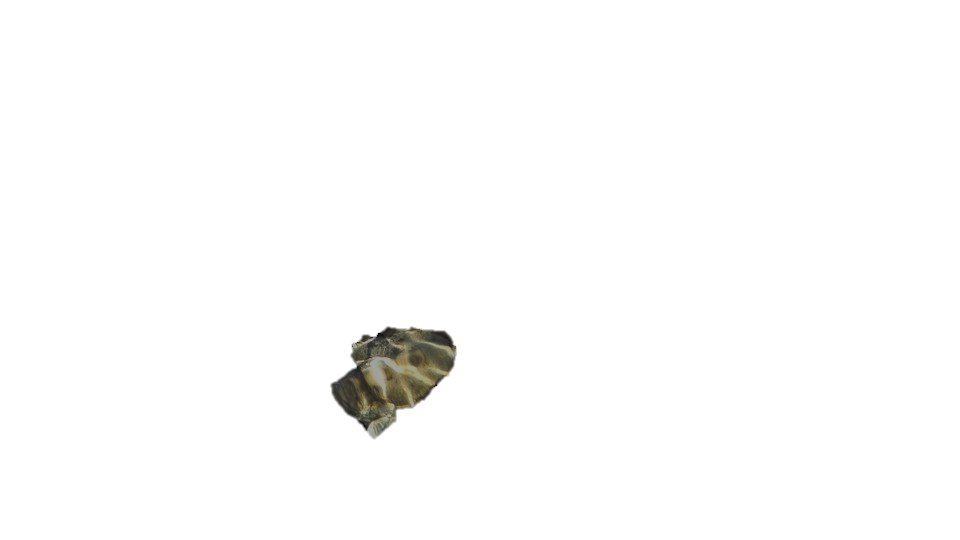 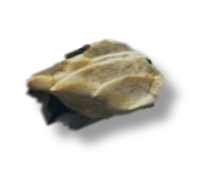 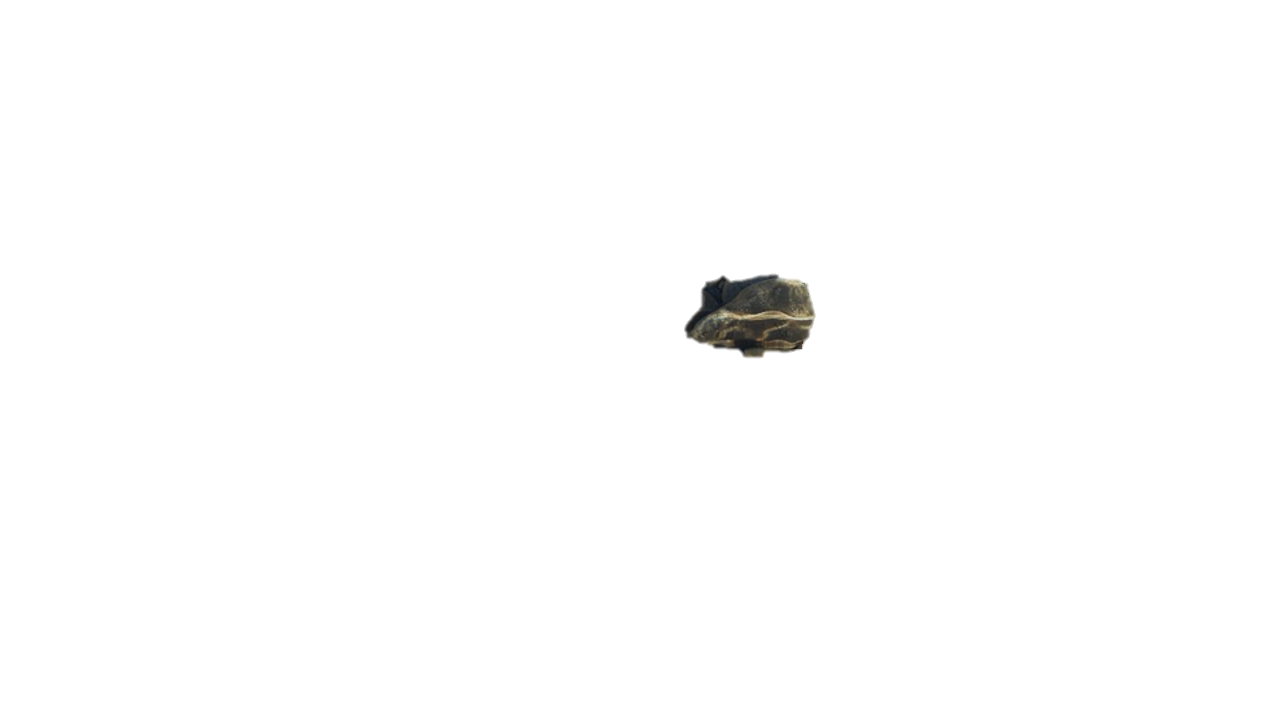 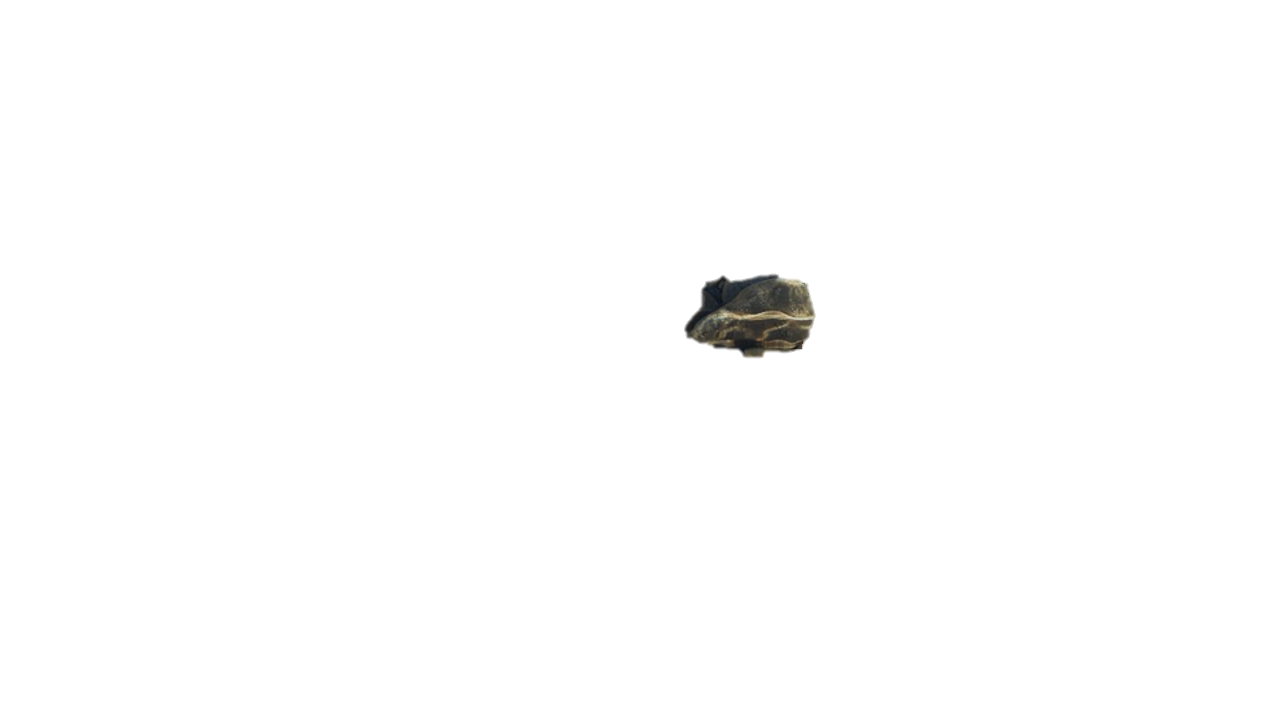 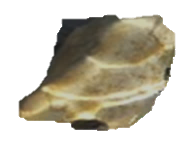 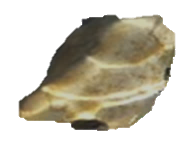 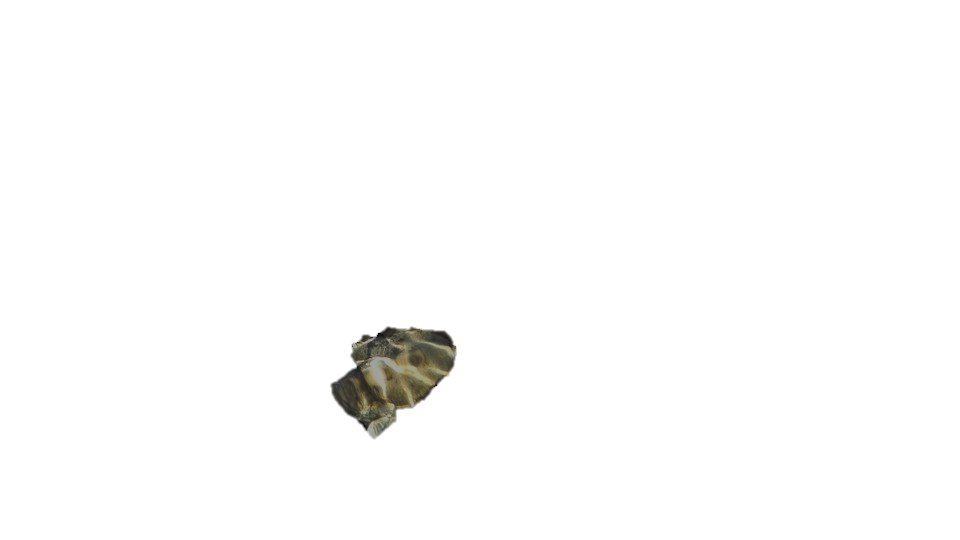 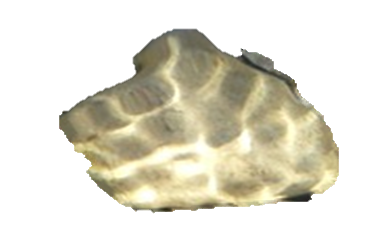 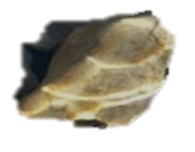 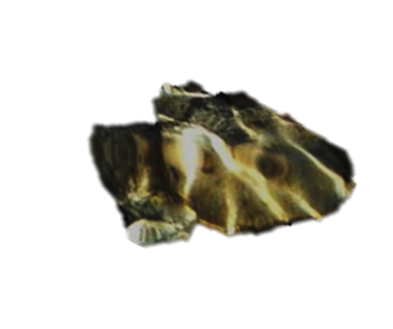 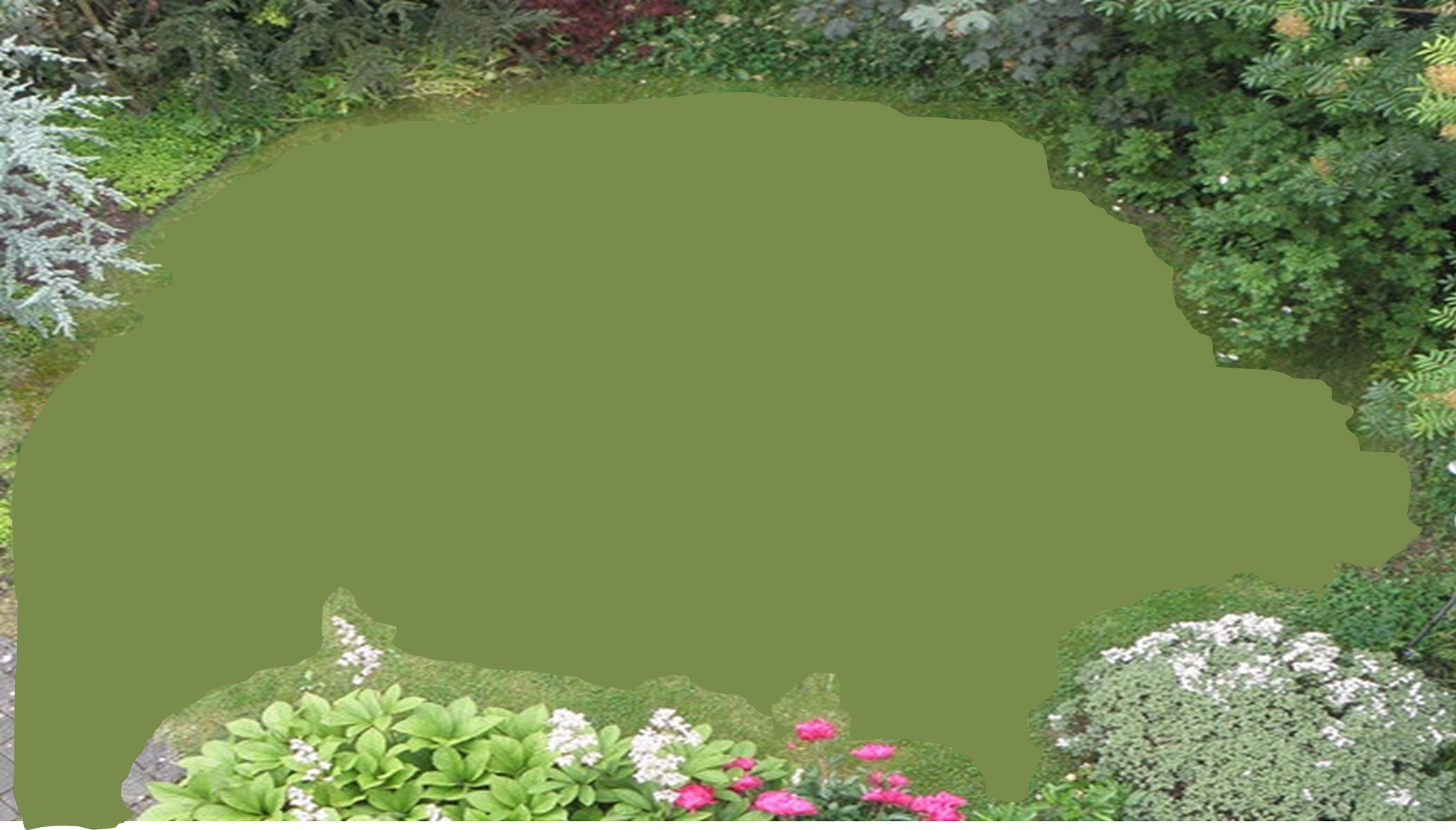 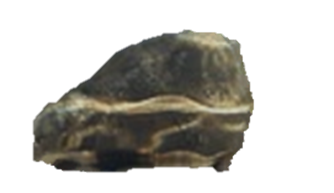 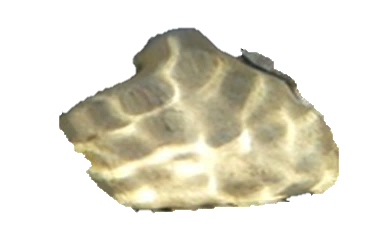 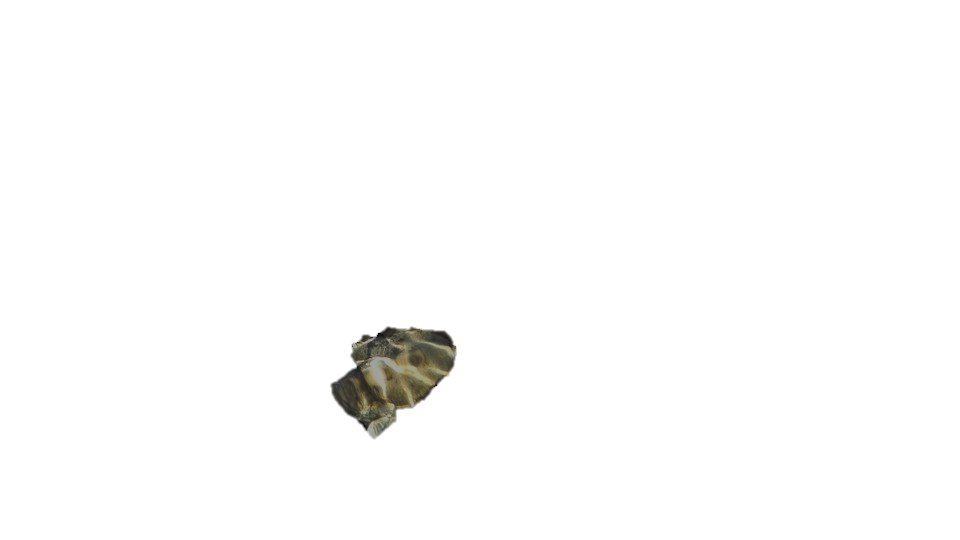 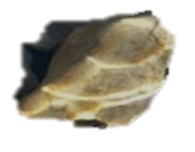 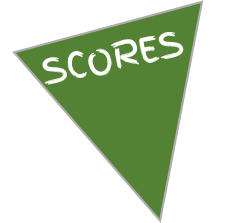 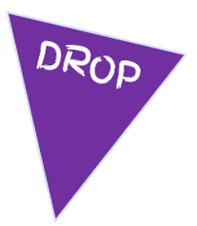